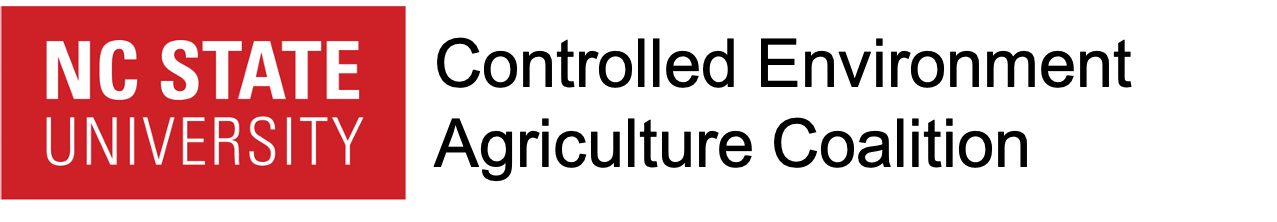 Update on the strawberry propagation research in the Hernandez labNov 13, 2024
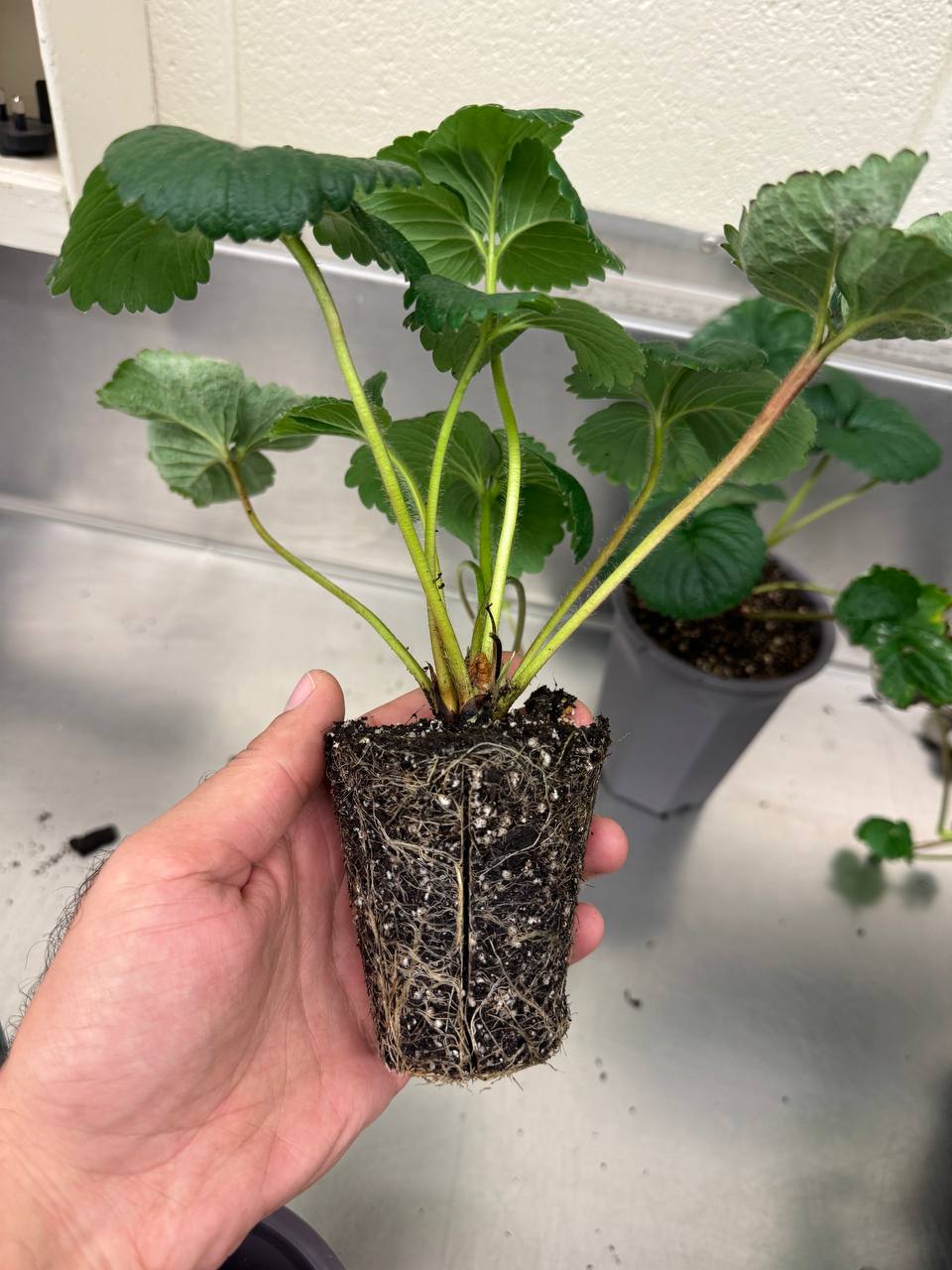 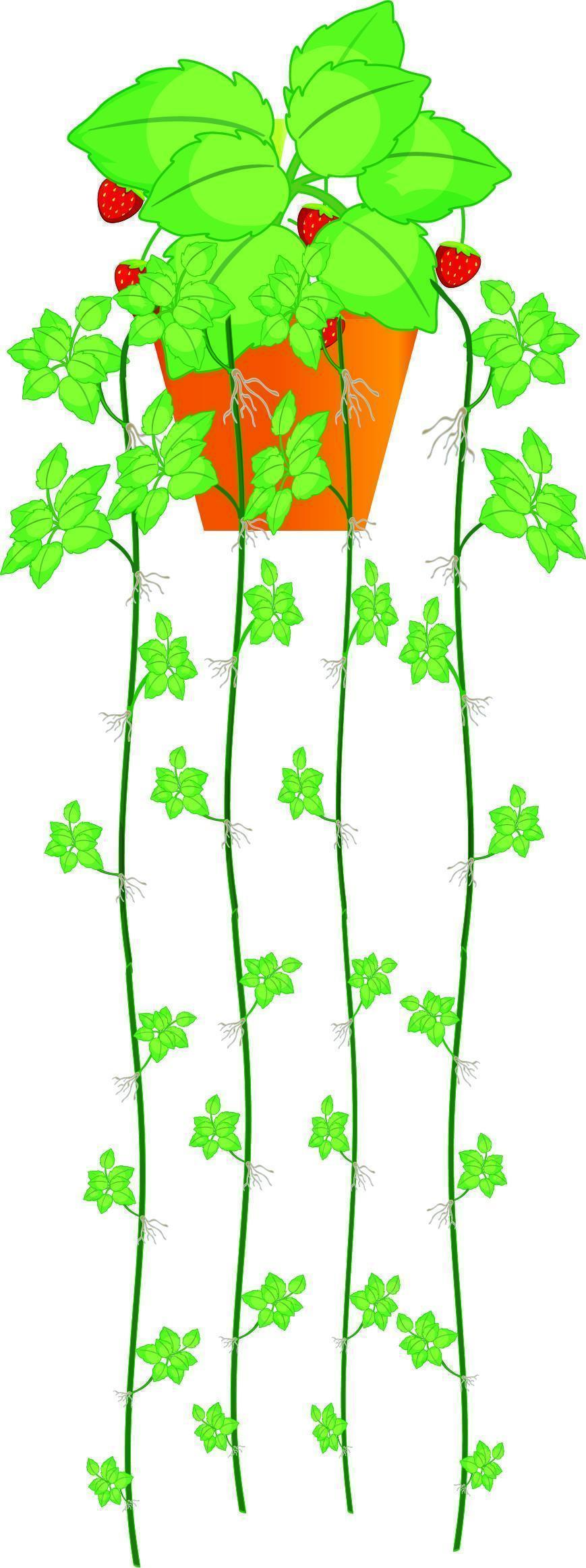 Presenters:
Ricardo Hernandez
Moein Moosavi
1
Experiments
01
02
03
Light intensity & CO2 

Samson Humphrey
Photoperiod

Moein Moosavi
Increasing plant density based on LAI
Moein Moosavi
04
05
06
Light Spectrum

Moein Moosavi
DP size estimation with  image analysis
Moein Moosavi
Top vs. intracanopy lighting
Moein Moosavi
2
Experiments
01
02
03
Light intensity & CO2 

Samson Humphrey
Photoperiod

Moein Moosavi
Increasing plant density based on LAI
Moein Moosavi
04
05
06
Light Spectrum

Moein Moosavi
DP size estimation with  image analysis
Moein Moosavi
Top vs. intracanopy lighting
Moein Moosavi
3
Introduction
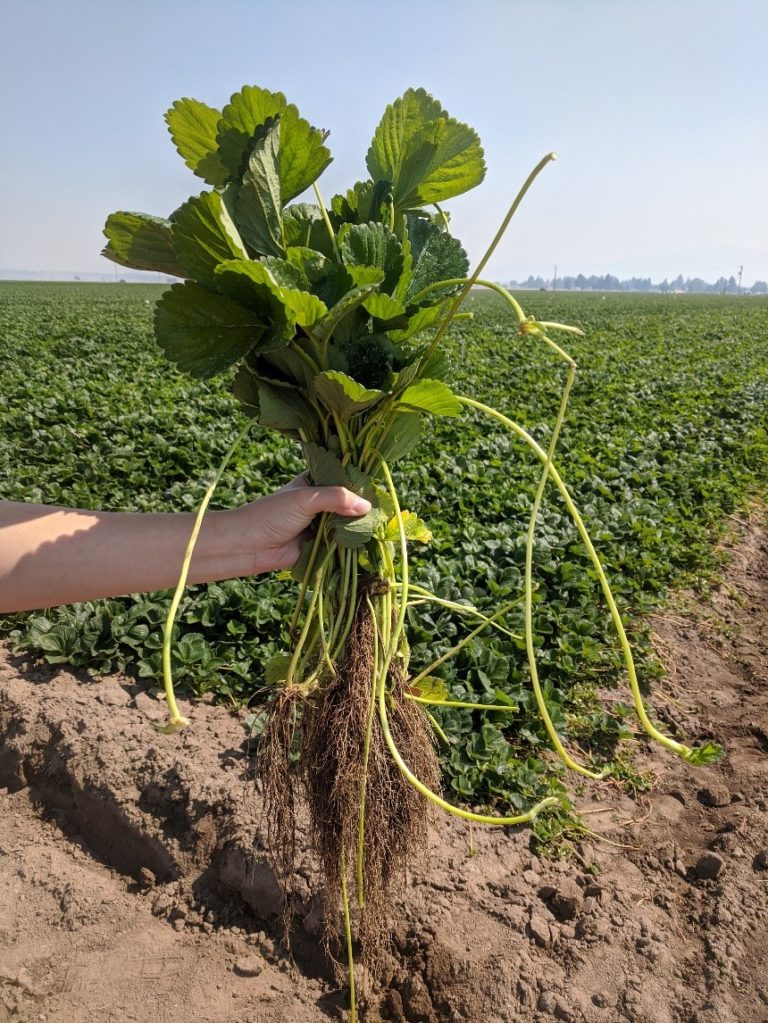 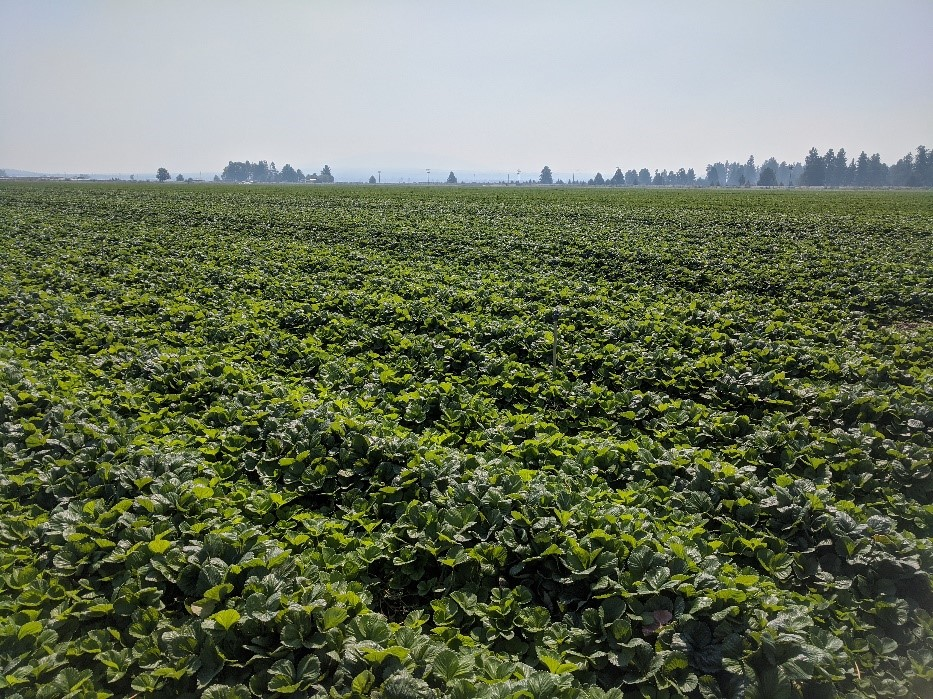 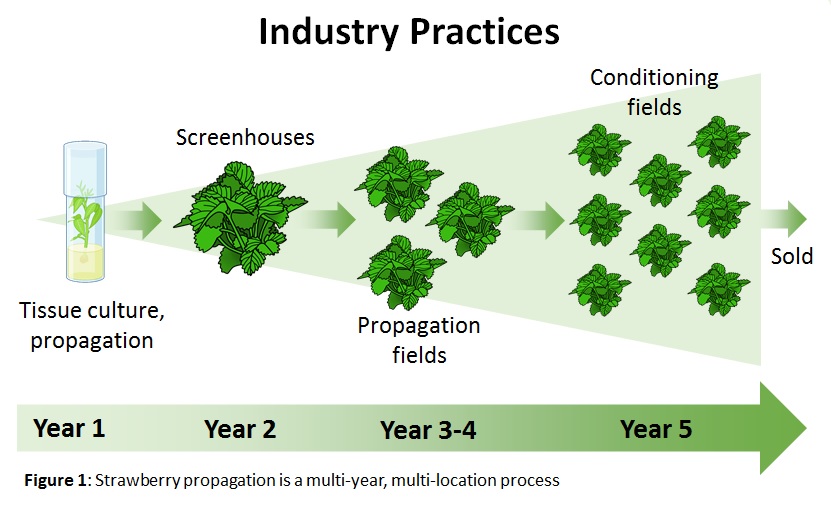 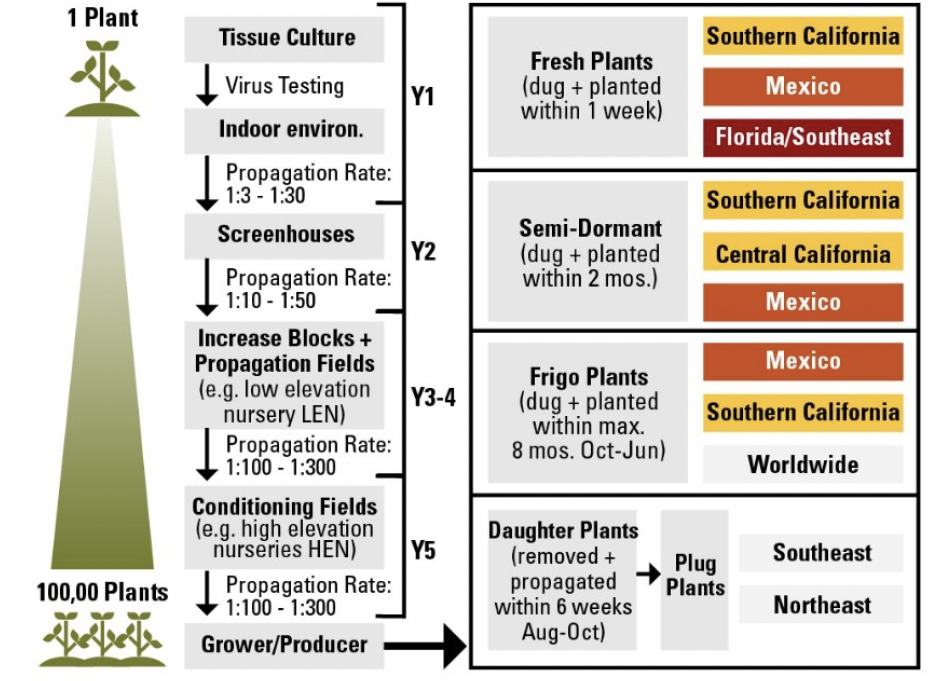 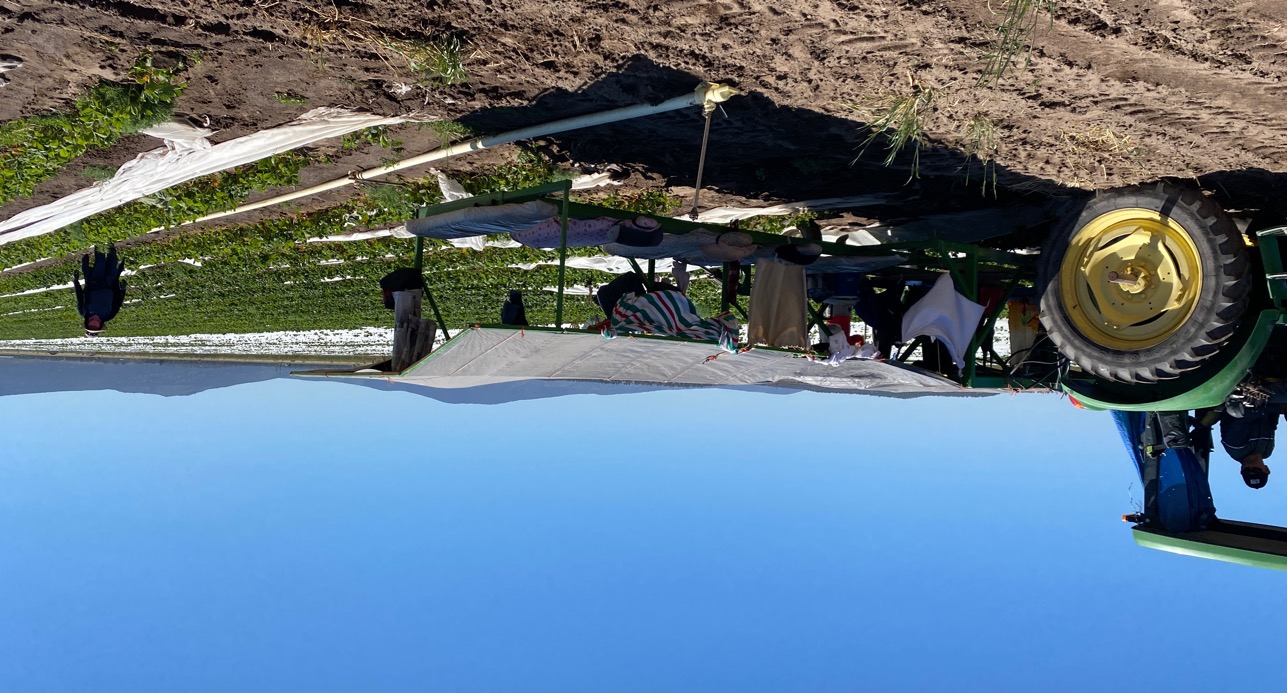 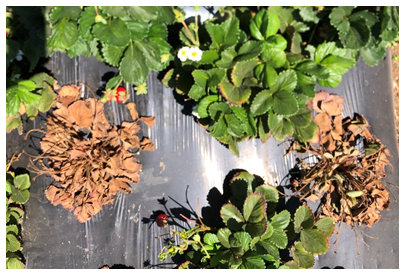 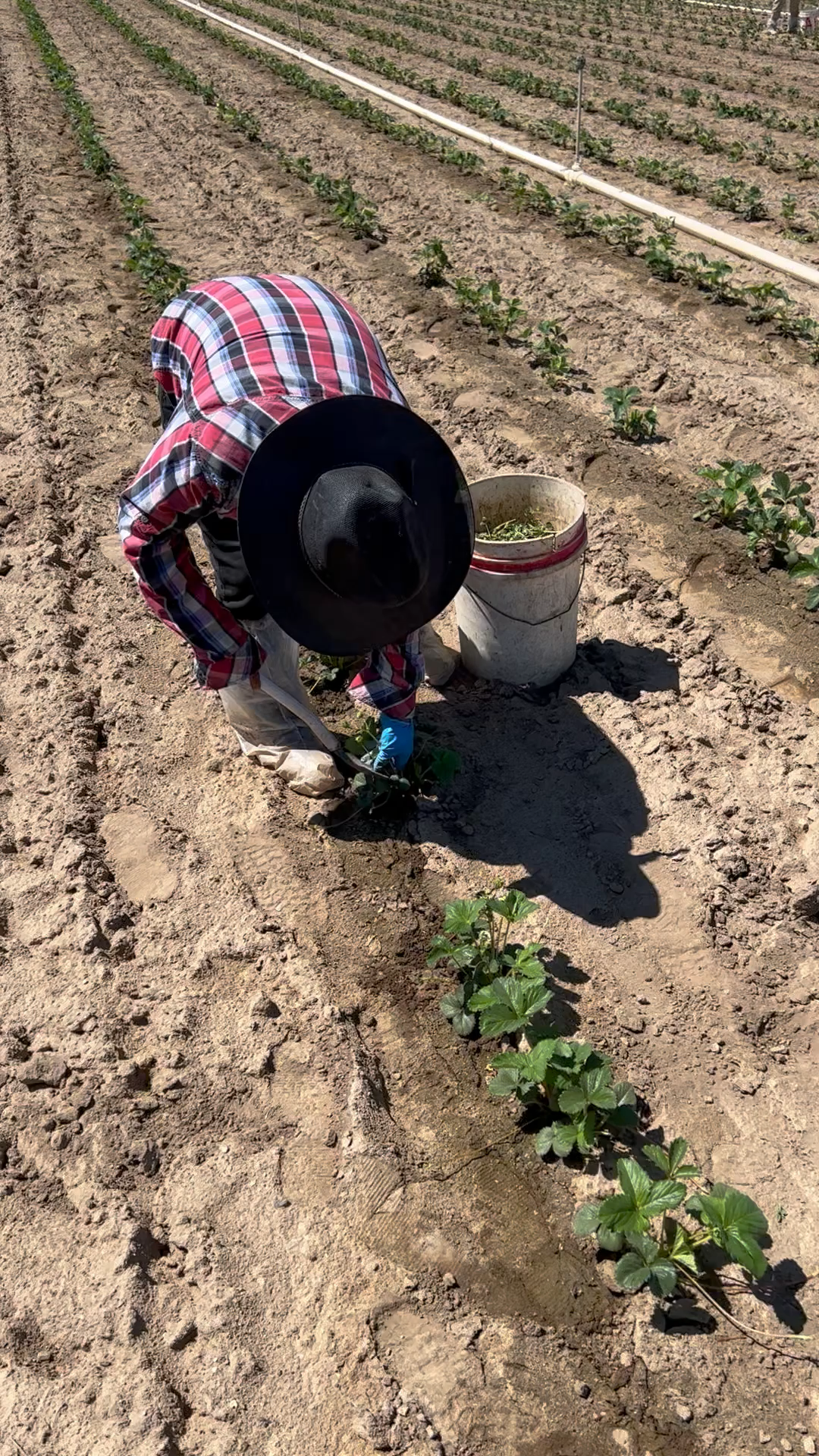 https://smallfruits.org/2022/01/develop-cleaner-propagation-technology-for-the-strawberry-industry/
4
What has been done?
5
5
Light intensity & CO2 - Researcher: Samson Humphrey
Objective:

Determine what CO2 and light intensity conditions lead to the greatest number of daughter plants per mother plant

Hypotheses:

CO2 enrichment increases plant growth in strawberry and therefore will increase the size and number of daughter plants
Increasing light intensity will increase the total number of daughter plants per mother
6
Light intensity & CO2 - Researcher: Samson Humphrey
Materials and Methods
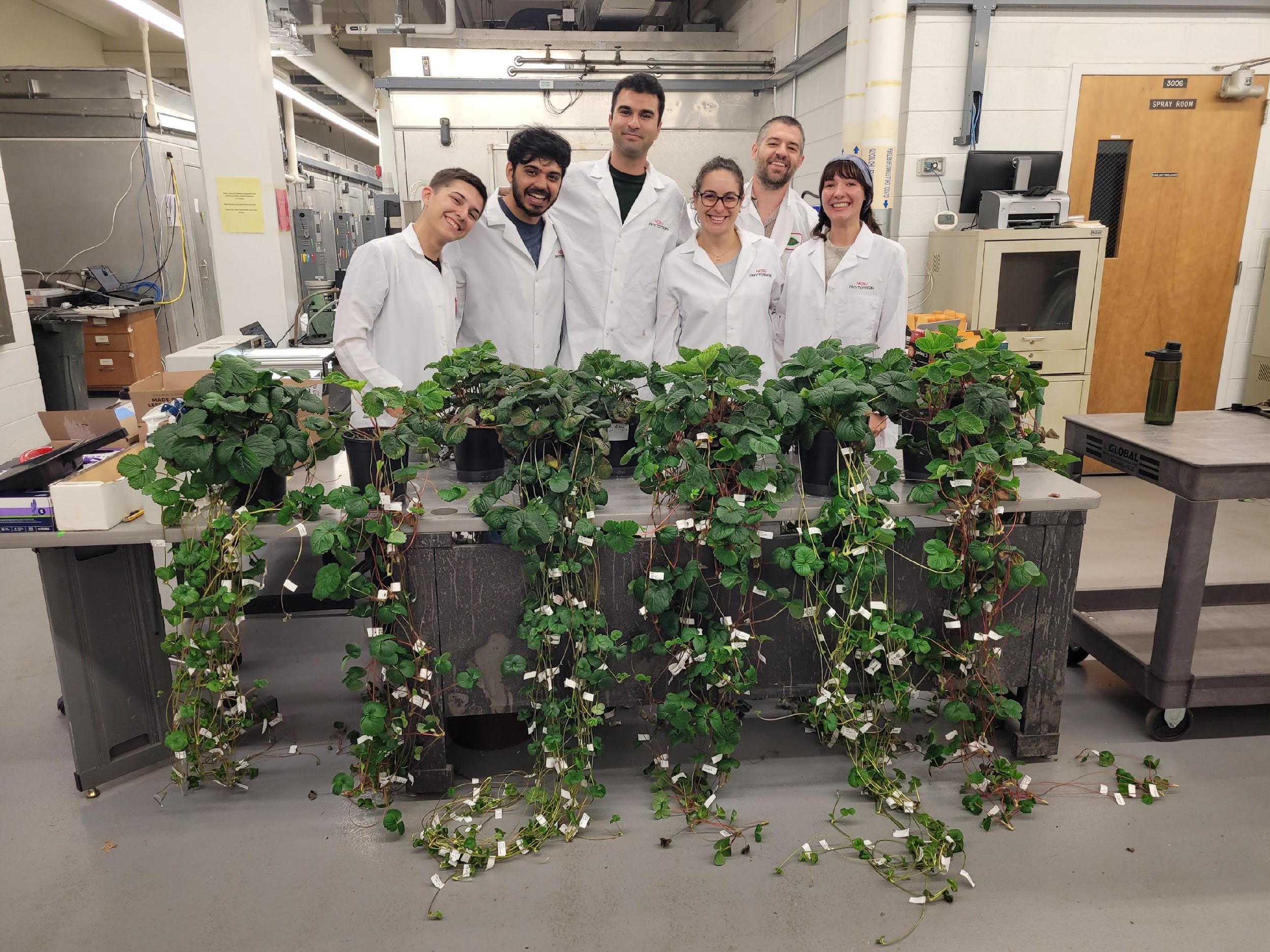 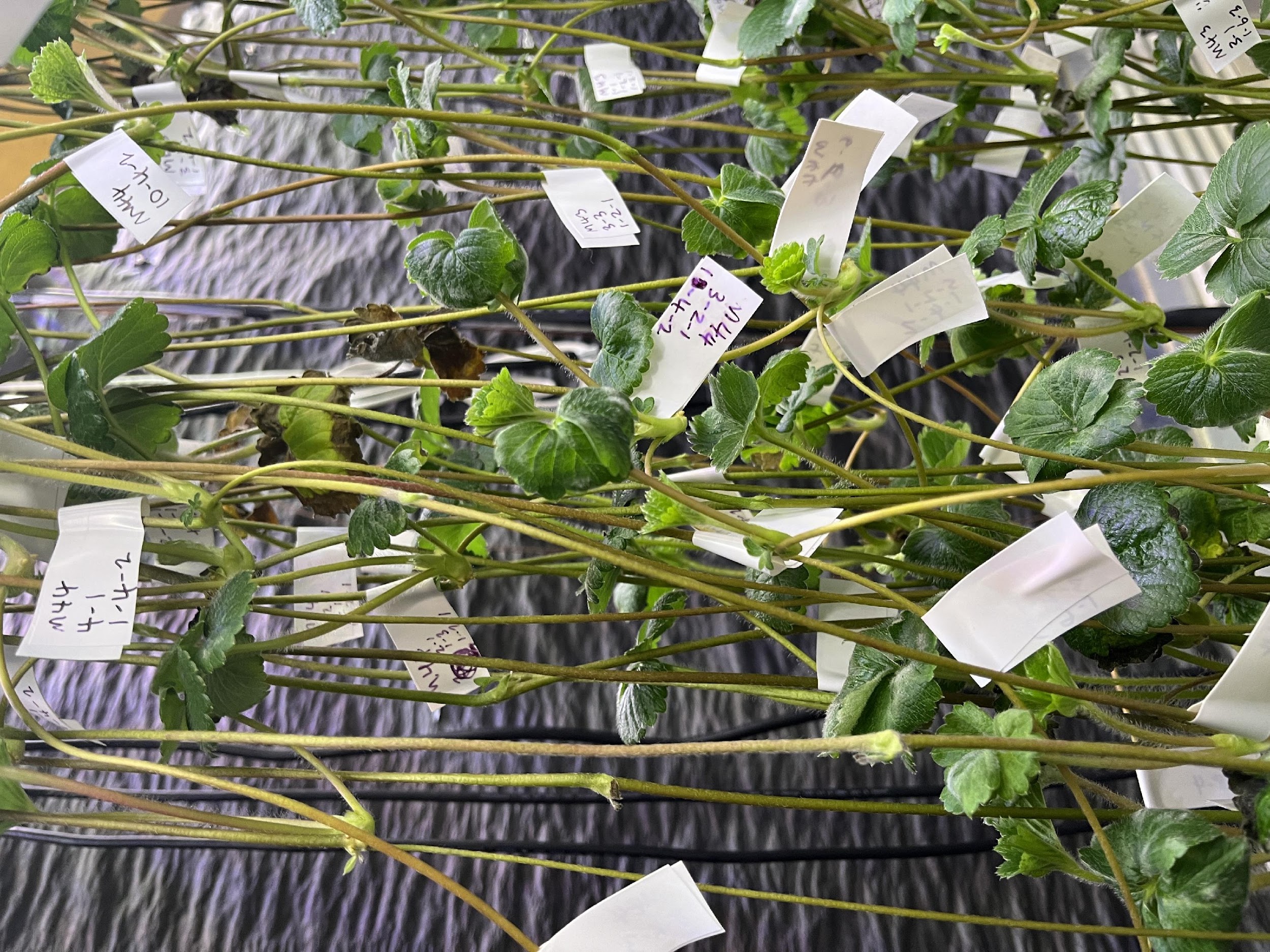 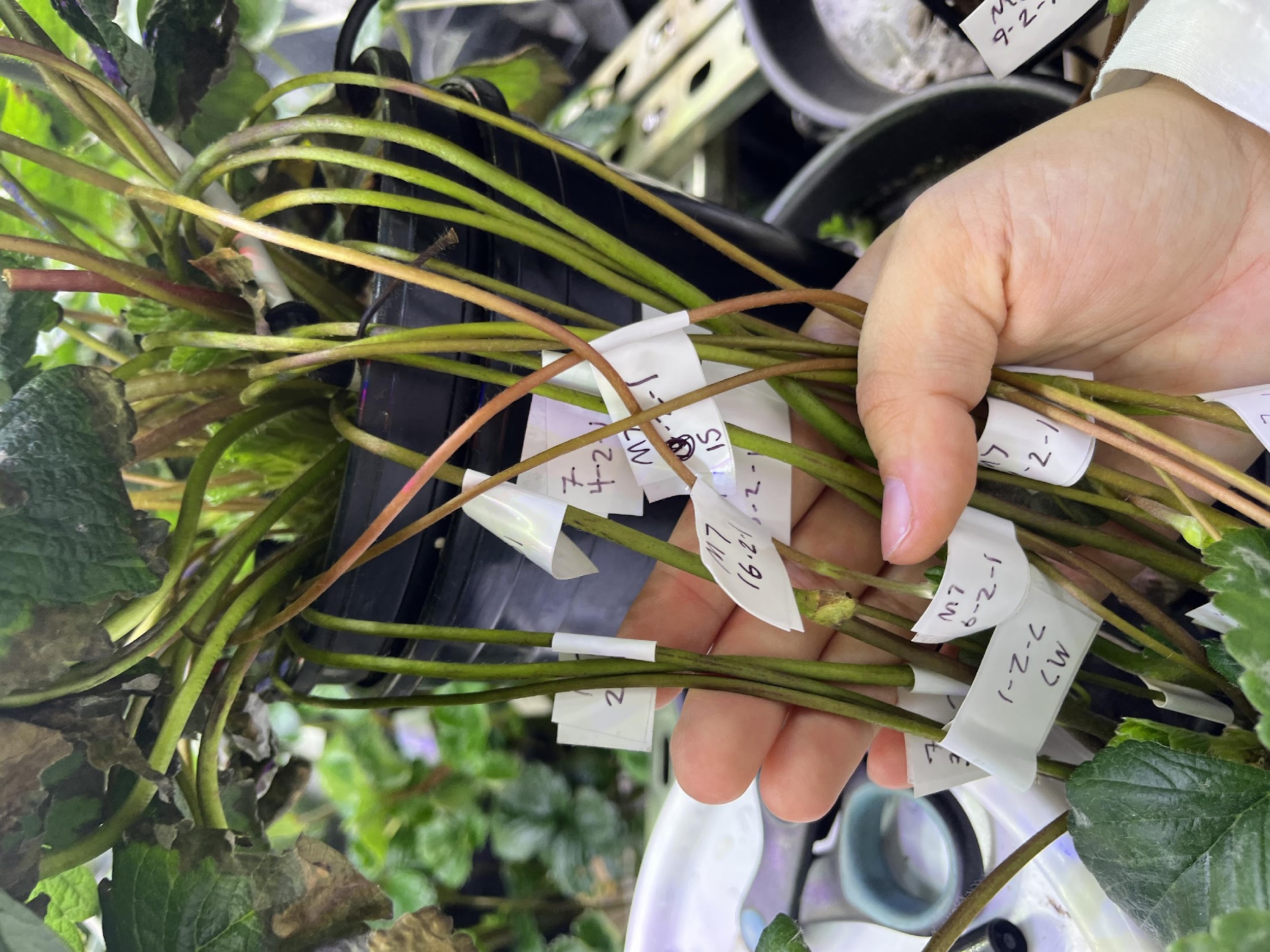 7
Light intensity & CO2 - Researcher: Samson Humphrey
Materials and Methods
Cultivar: Monterey
Split plot design
Duration: 70 days
n=4 in rep 1, n=8 in rep 2
Light treatments:
250 μmol m-2 s-1
500 μmol m-2 s-1
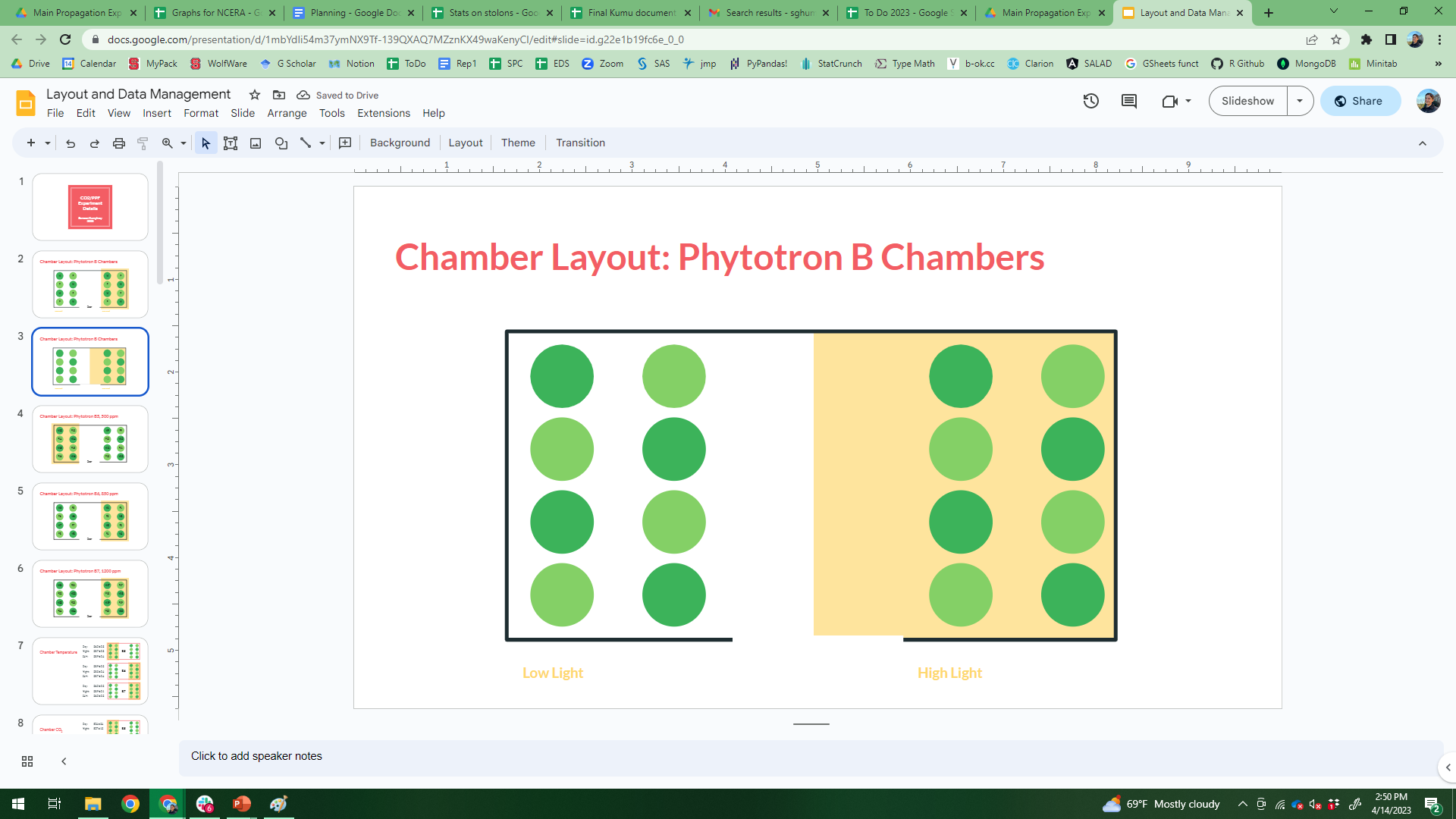 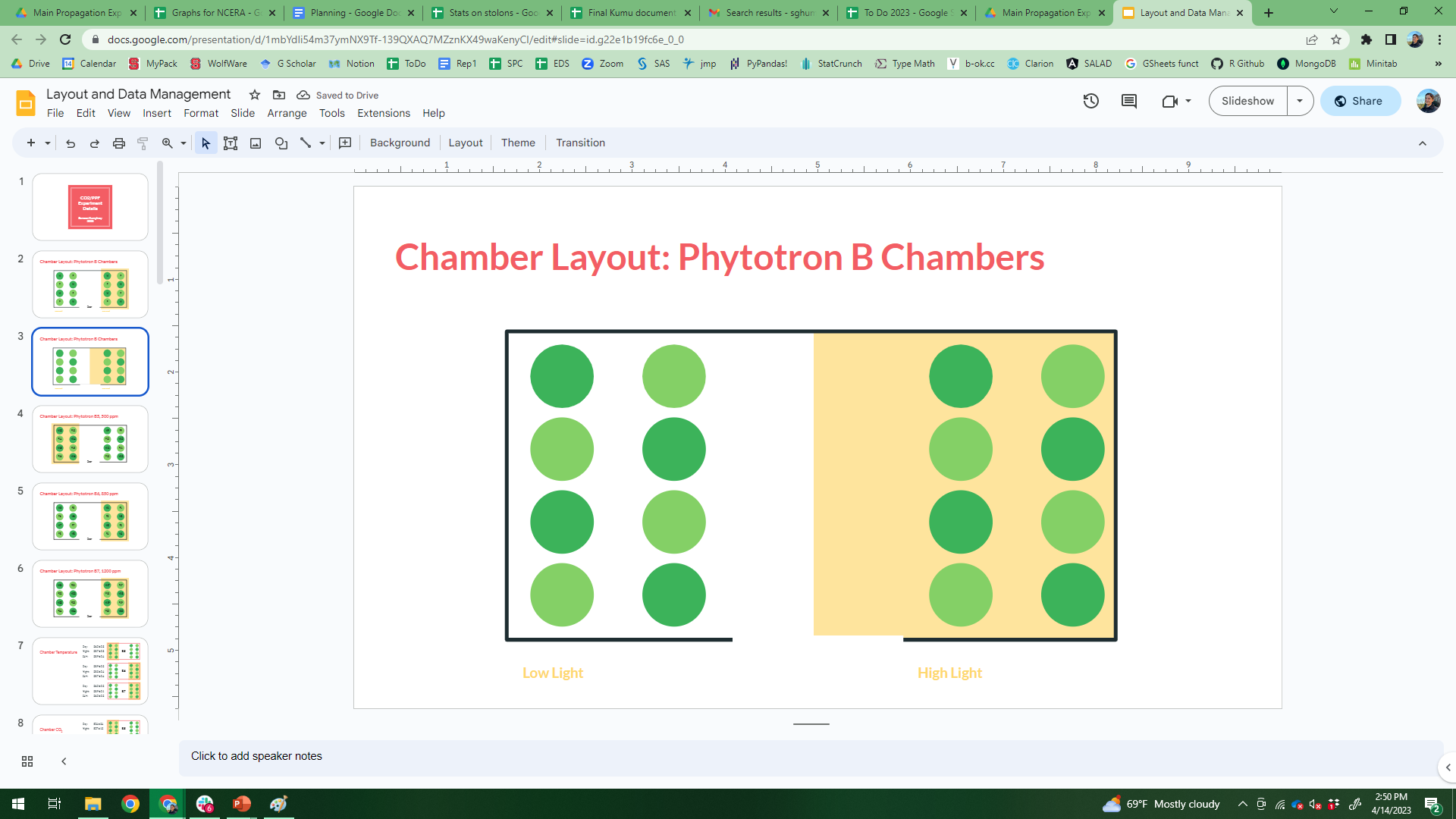 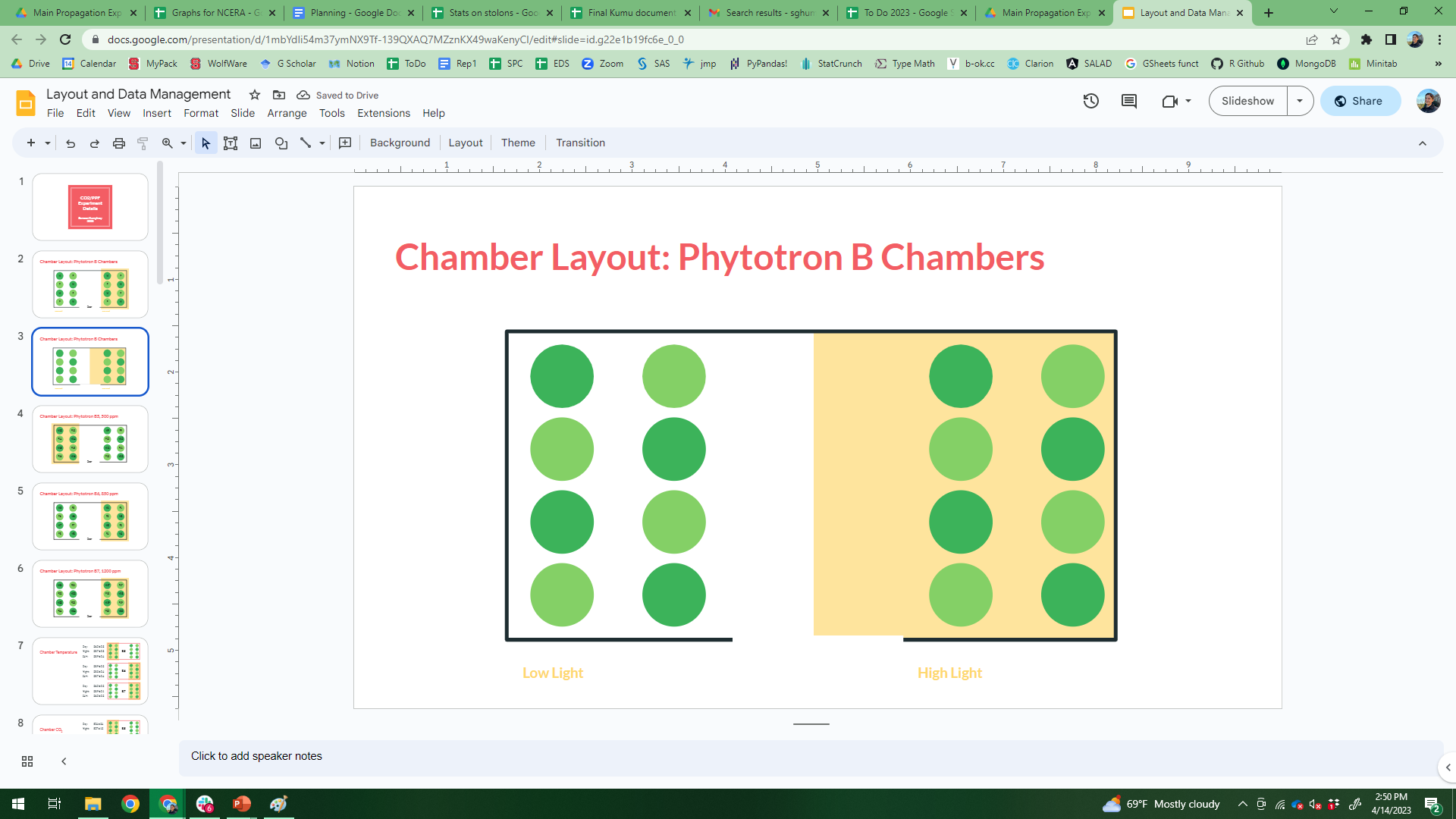 1200 μmol mol-1
500 μmol mol-1
850 μmol mol-1
8
Light intensity & CO2 - Researcher: Samson Humphrey
Results
Hypothesis 1: CO2 enrichment increases plant growth in strawberry and therefore will increase the size and number of daughter plants.
Hypothesis 2: Increasing light intensity will increase the total number of daughter plants per mother.
Confirmed
Confirmed
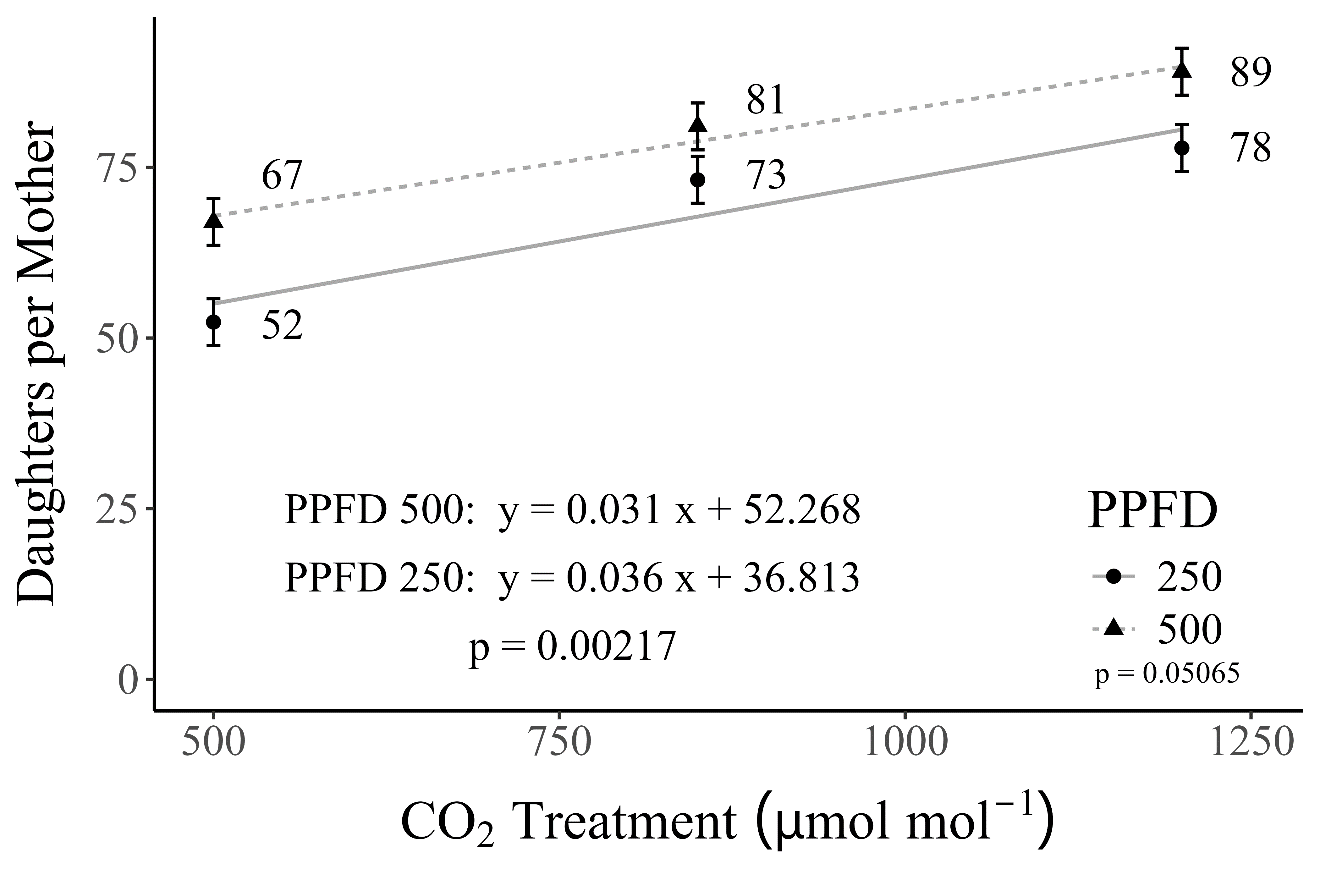 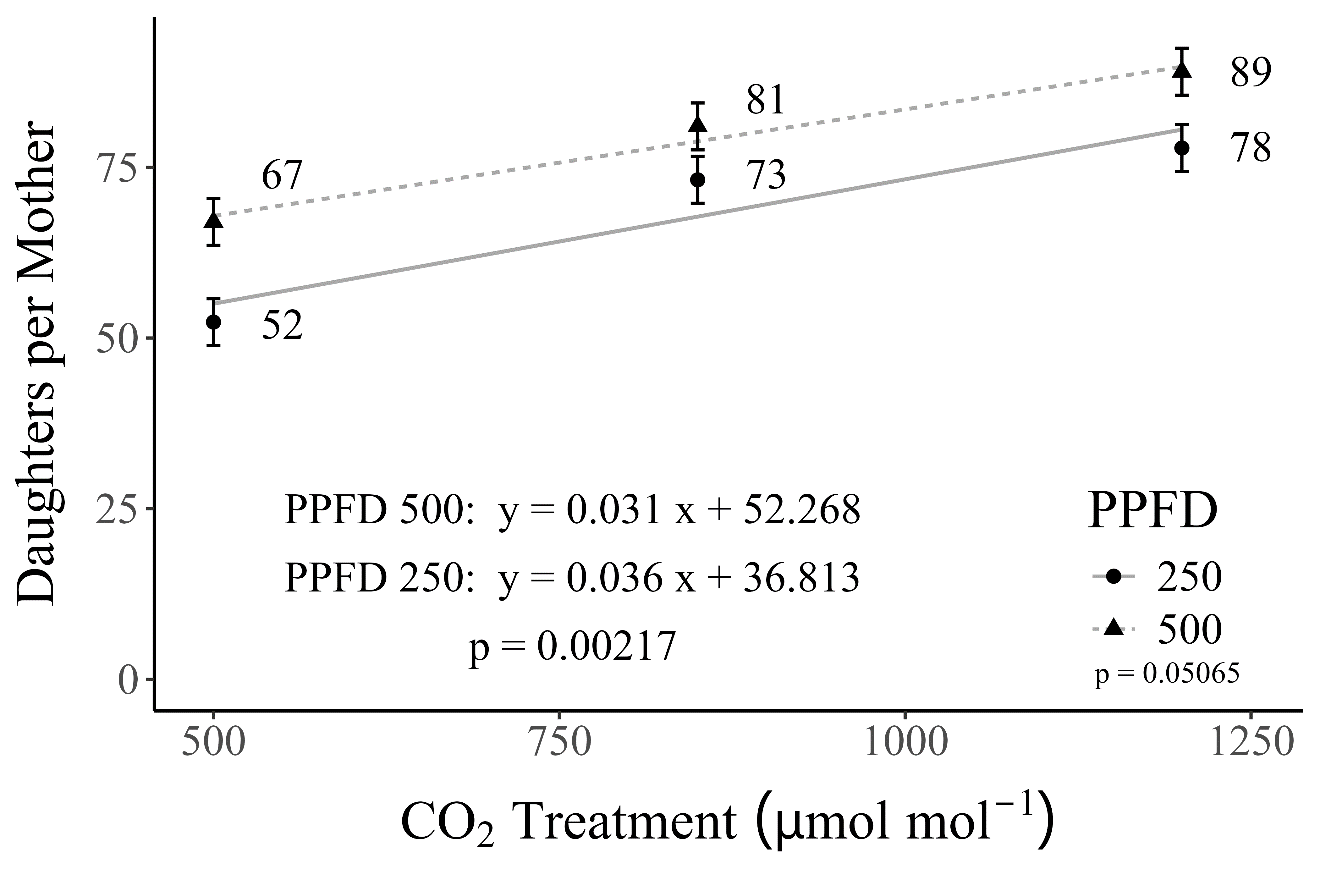 33%
49%
28%
11%
14%
9
Light intensity & CO2 - Researcher: Samson Humphrey
Results
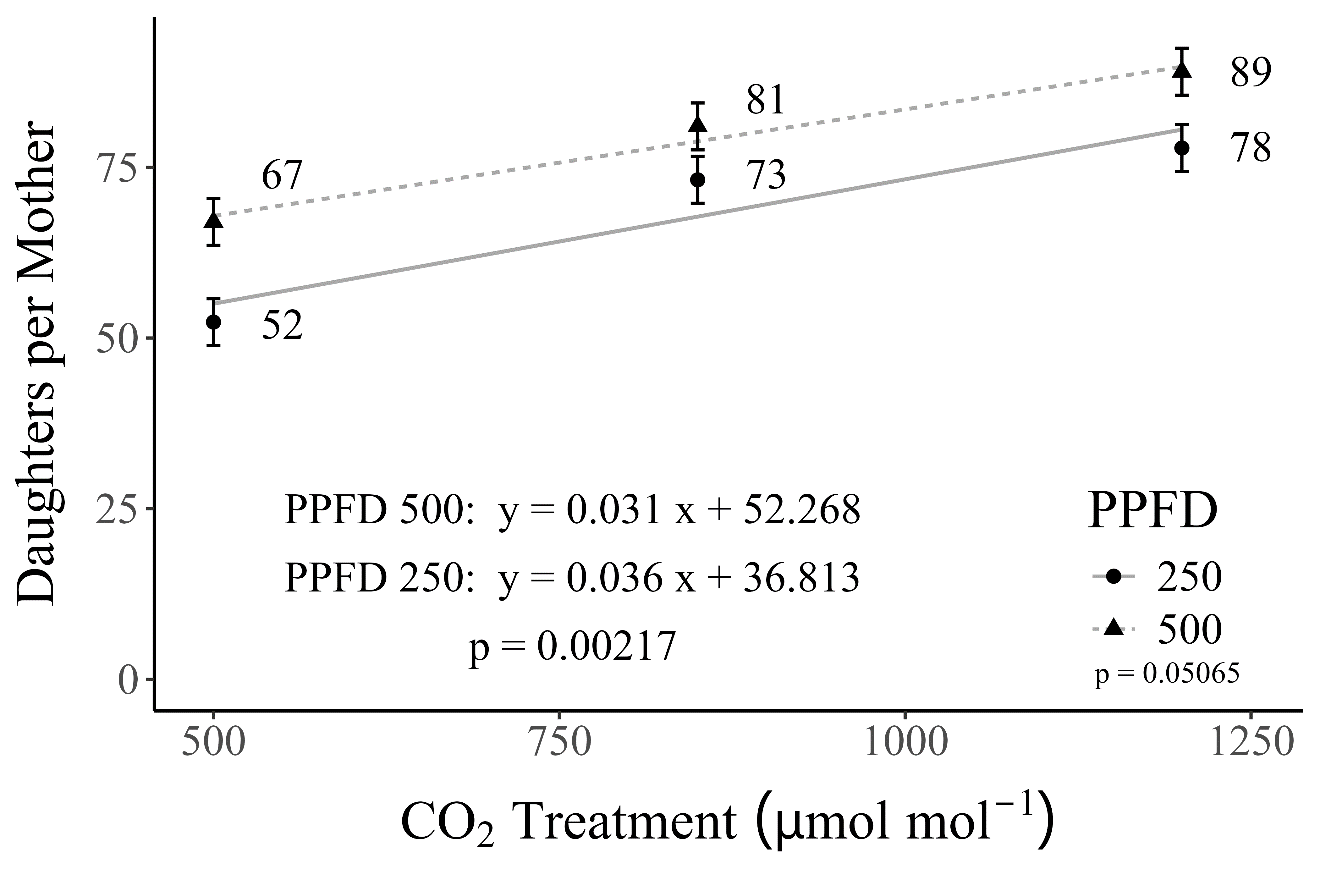 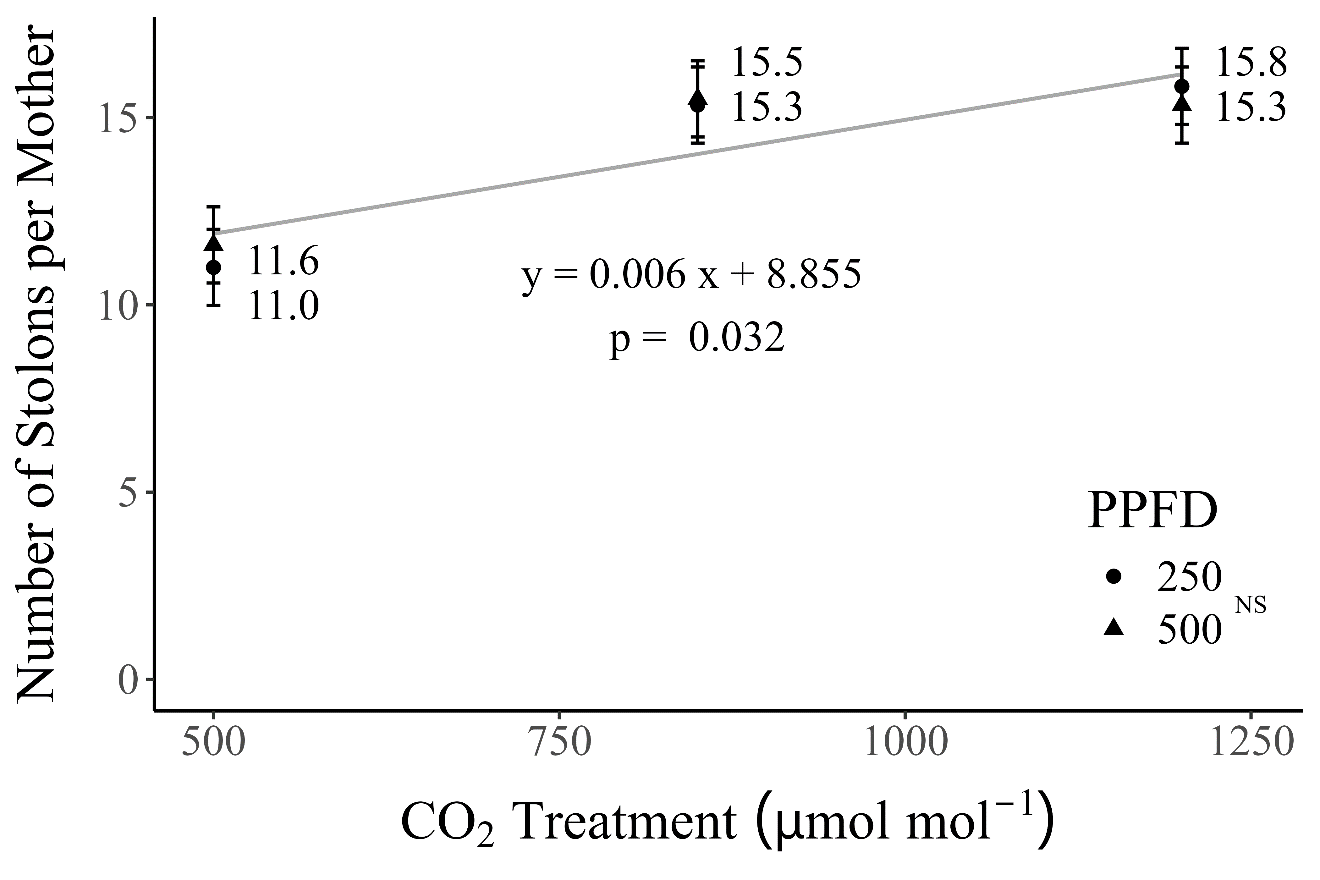 CO2 primarily affects development
Light intensity primarily affects growth
10
02. Photoperiod - Researcher: Moein Moosavi
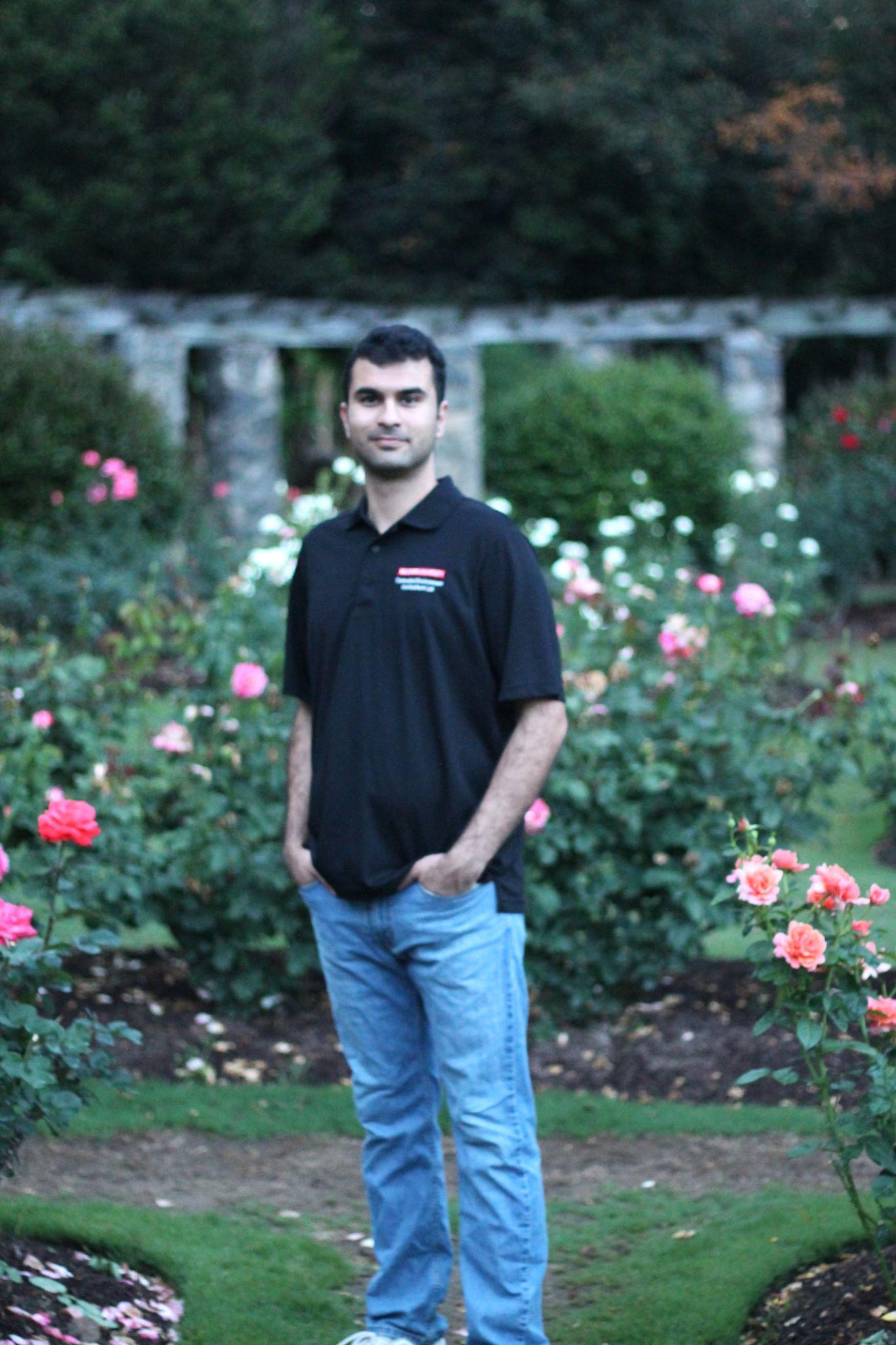 A short photoperiod = 12 h
Light intensity = 600 µmol m-2 s-1
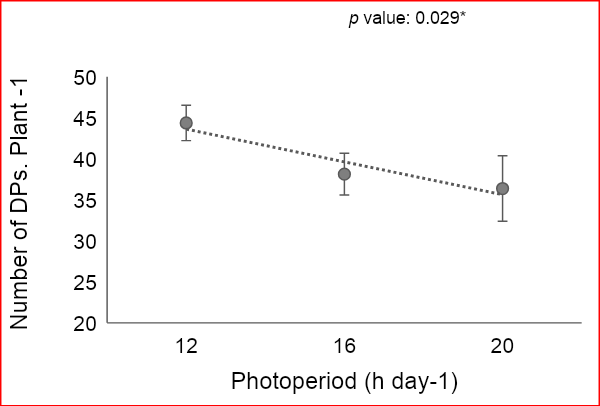 A relatively long photoperiod = 16 h
Light intensity = 450 µmol m-2 s-1
18%
Please join Moein’s full presentation on this research
A long photoperiod = 20 h
Light intensity = 360 µmol m-2 s-1
11
03. Increasing plant density based on LAI- Researcher: Moein Moosavi
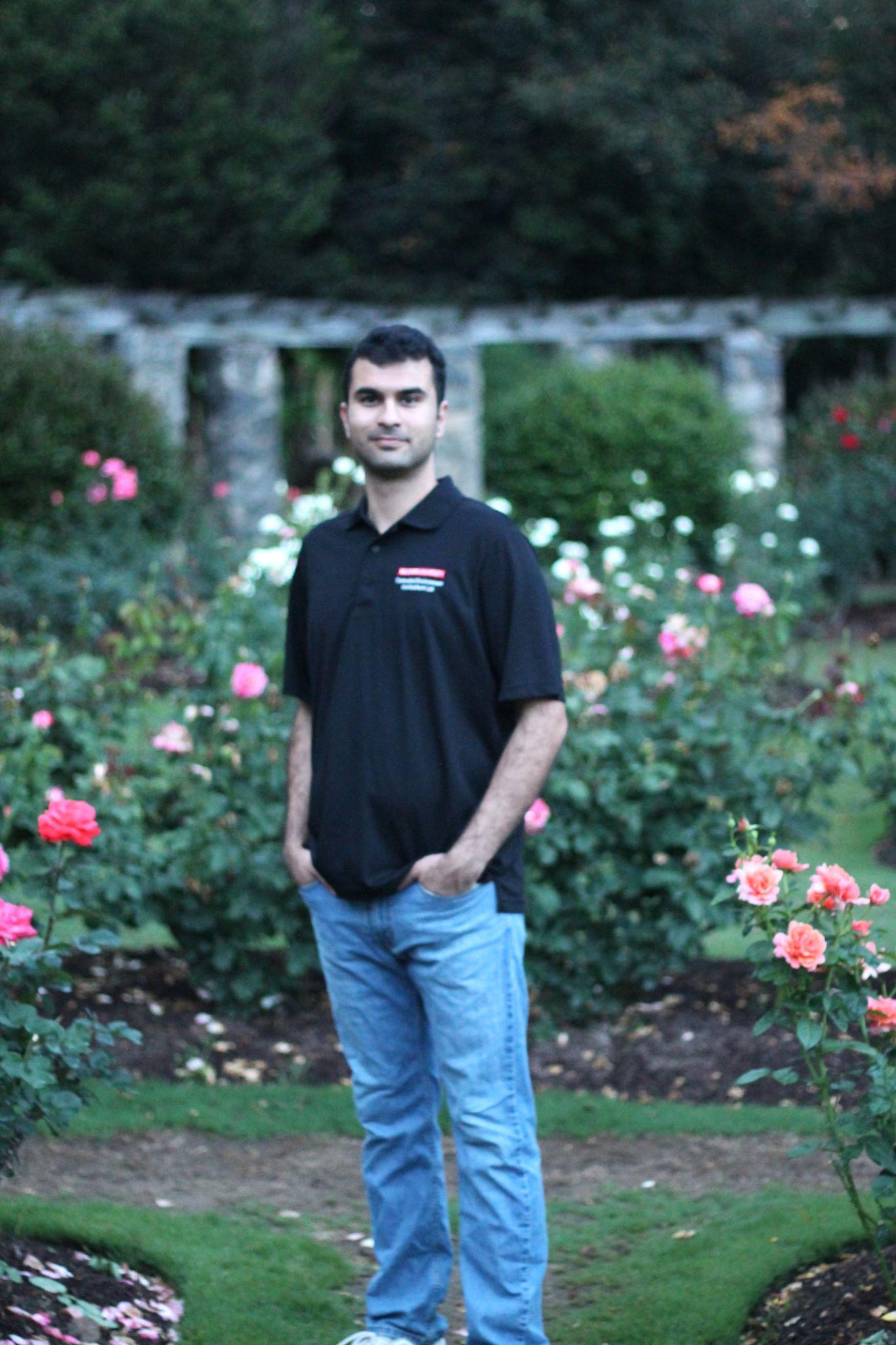 Treatments: 
4, 6 and 8 plant per chamber
around 9, 13.5, 18 plant m2
76 cm / 30 in
61 cm / 24 in
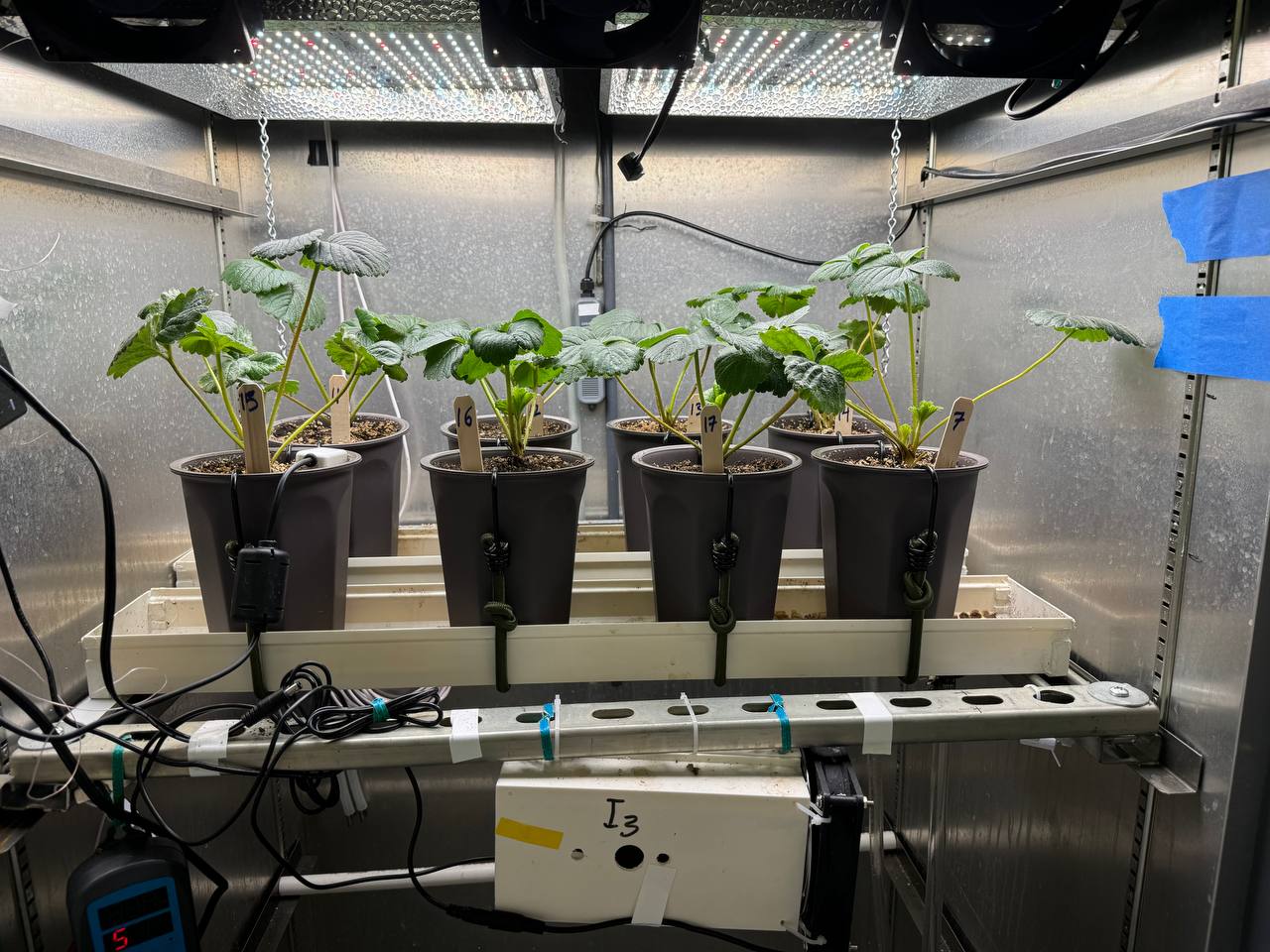 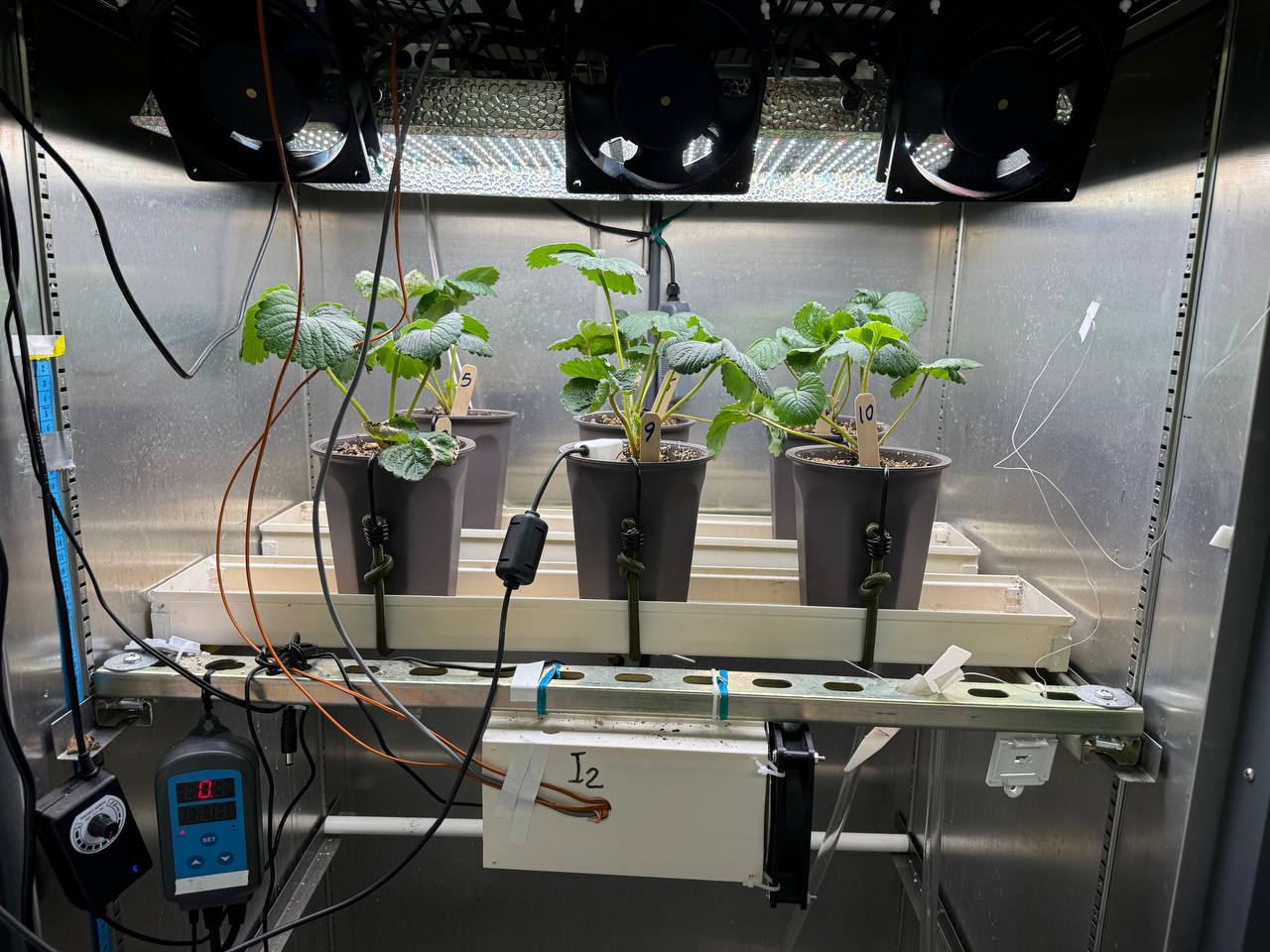 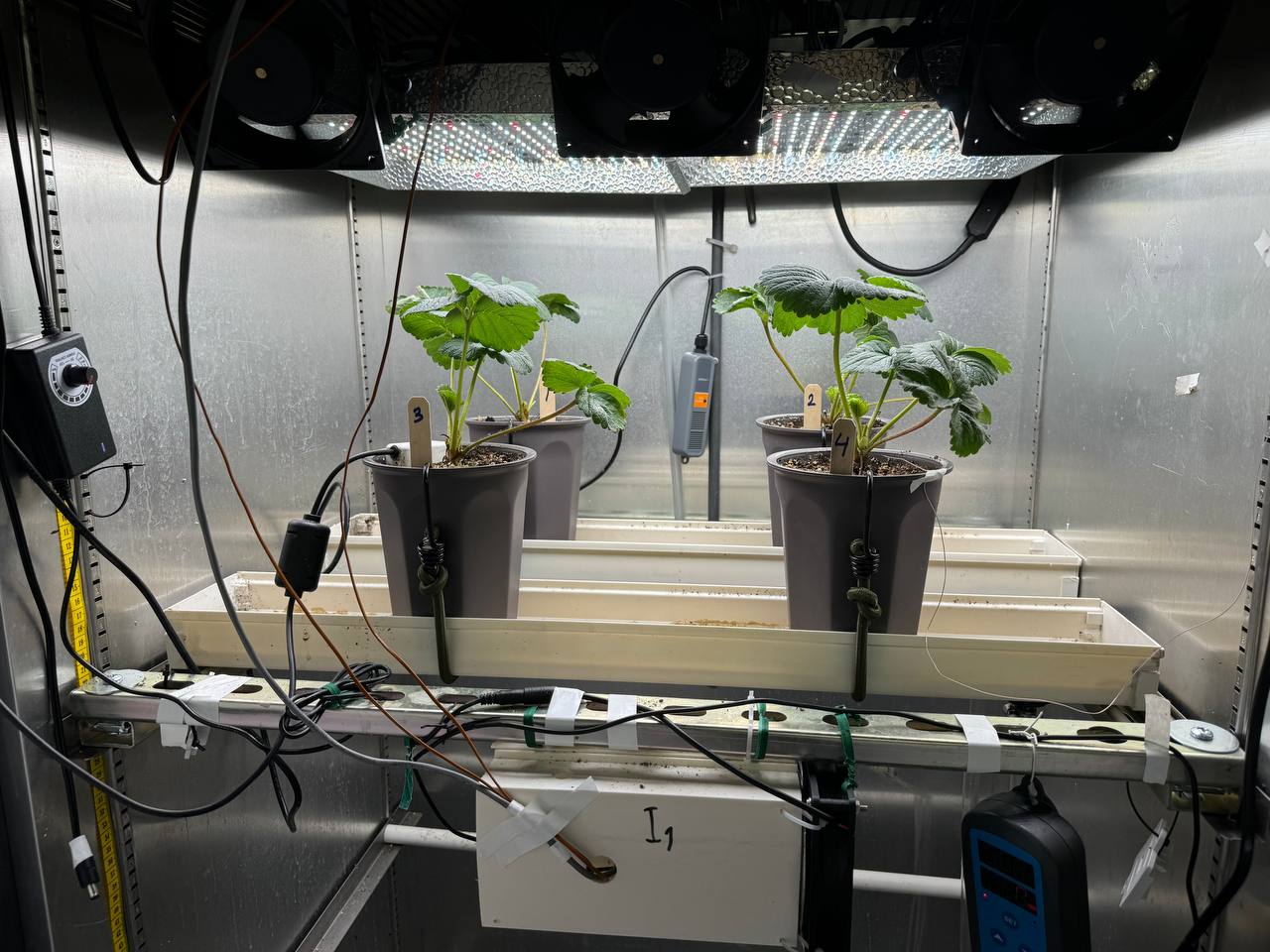 12
03. Increasing plant density based on LAI - Researcher: Moein Moosavi
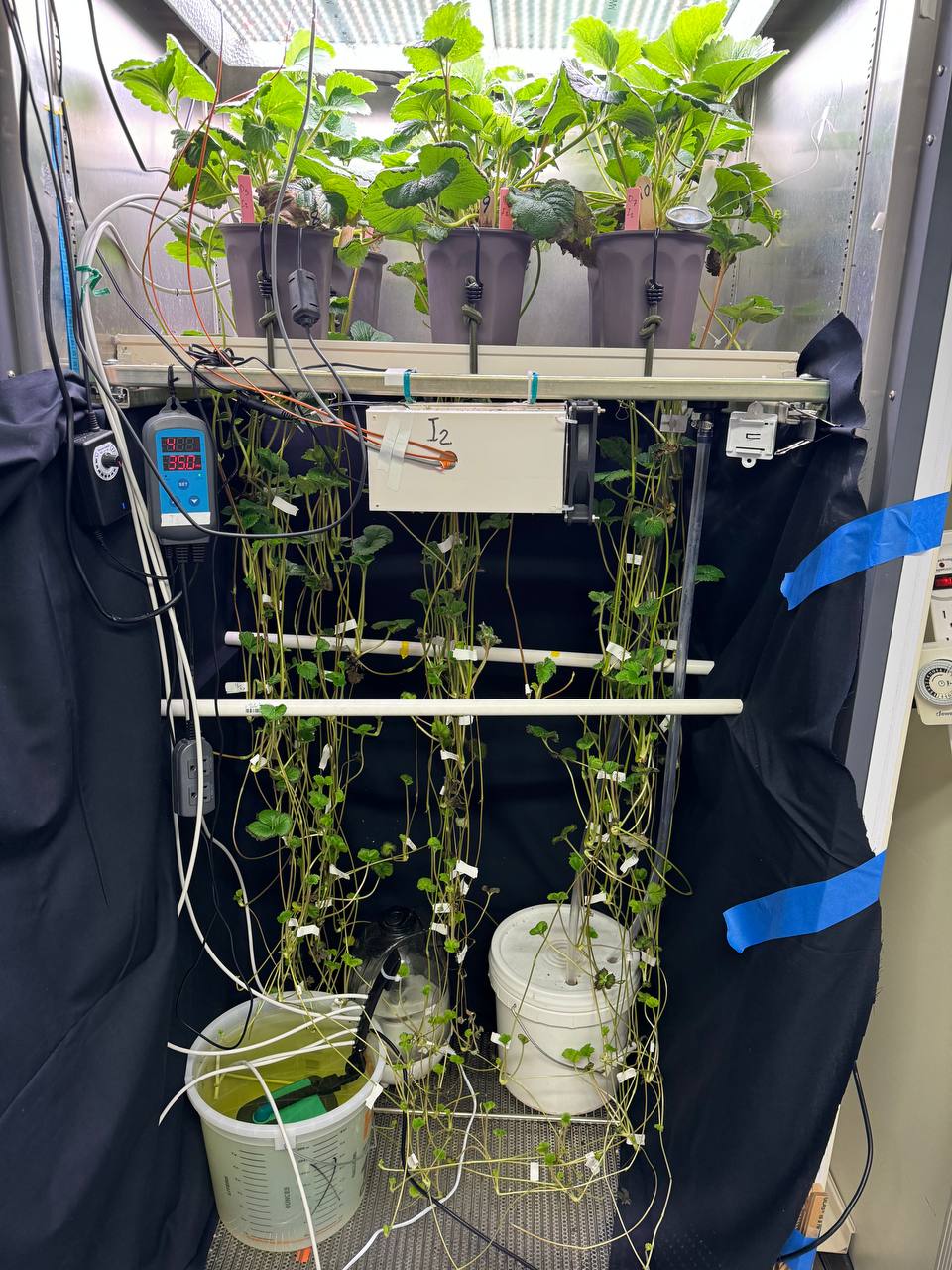 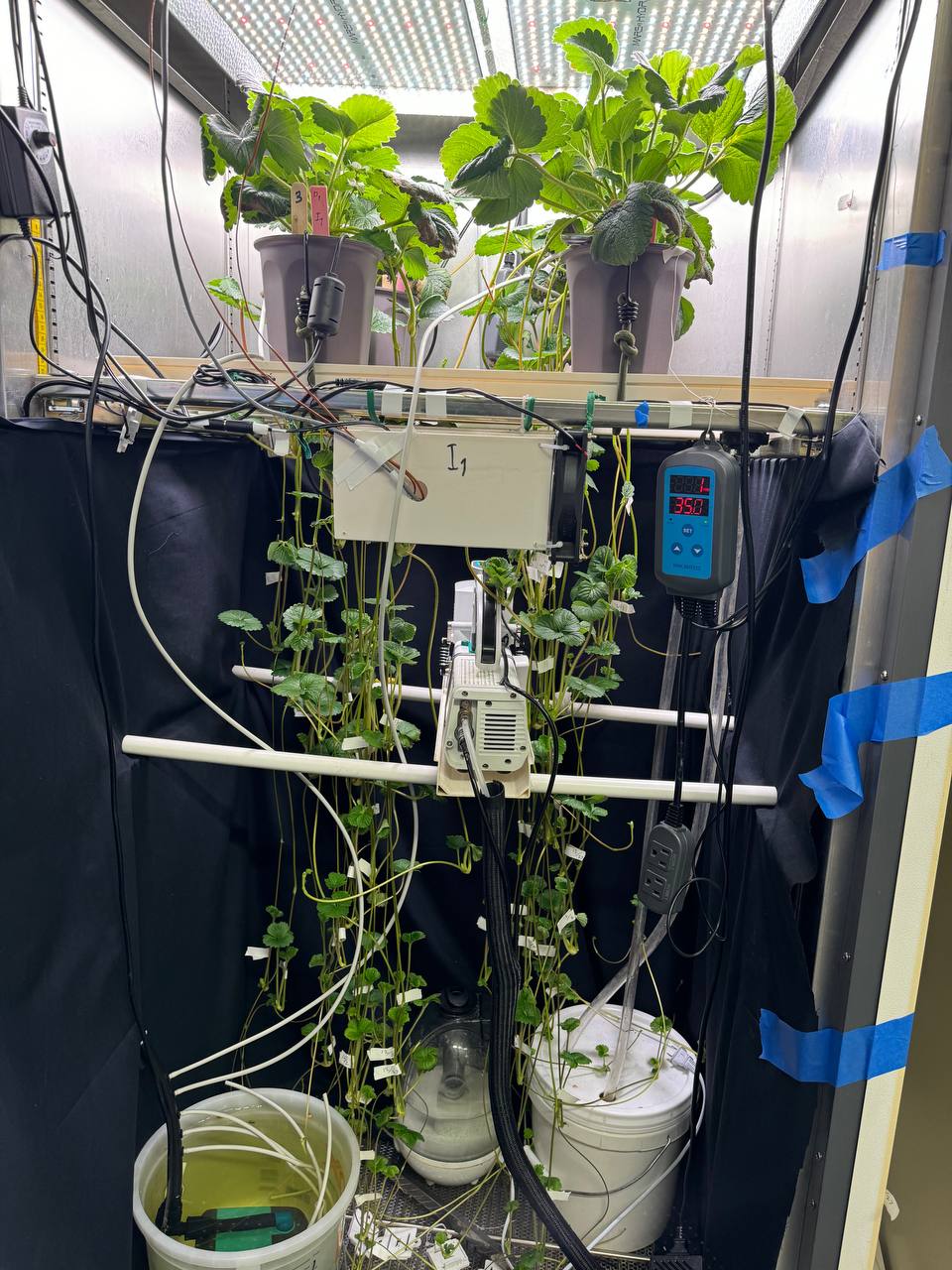 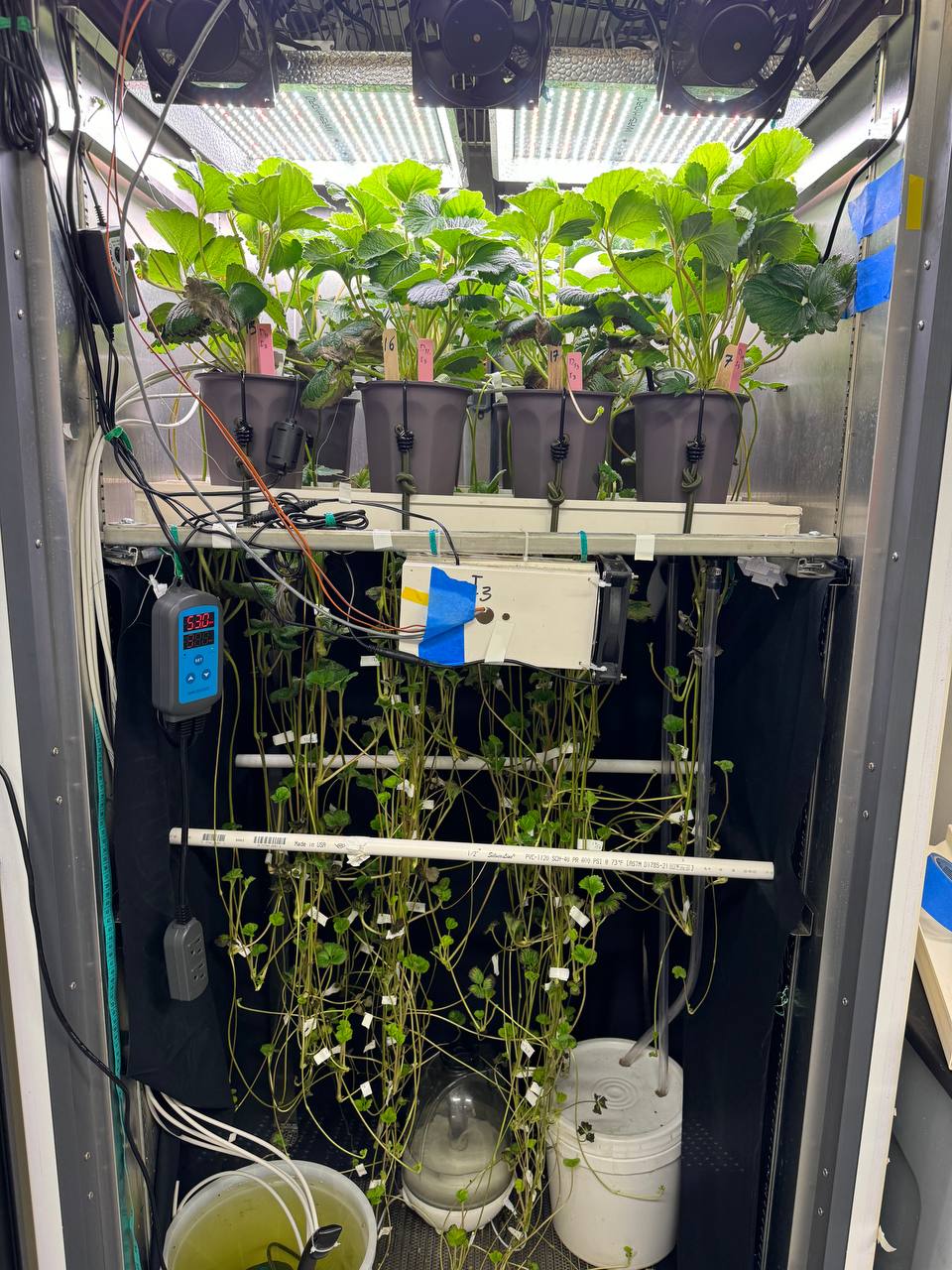 9 plant m⁻²
13.5 plant m⁻²
18 plant m⁻²
13
03. Increasing plant density based on LAI - Researcher: Moein Moosavi
Objective?
To increase the number of daughter plants per area and increase photon use efficiency
To gain a better knowledge of plant-light interactions under high density canopy
To find the threshold of plant density that negatively impact production and yield
14
03. Increasing plant density based on LAI - Researcher: Moein Moosavi
Hypothesis?
The number of DPs (yield) per plant will drop by increasing plant density
Yield per area will be higher in higher plant density until a threshold
Quality of DPs will drop (longer petioles, higher SLA, lower Chl, etc.)
Need for ICL for the future
15
03. Increasing plant density based on LAI - Researcher: Moein Moosavi
Preliminary results
Yield:
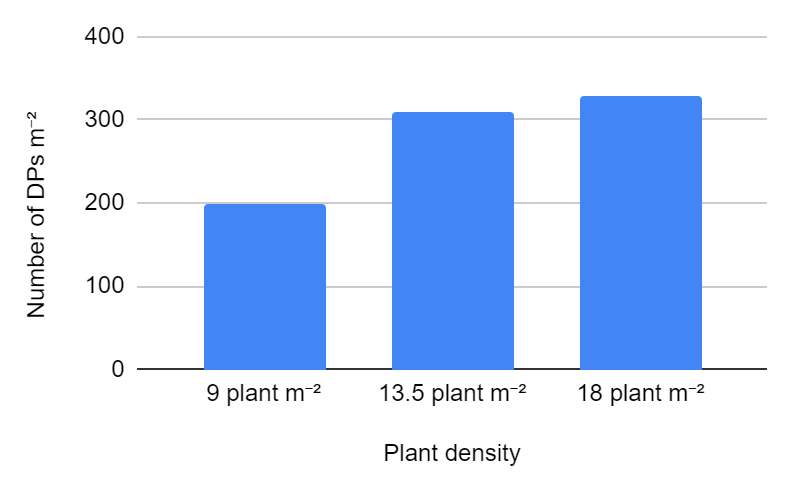 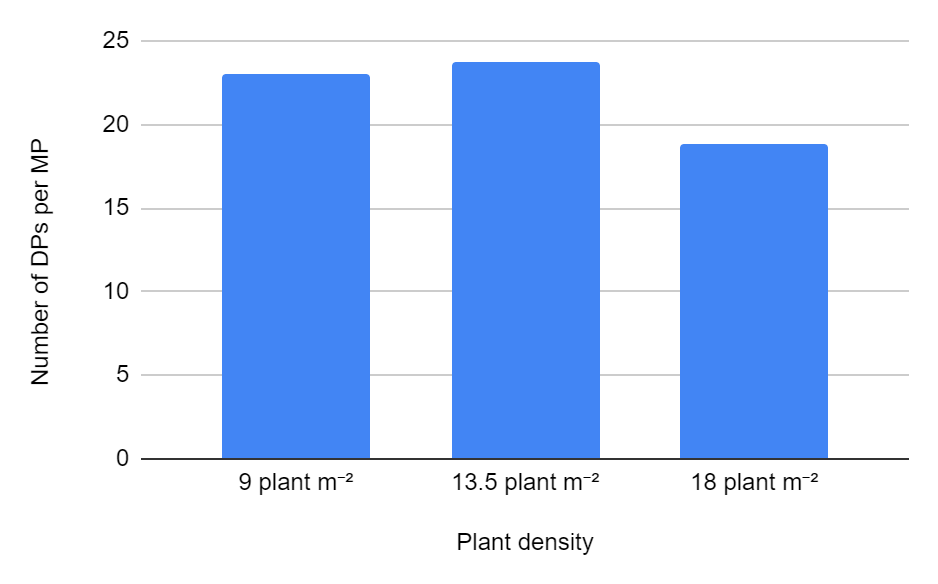 -18%
55%
64%
Quality:
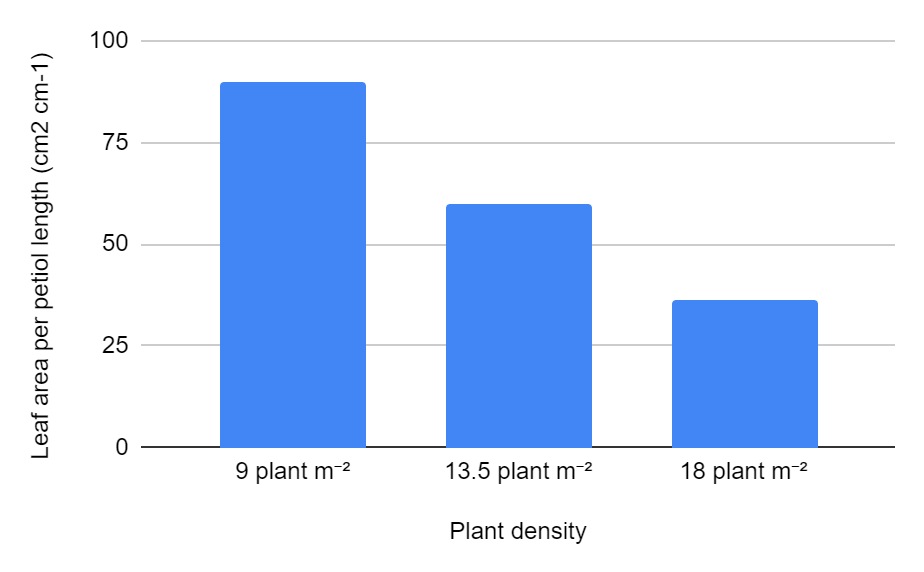 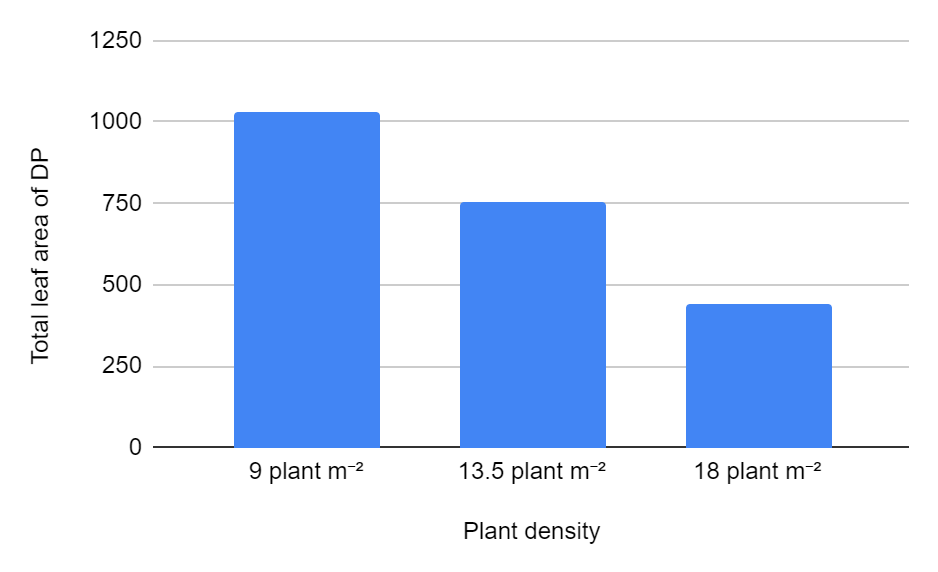 16
03. Increasing plant density based on LAI - Researcher: Moein Moosavi
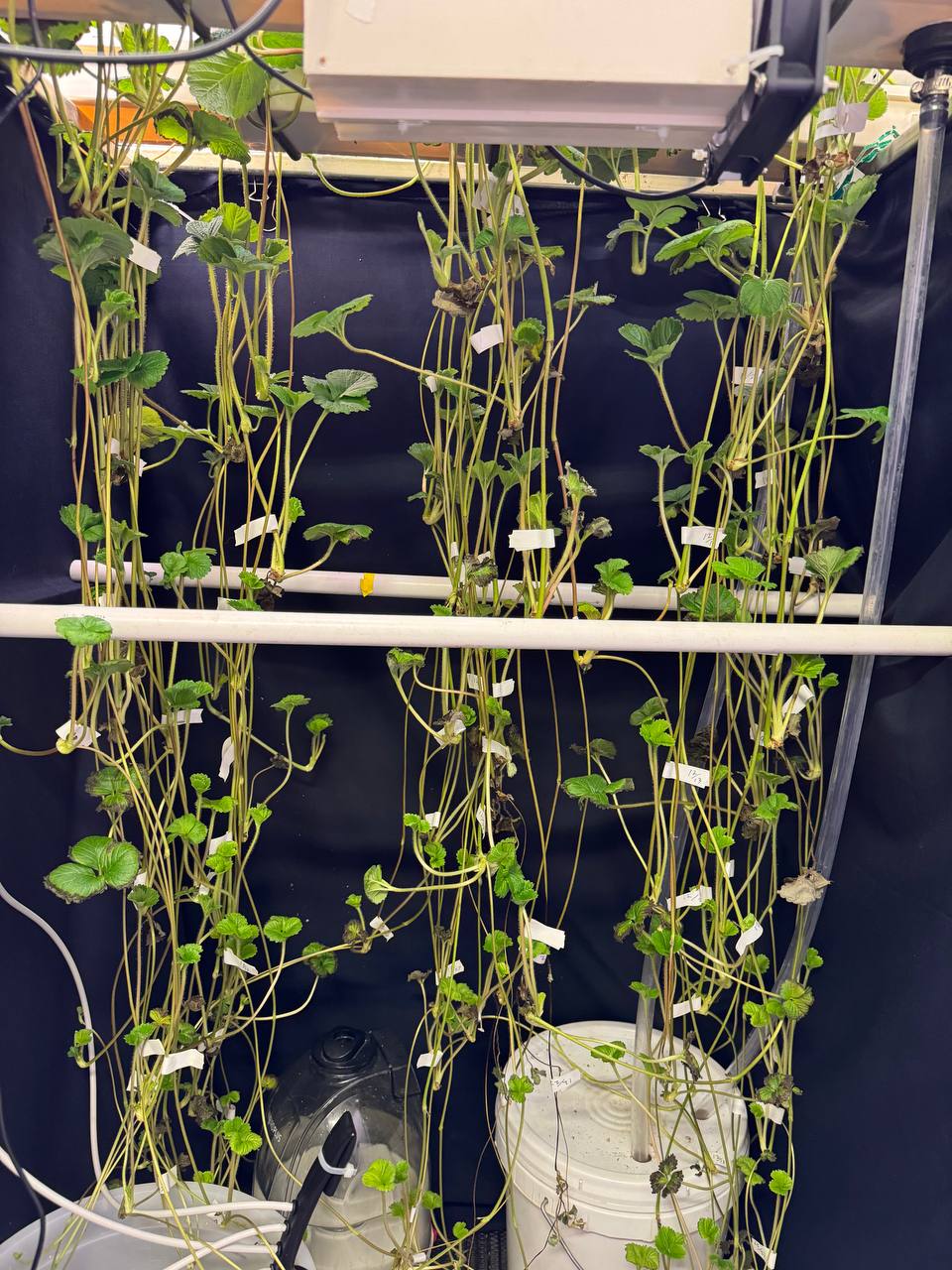 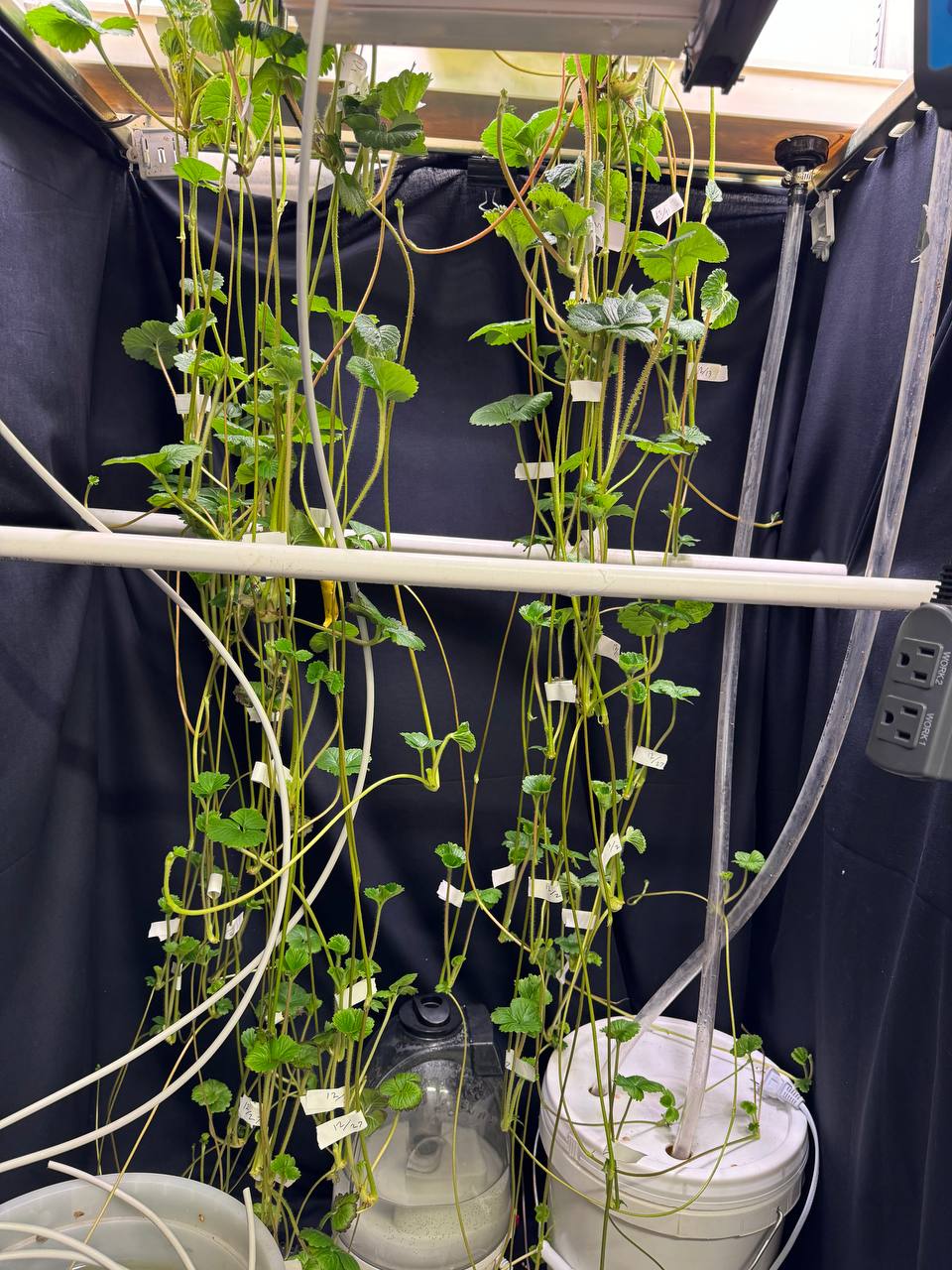 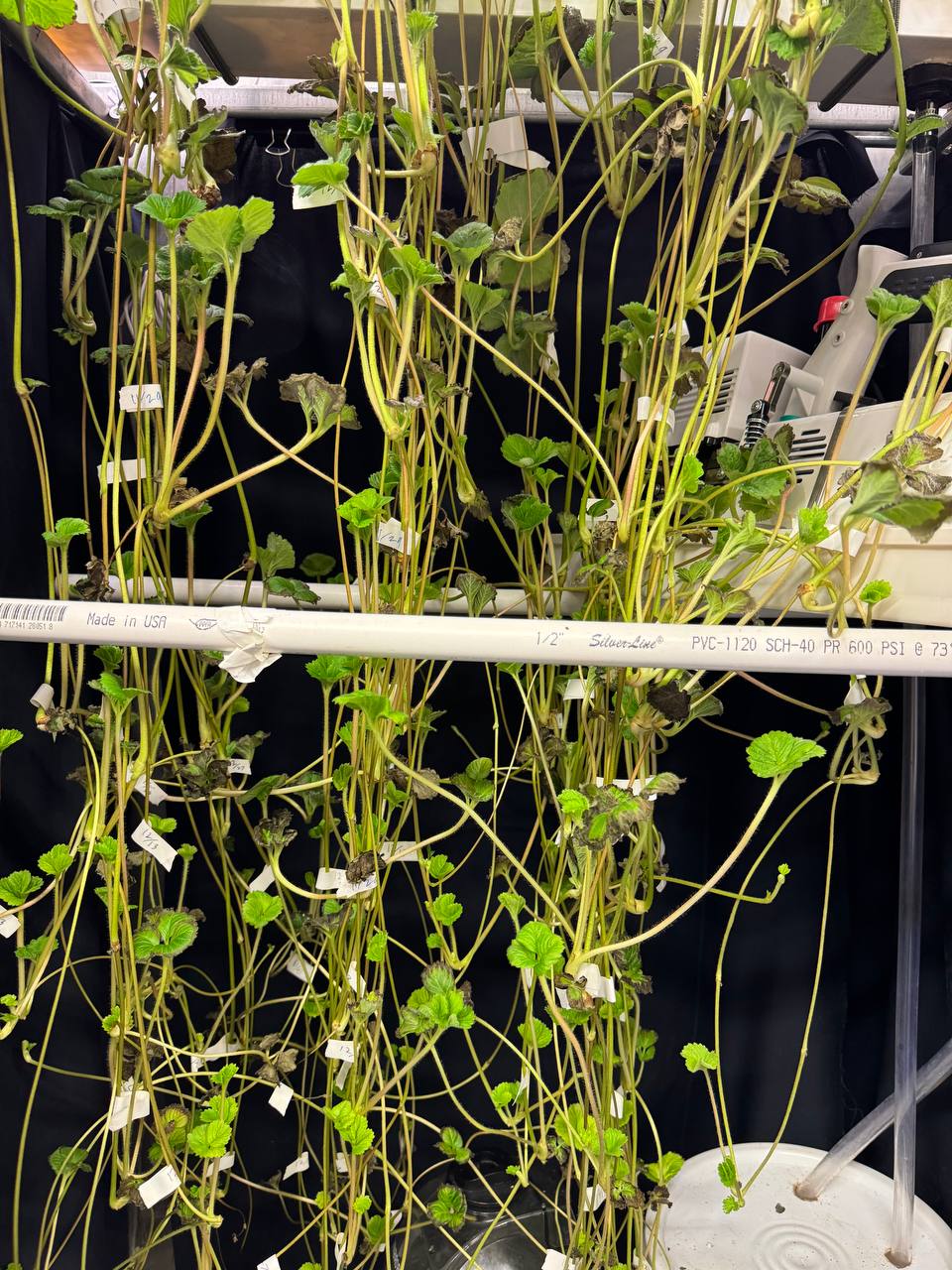 9 plant m⁻²
13.5 plant m⁻²
18 plant m⁻²
17
03. Increasing plant density based on LAI - Researcher: Moein Moosavi
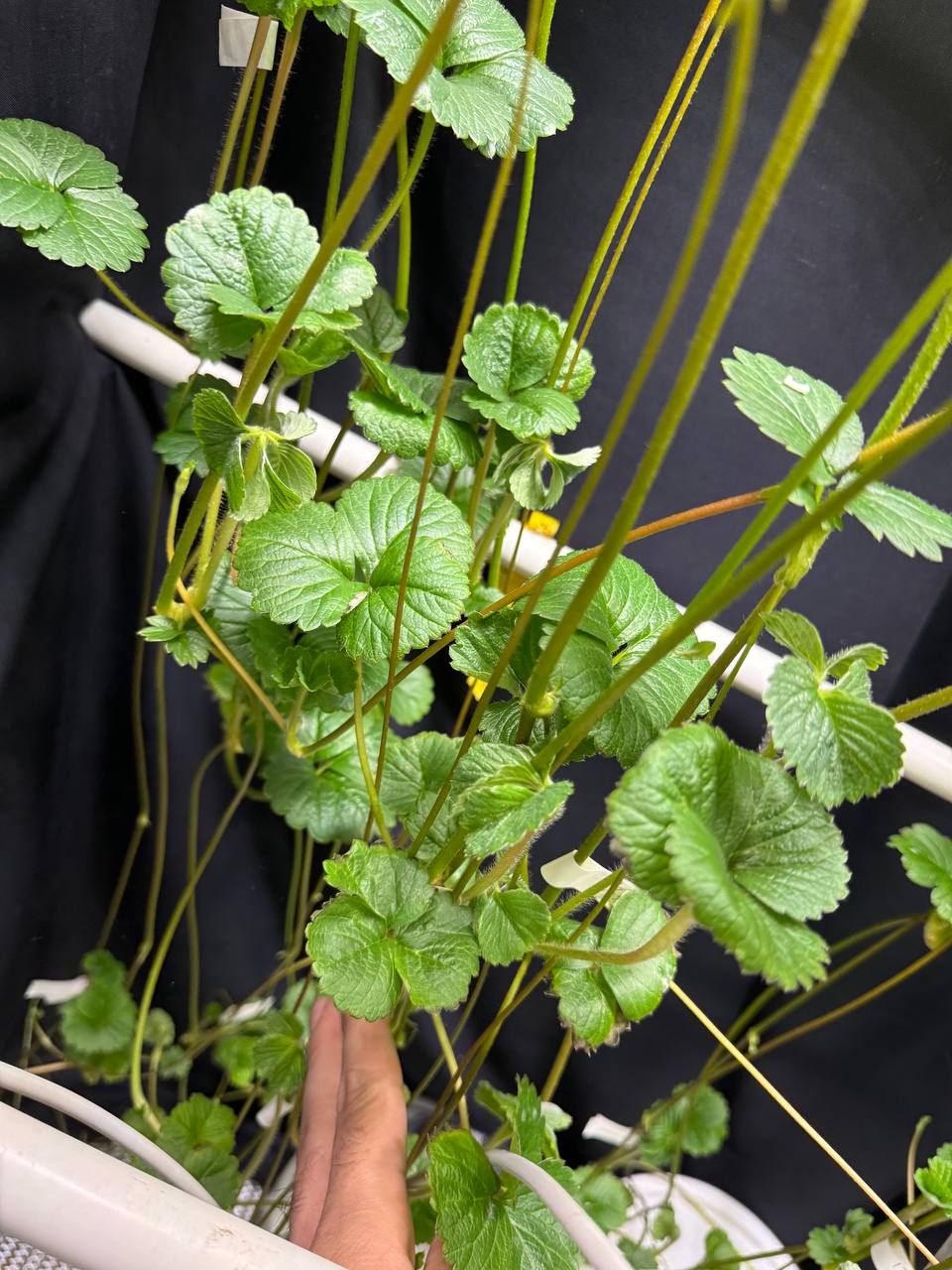 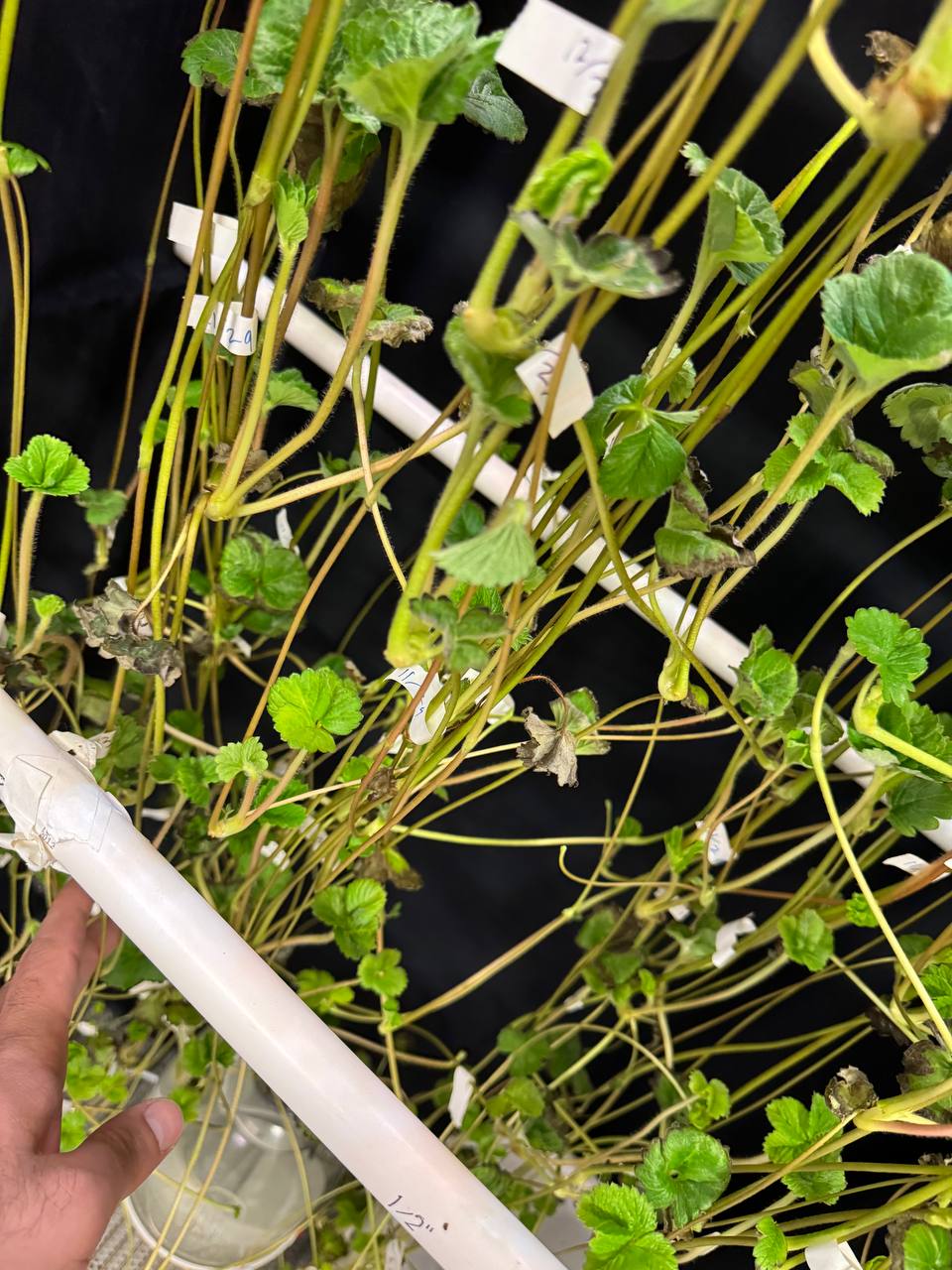 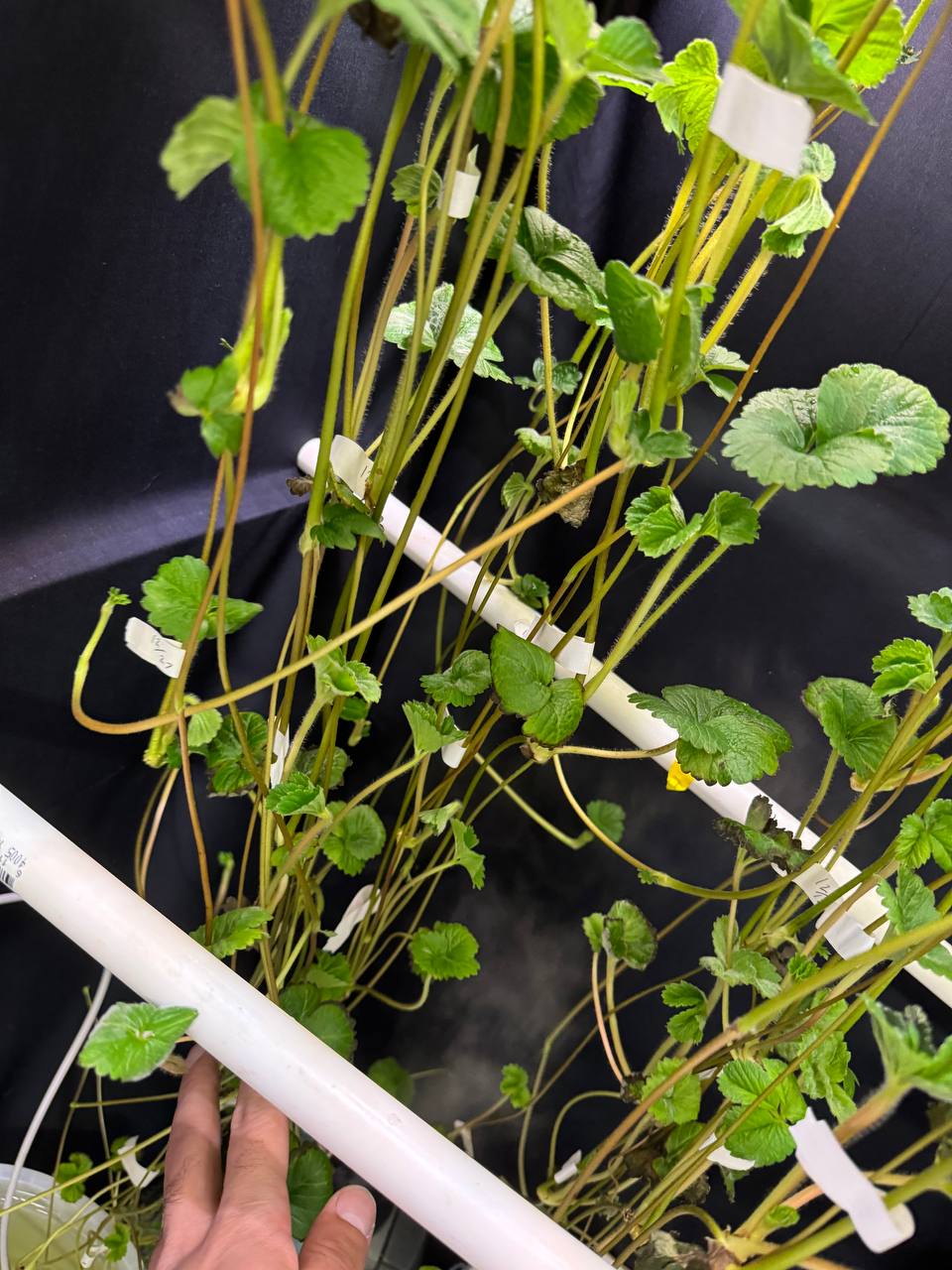 9 plant m⁻²
13.5 plant m⁻²
18 plant m⁻²
18
03. Light Spectrum - Researcher: Moein Moosavi
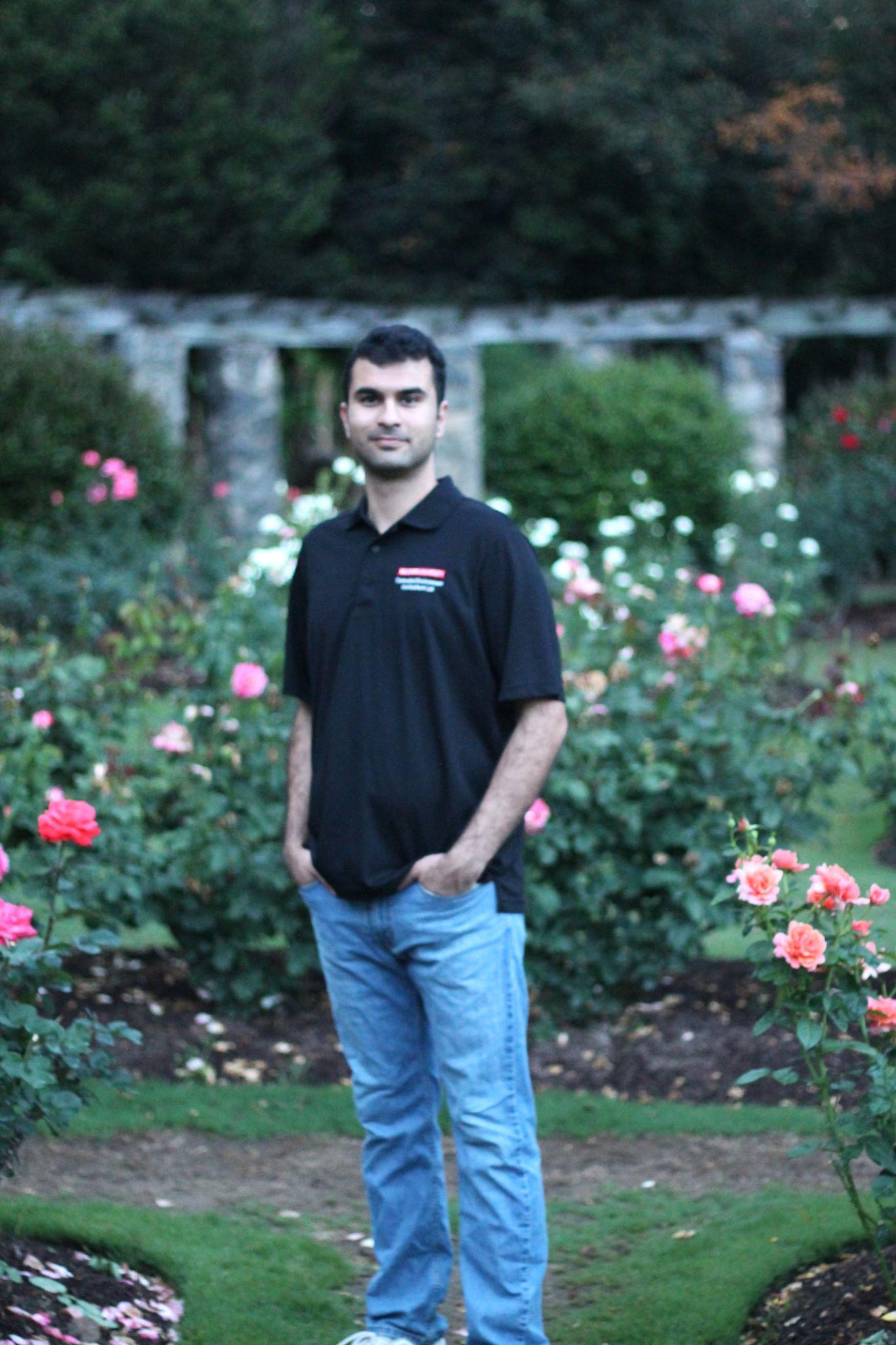 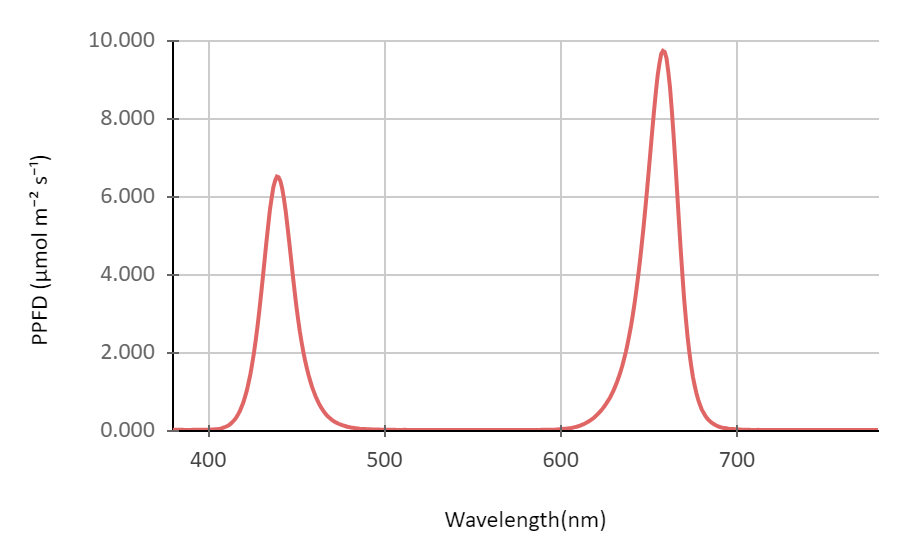 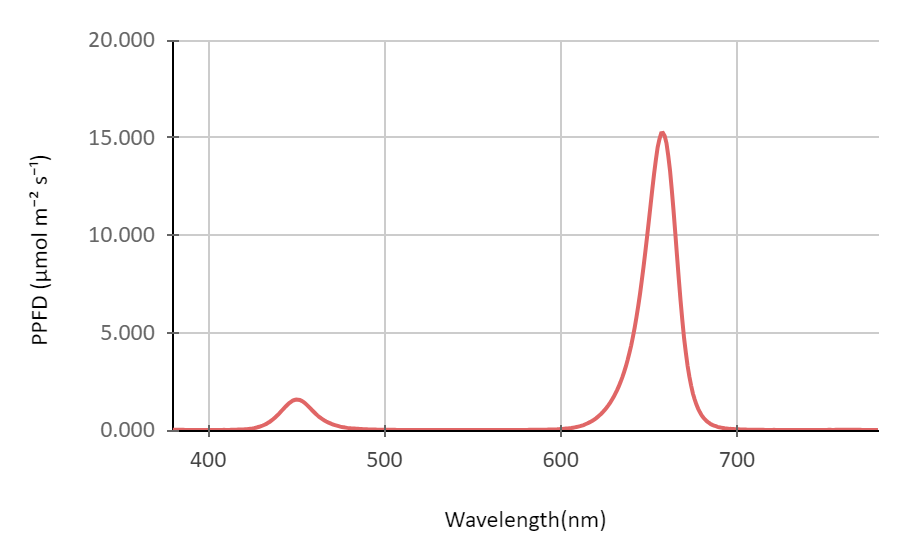 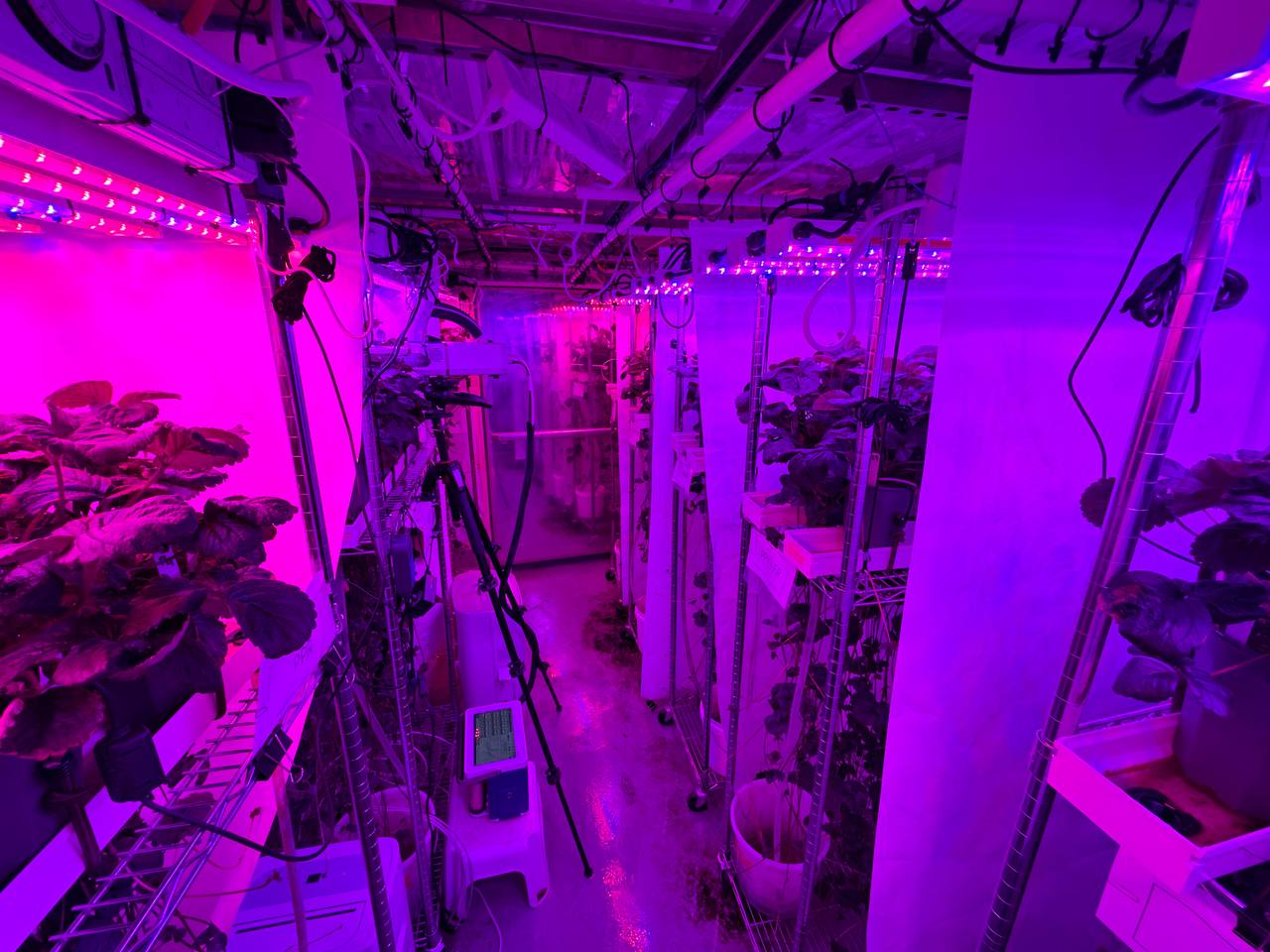 High blue: Low red
Low blue: High red
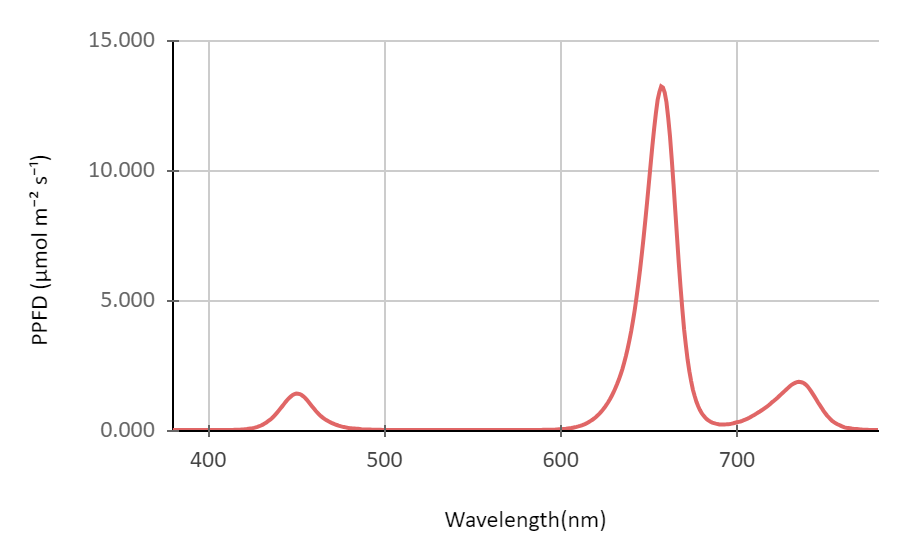 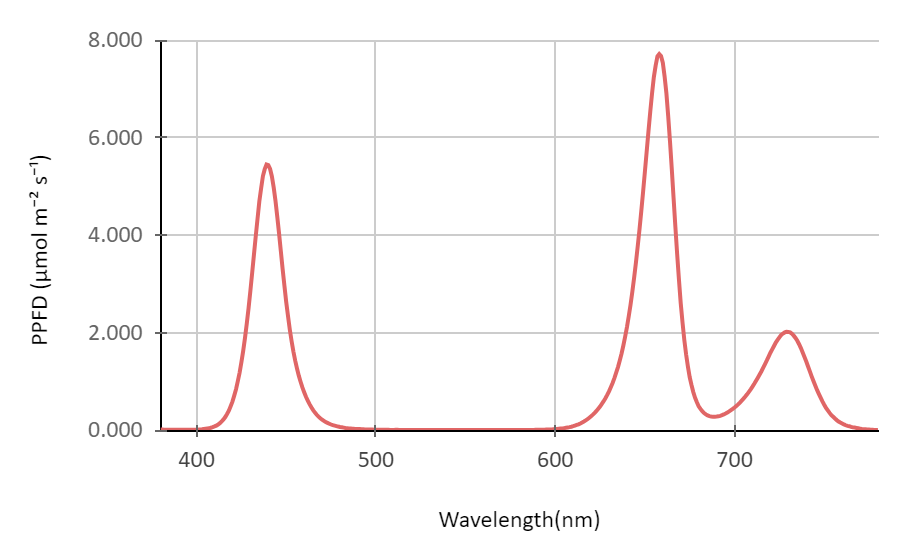 Low blue: High red + FR
High blue : Low red + FR
Please join Moein’s full presentation on this research
19
04. DP size estimation with imaging system - Researcher: Moein Moosavi
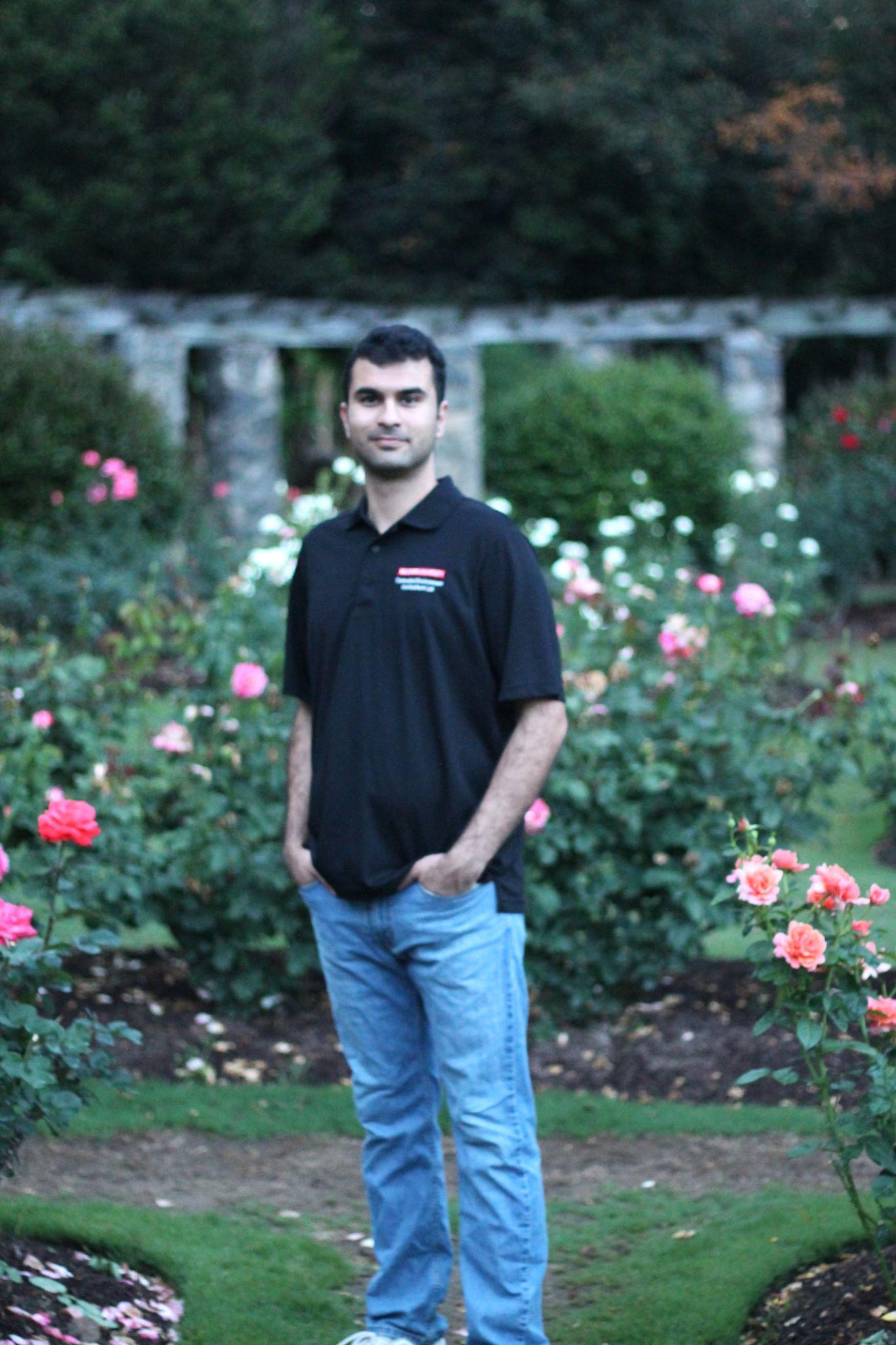 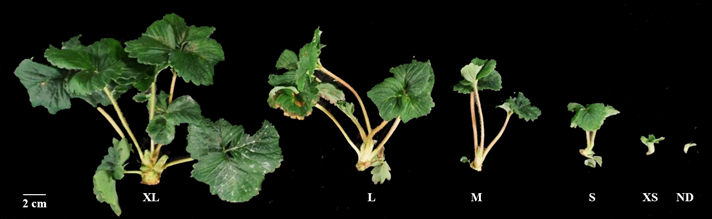 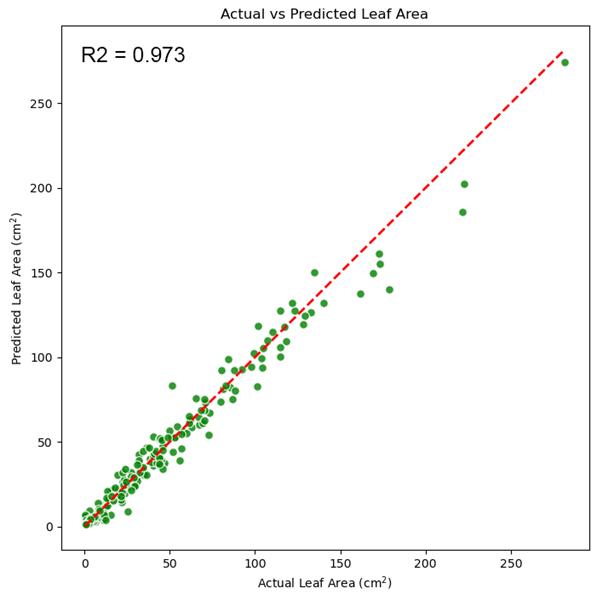 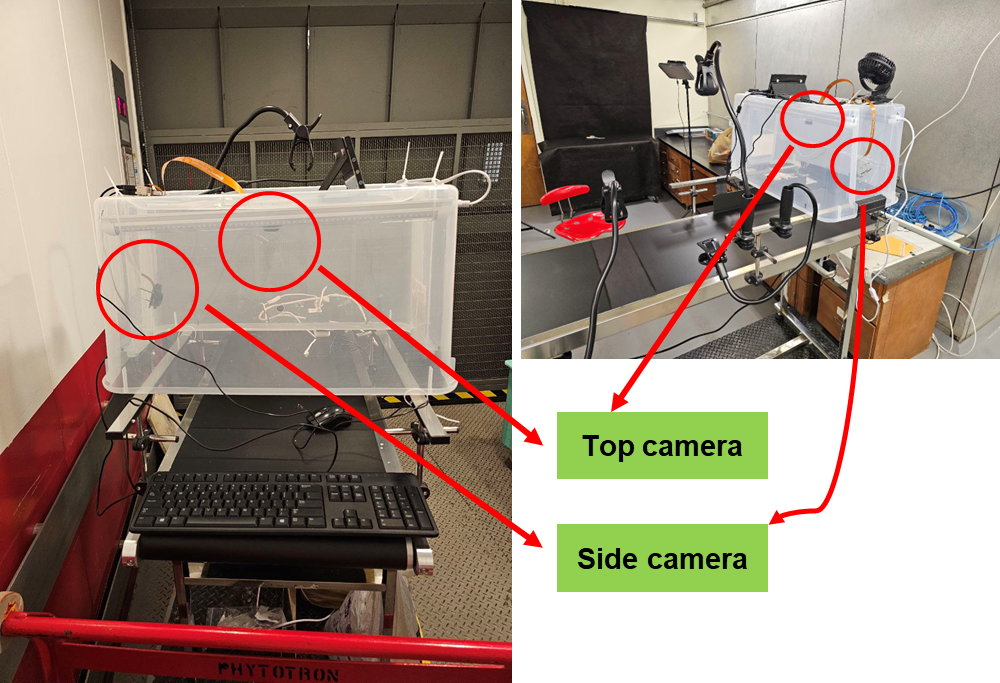 Please join Moein’s full presentation on this research
20
05. Top vs. Intracanopy lighting - Researcher: Moein Moosavi
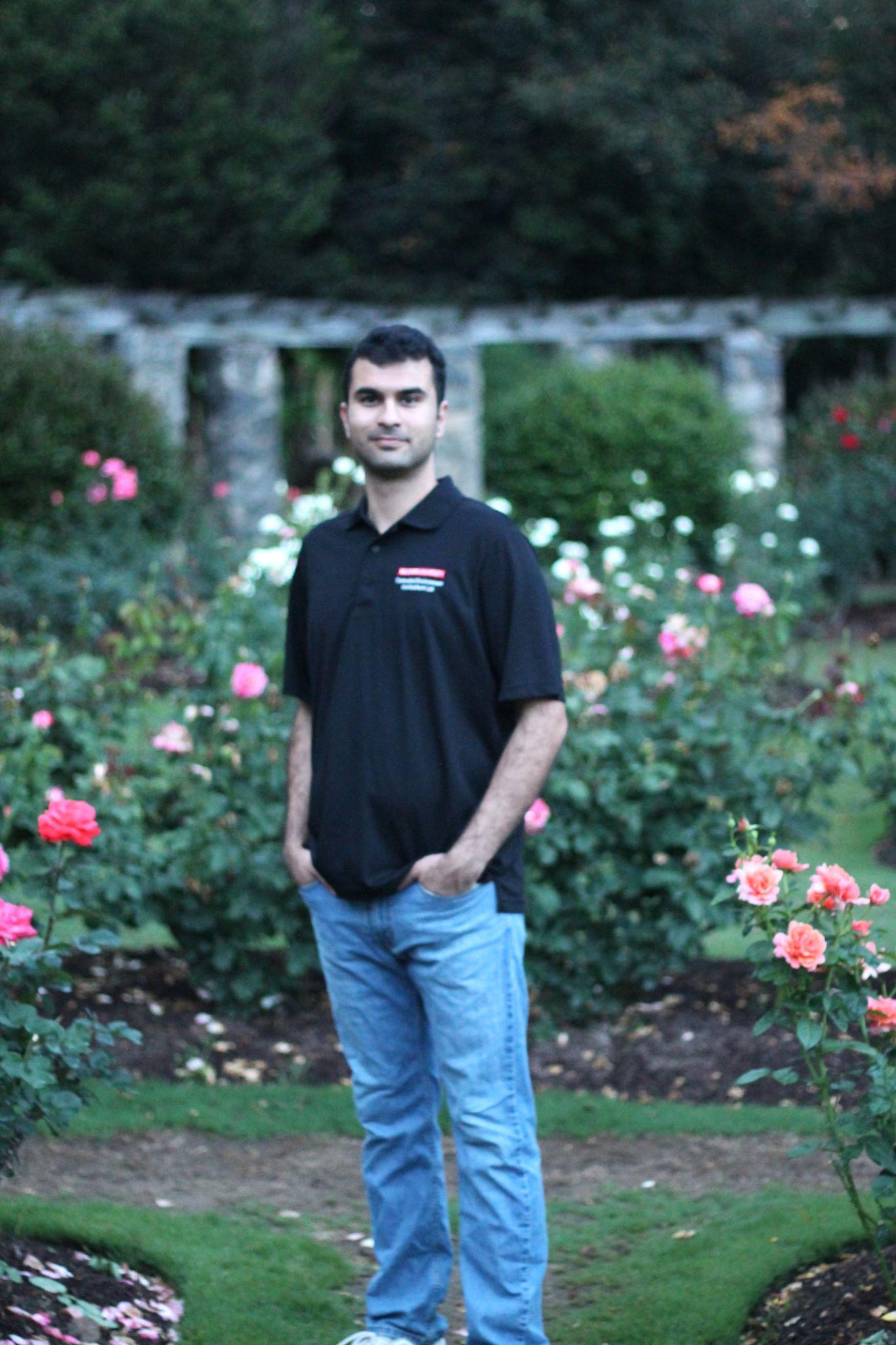 Four treatments:

100% TL1 : 0% ICL2
Based on the current approach

92% TL : 8% ICL
Based on the minimum light compensation point in DPs canopy

78% TL : 22% ICL
Based on the leaf area index of MP vs. runner canopy

Dynamic treatment
Based on the dynamic plant growth in the top vs. runner canopy
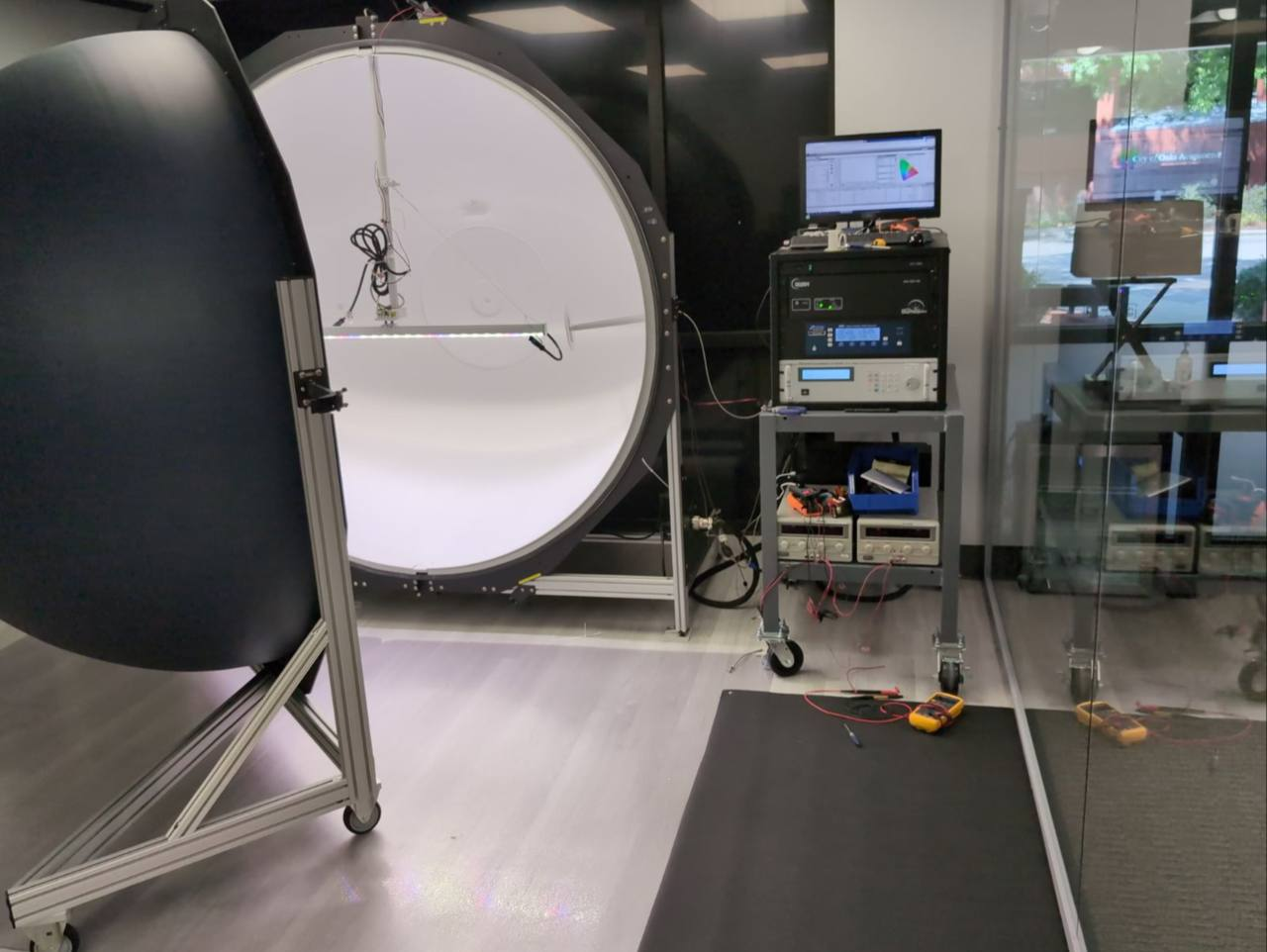 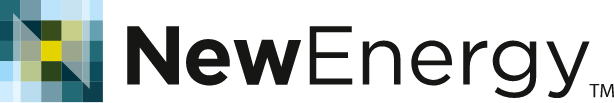 Integrating sphere at NewEnergy company
21
1  TL = top light		2  ICL = intracanopy light
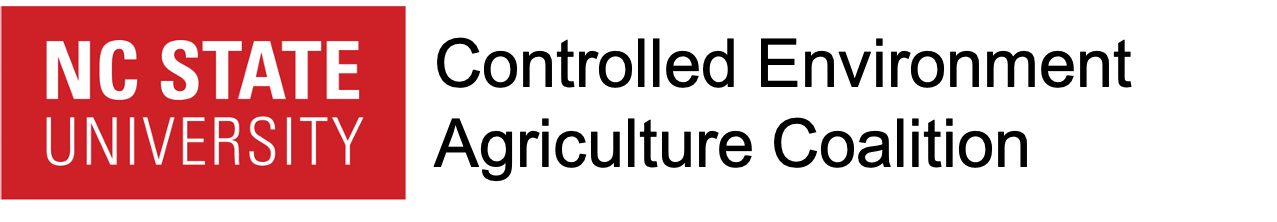 Acknowledgement :
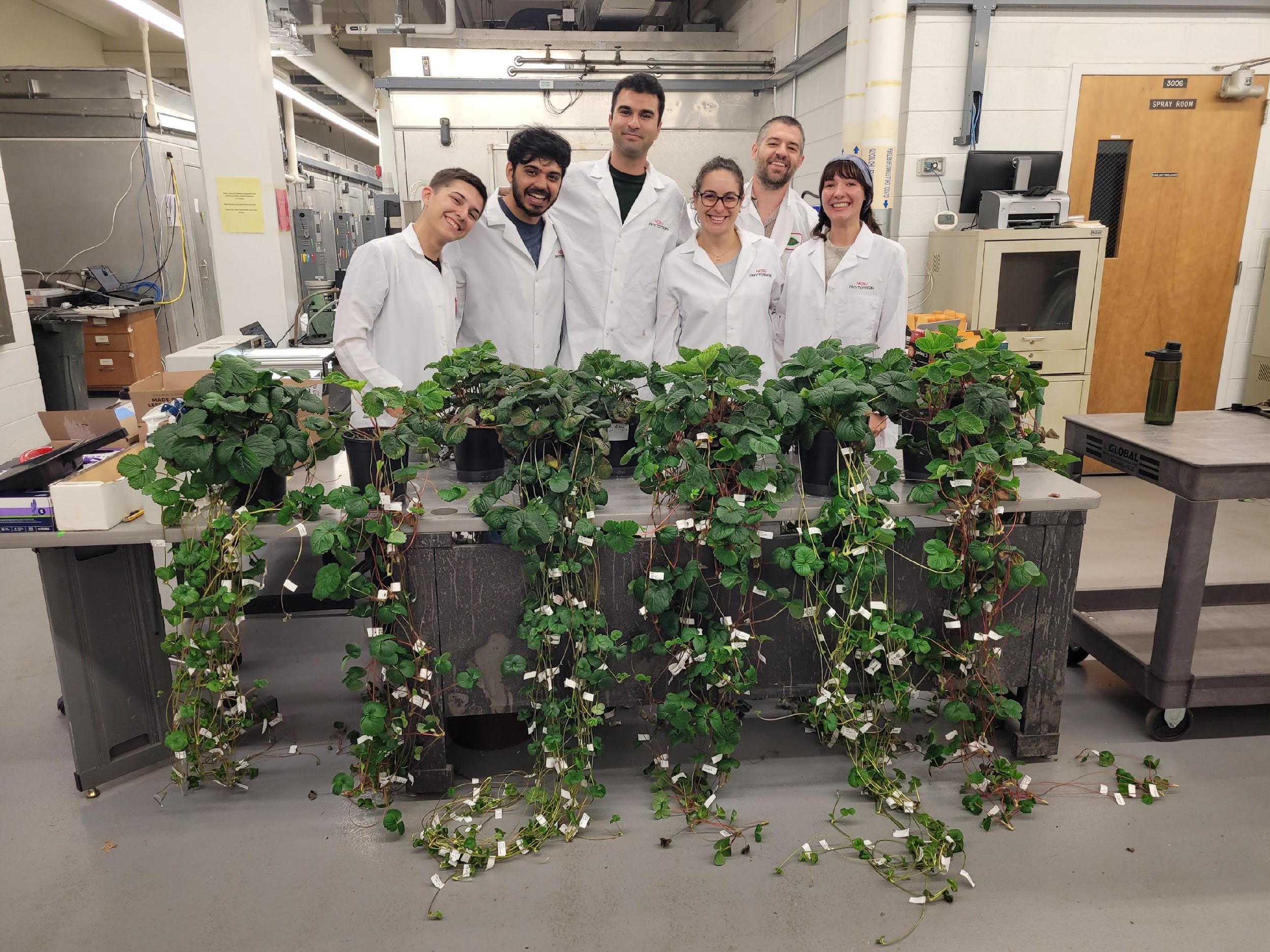 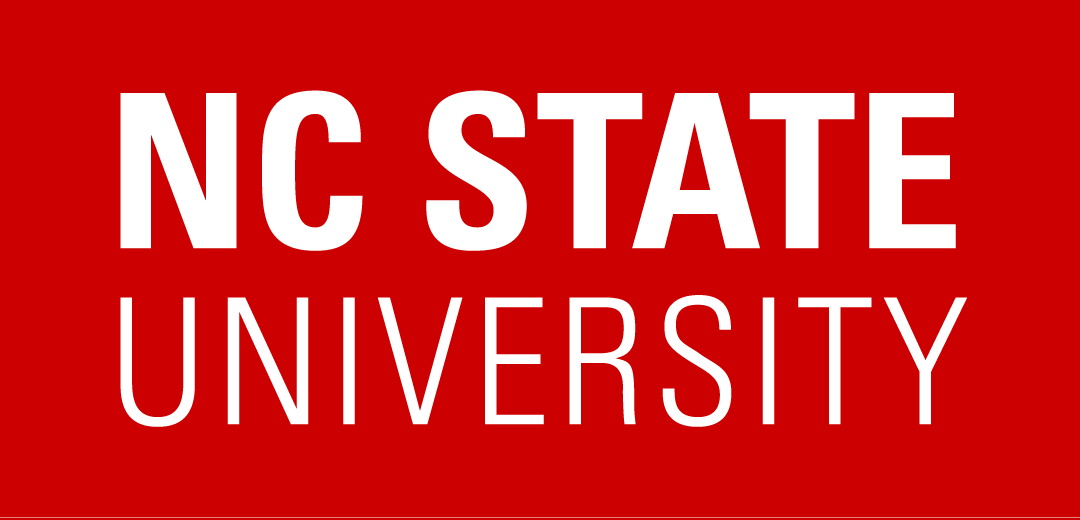 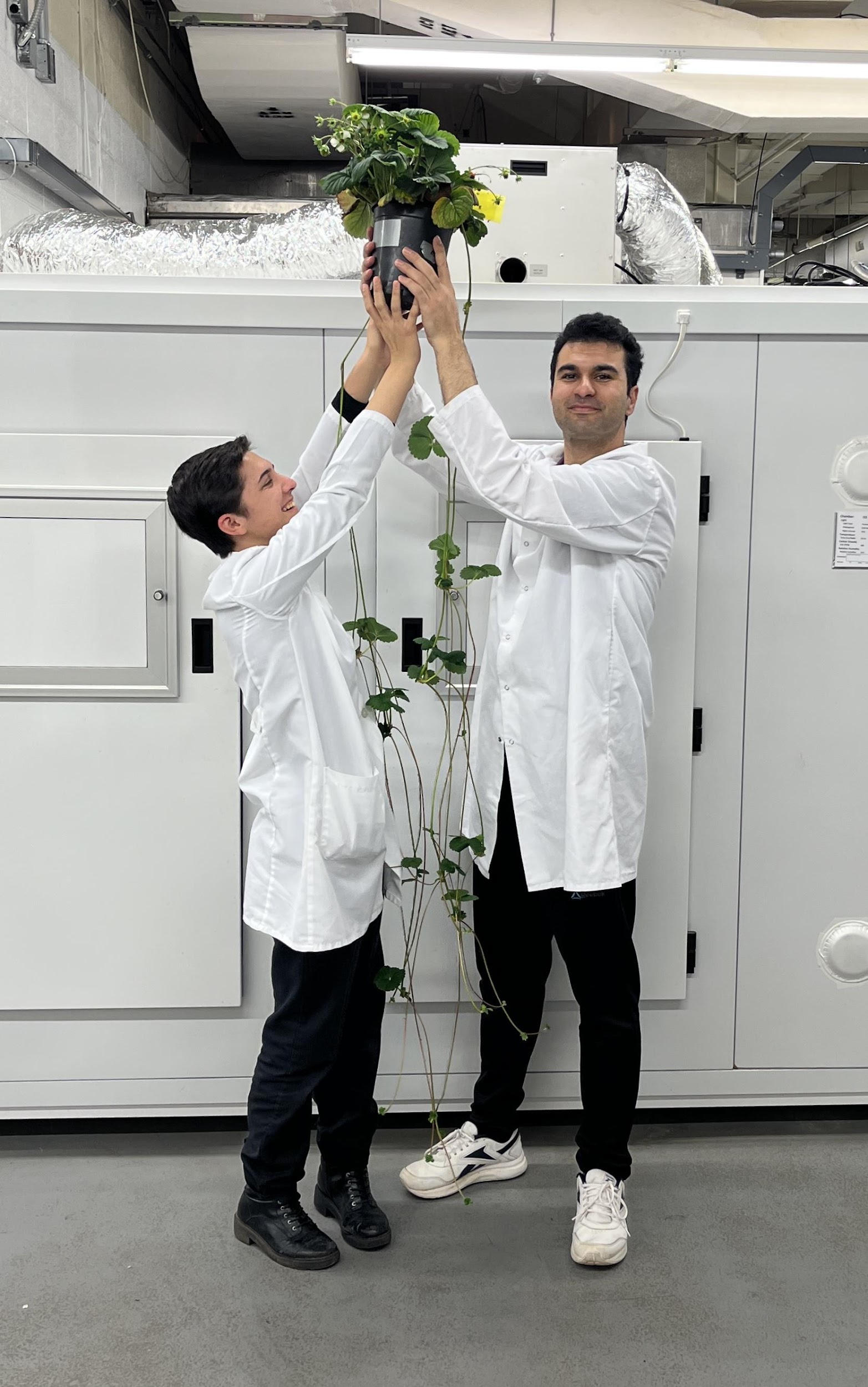 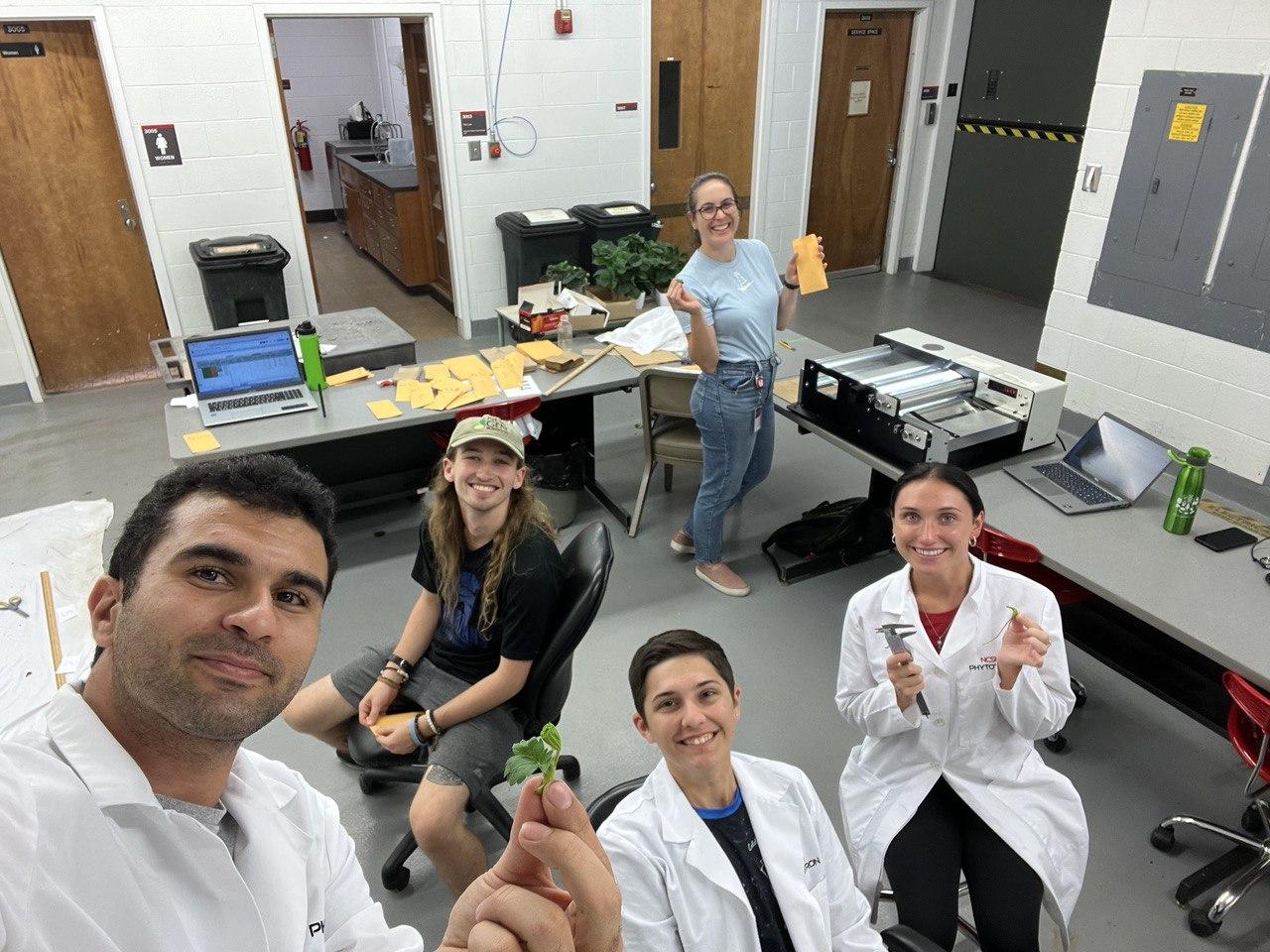 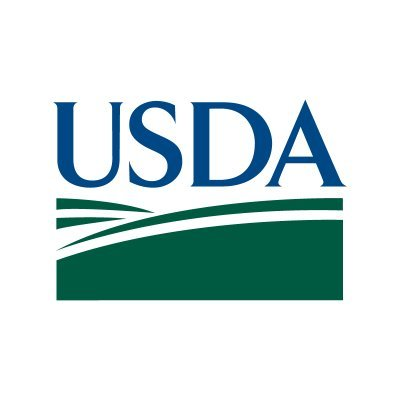 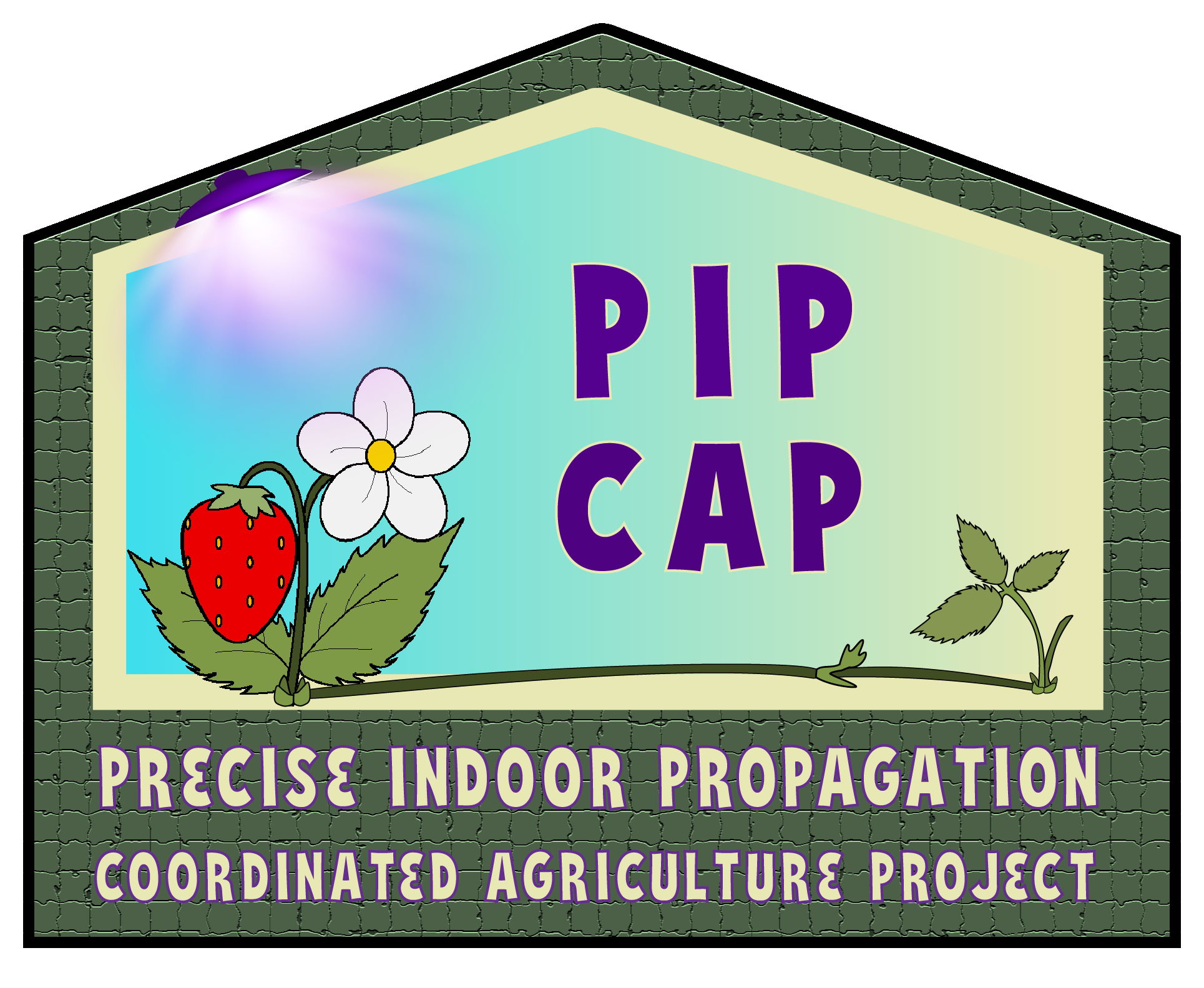 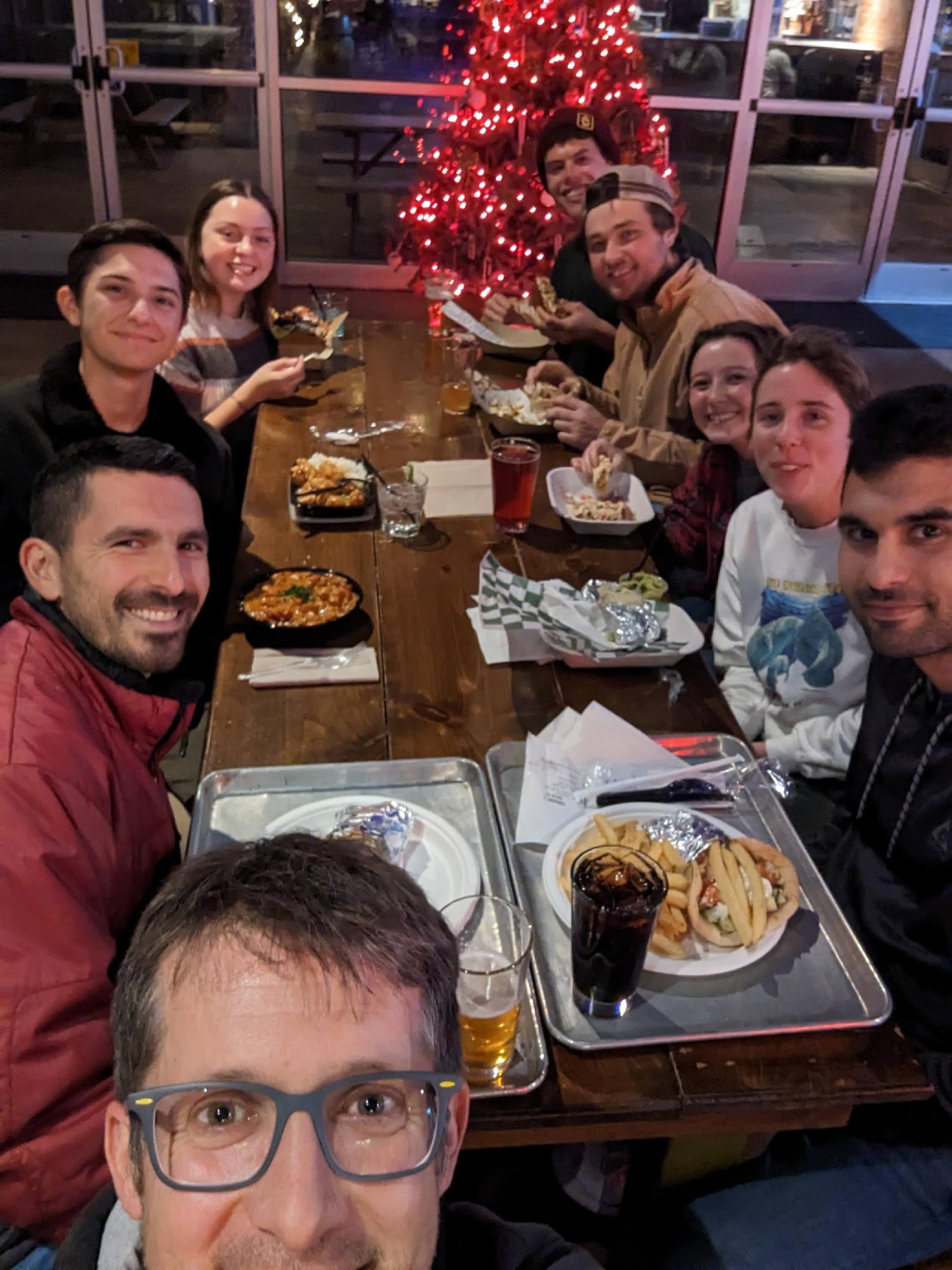 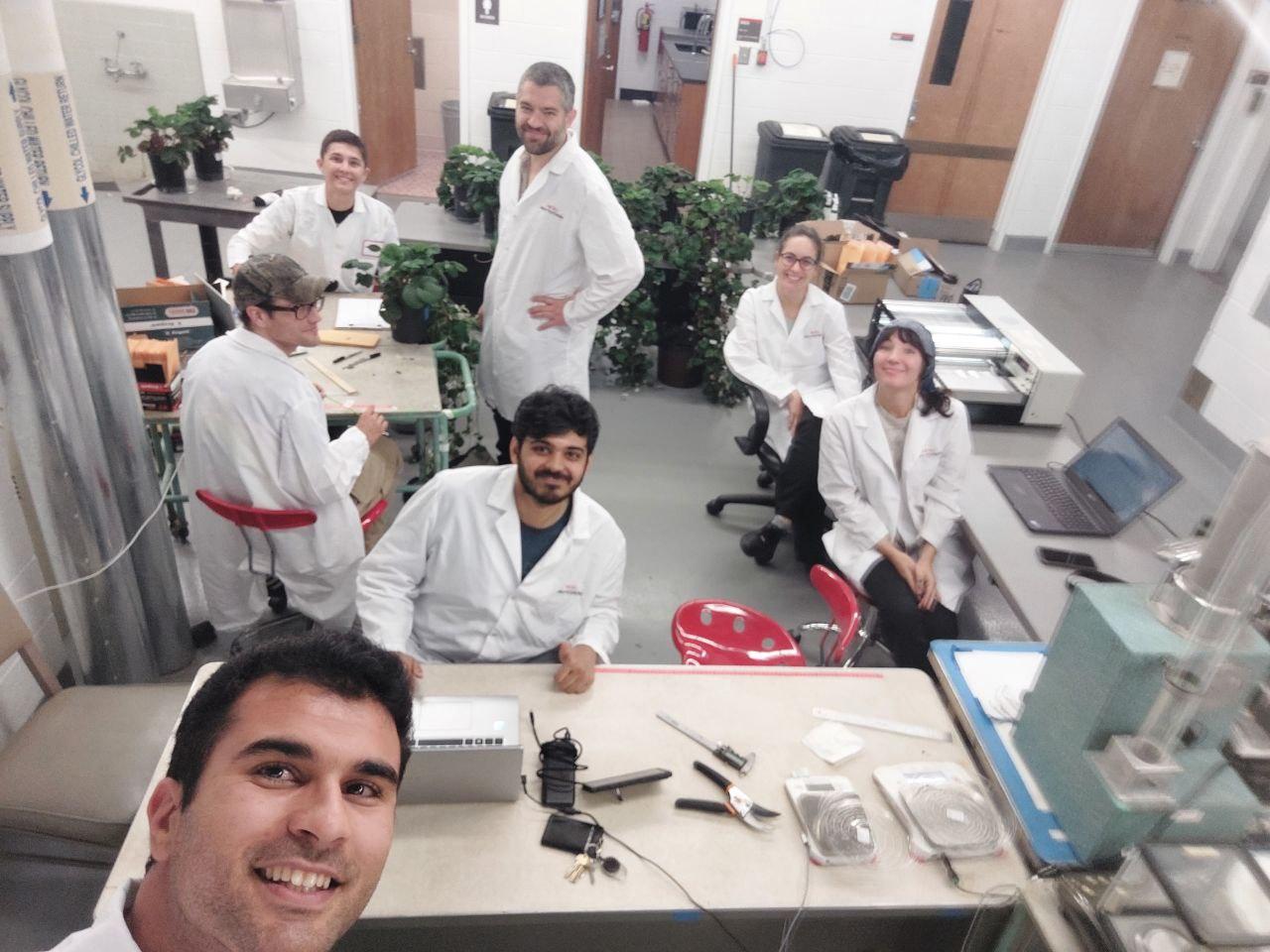 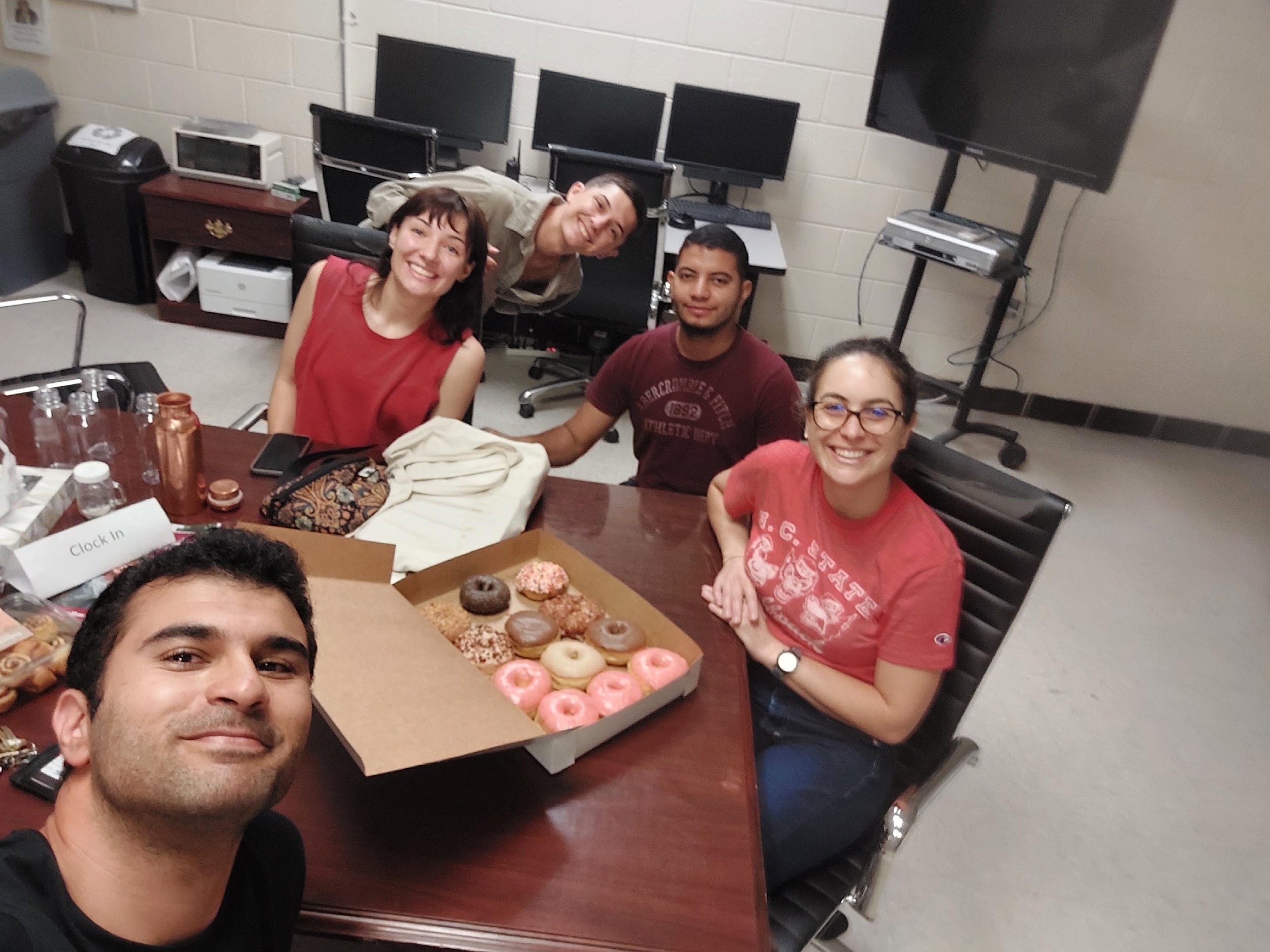 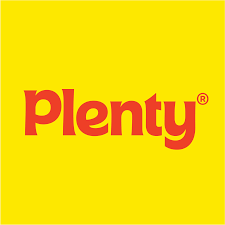 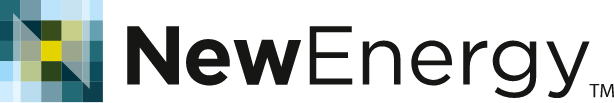 22
Thanks!
Do you have any questions?
23
Bolt Lab
Obj. 1.1b Nutrient solution optimization
Fraction of total nitrogen supplied as nitrate (NO3-) or ammonium (NH4+)
We observed high daughter plant numbers when >65% N supplied as NO3- 
Cultivars varied in their responses
Challenge: Could we identify a range of NO3- which would be suitable for multiple cultivars?
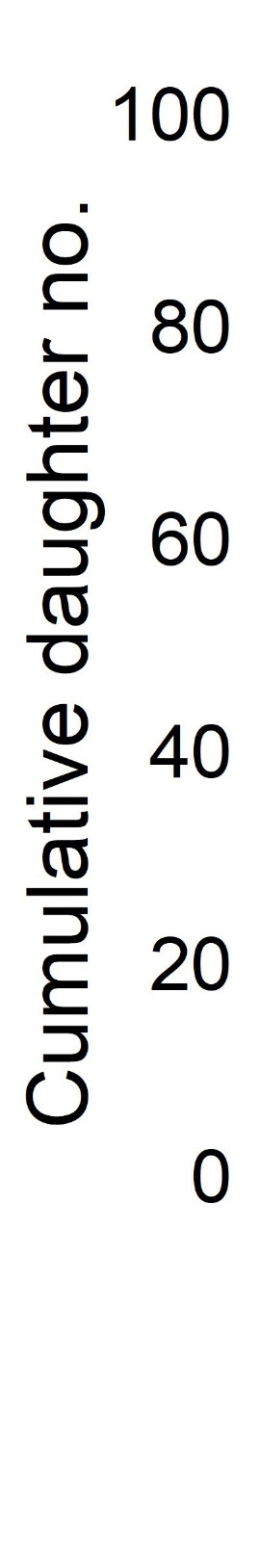 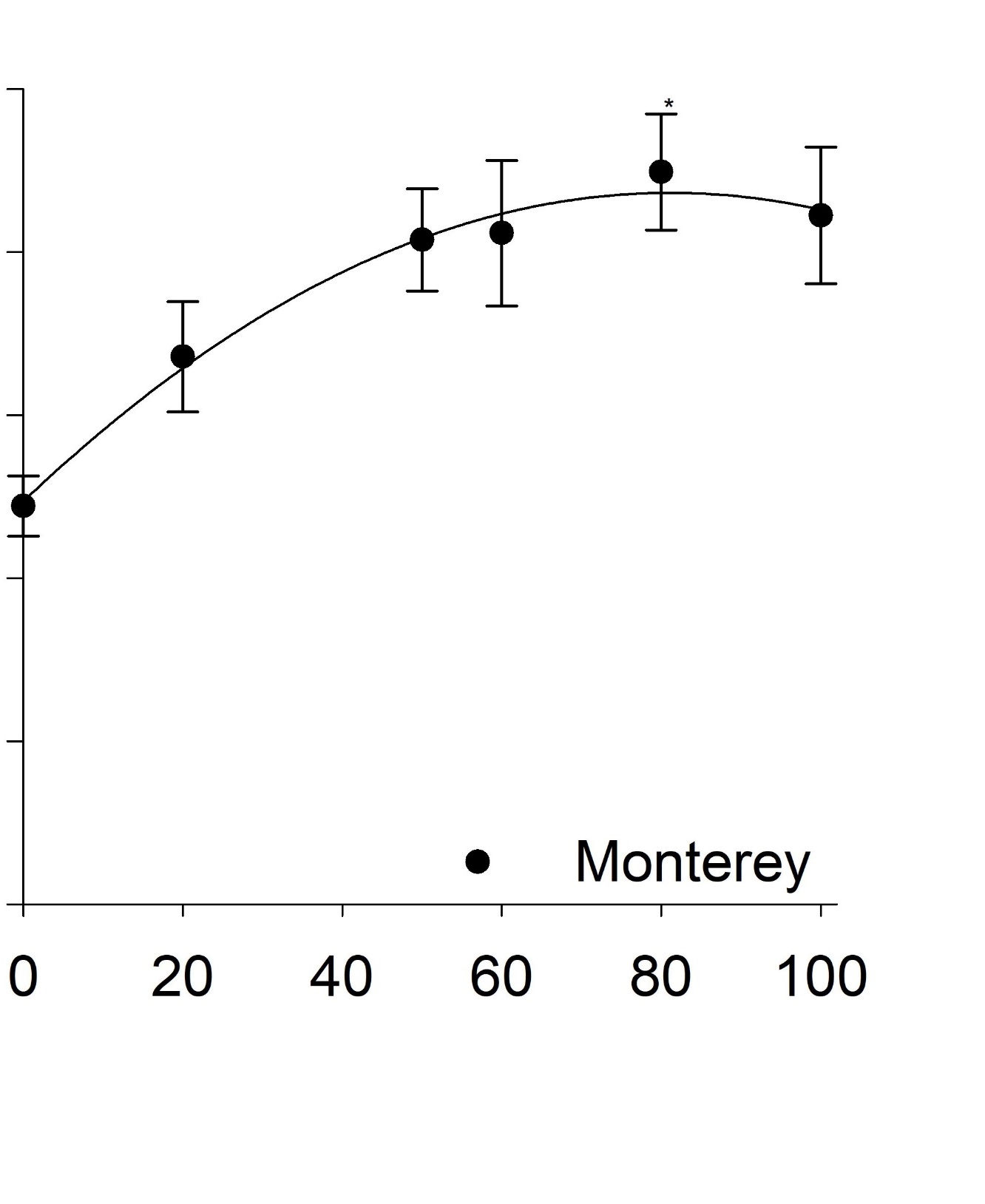 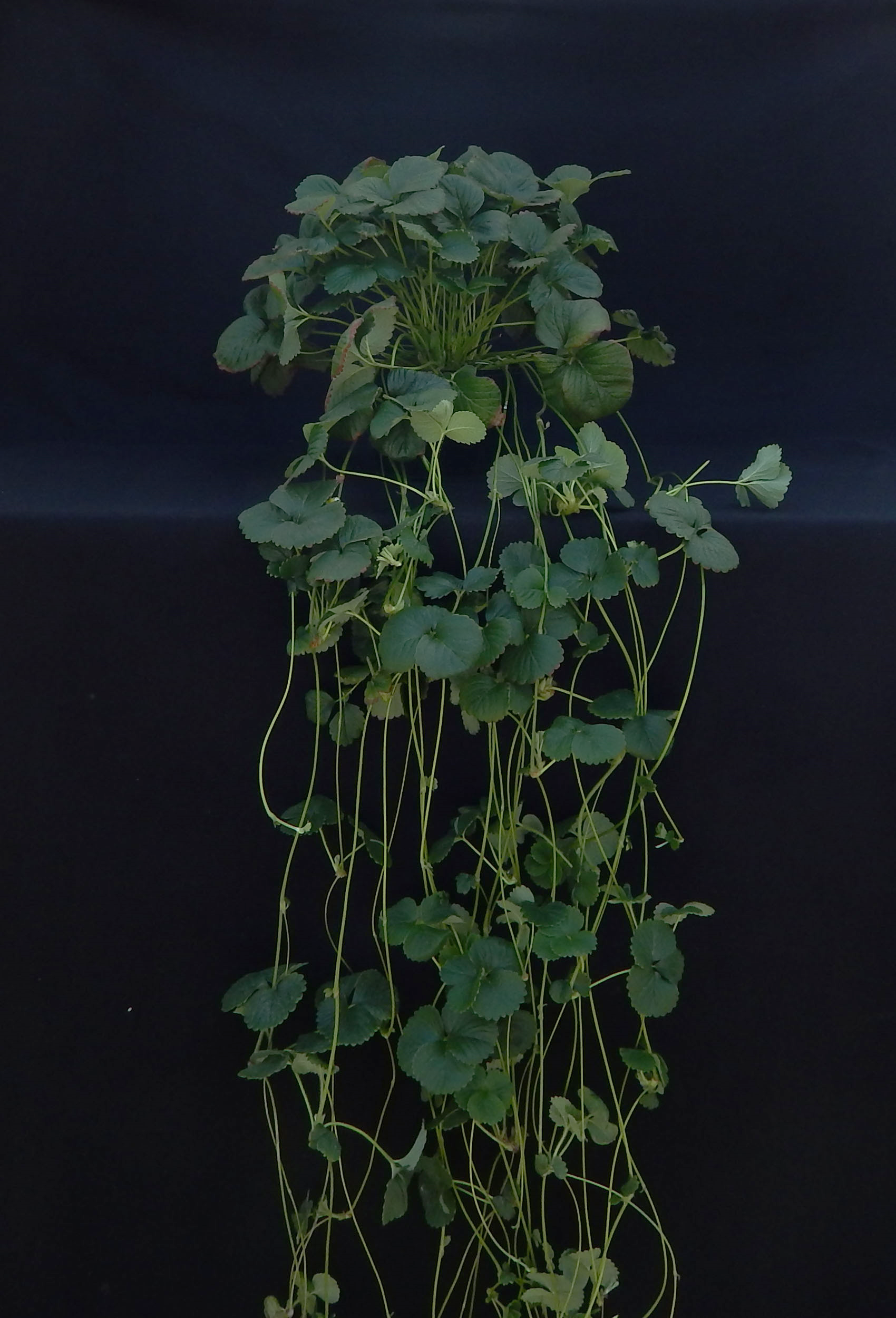 y = 49.389 + 0.934x – 0.006x2
Adjusted R2 = 0.39
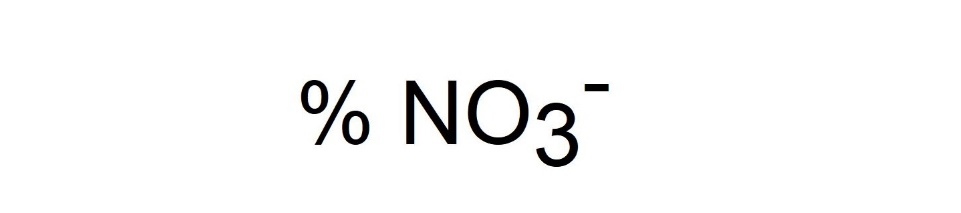 ‘Monterey’ 
80% NO3-
What if we can accept 95% of maximum yield?All cultivars overlapped between 81% to 87% NO3-
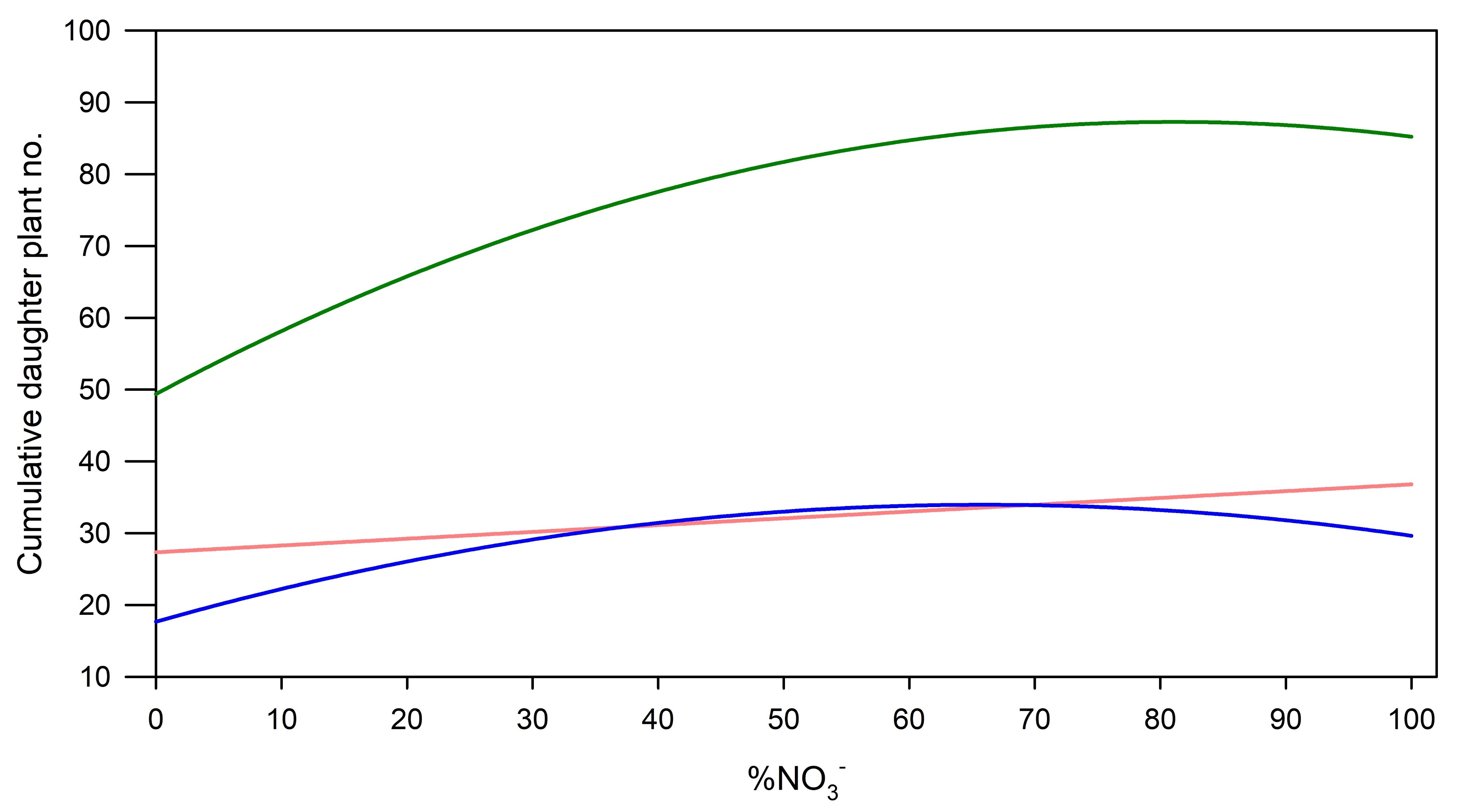 Albion
Fronteras
Monterey
Obj. 1.1b Nutrient solution optimization
Nutrient solution concentration
Challenge: mother plant more sensitive to EC than daughter plants
A suitable EC at 12 weeks will be too high for a subsequent growth cycle
Outcome: Recommend 1.5 to 2x nutrient solution concentration
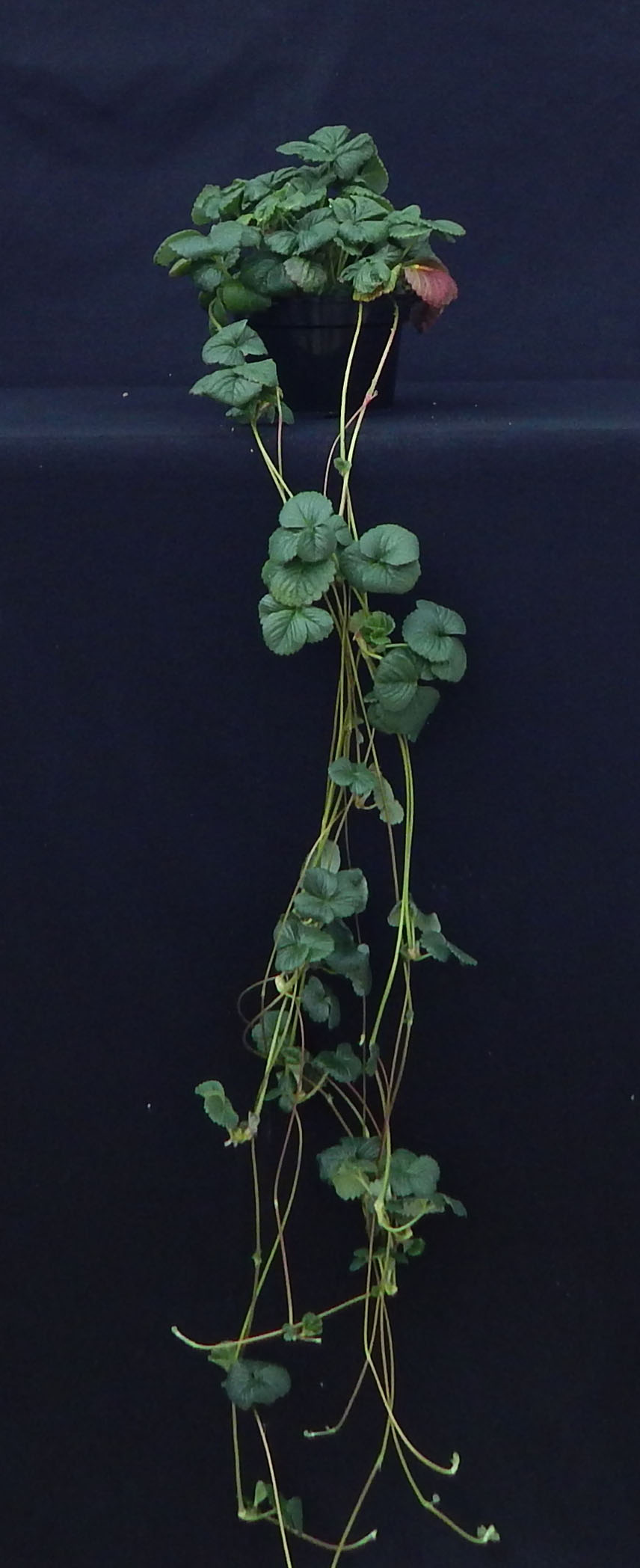 ‘Monterey’
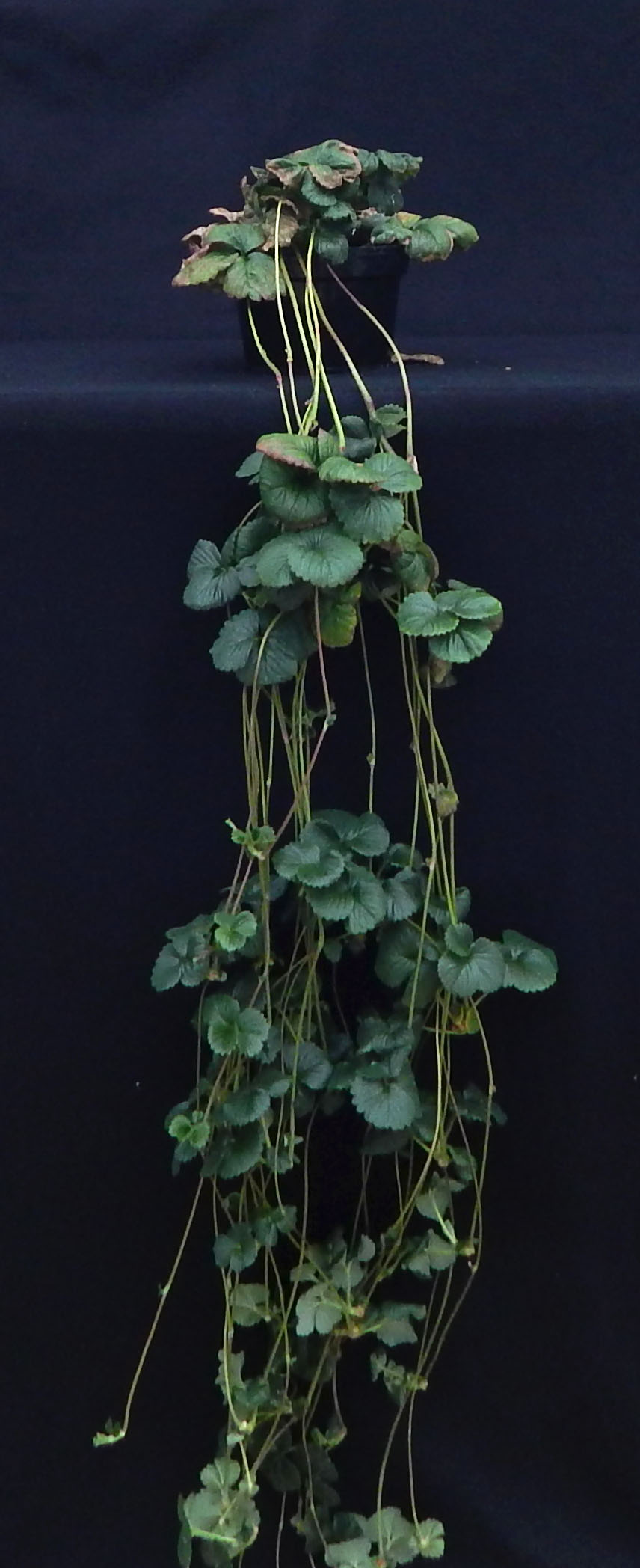 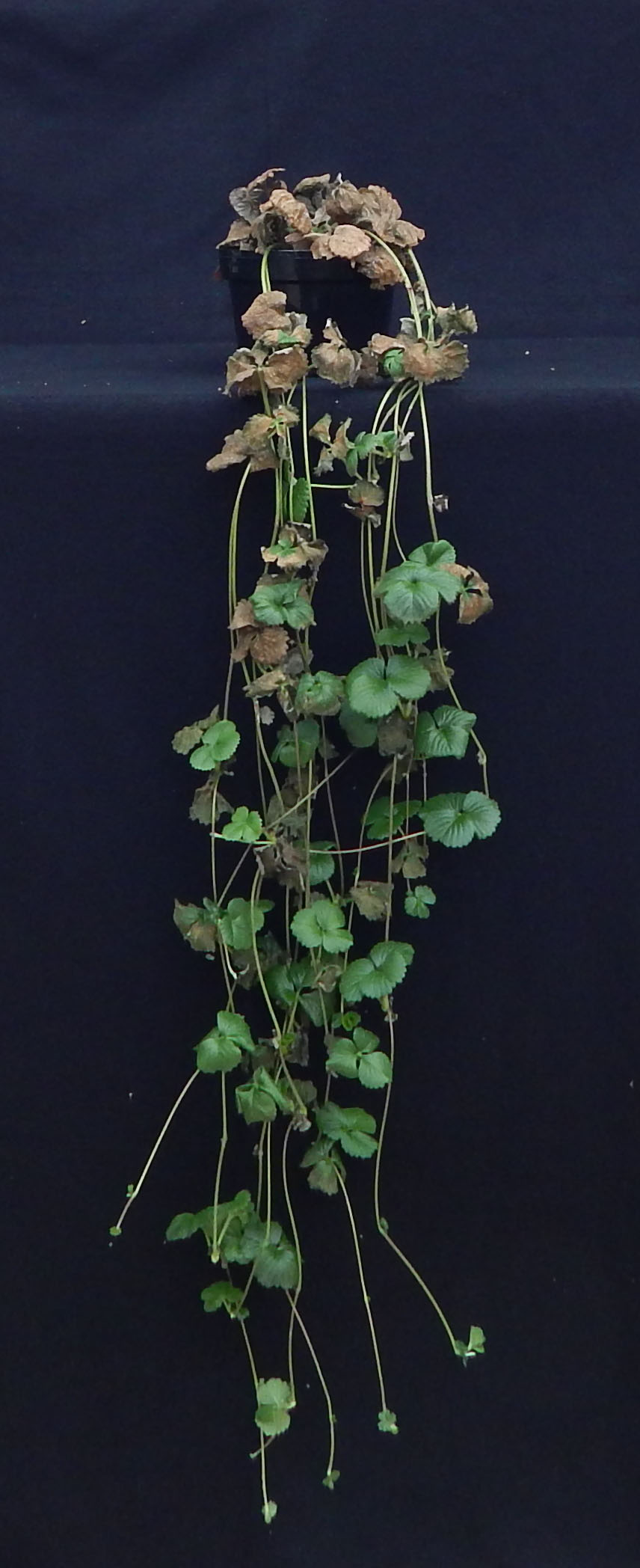 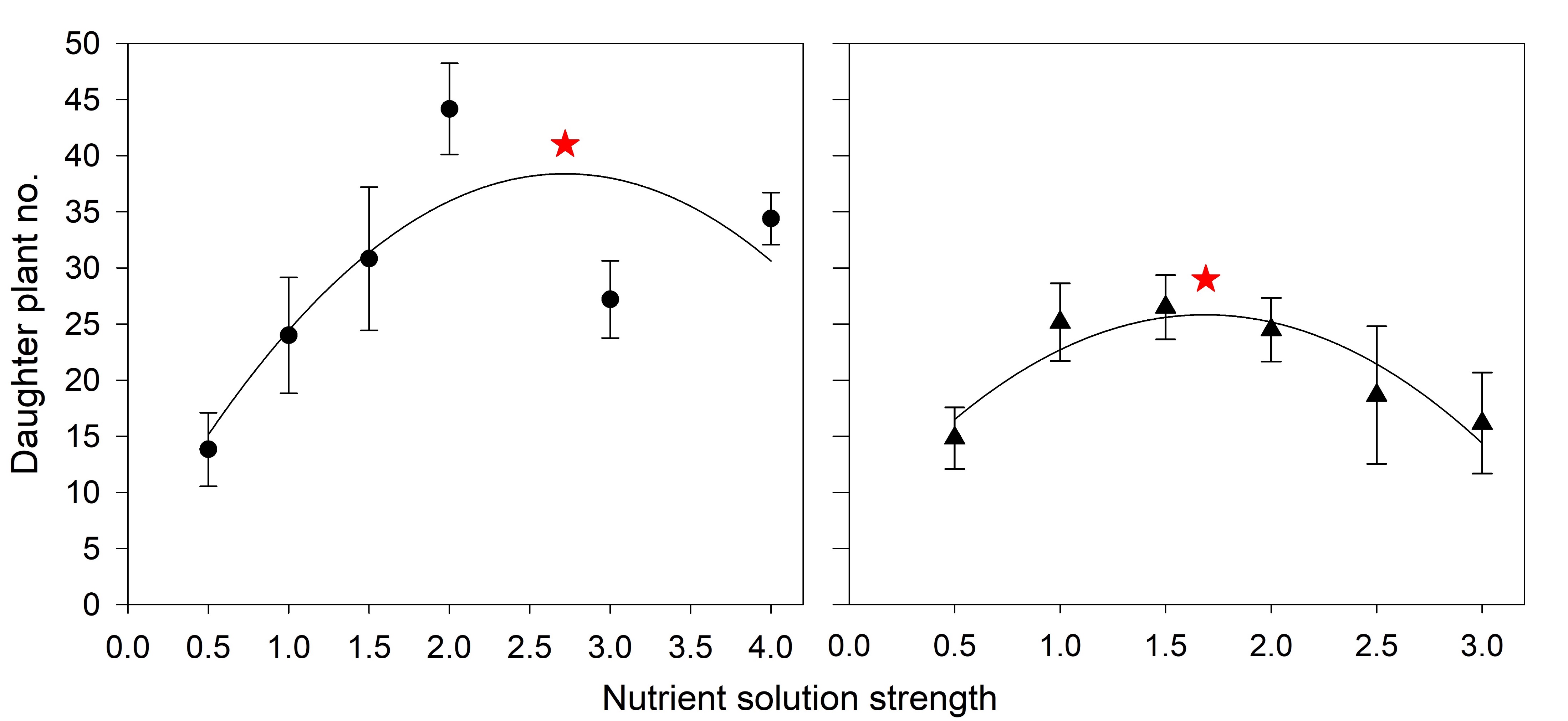 ‘Albion’
‘Monterey’
1x		  2x	         4x
y = 3.497 + 0.257x − 0.0005x2
Adj. R2 = 0.32
y = 6.983 + 0.224x − 0.0007x2
Adj. R2 = 0.13
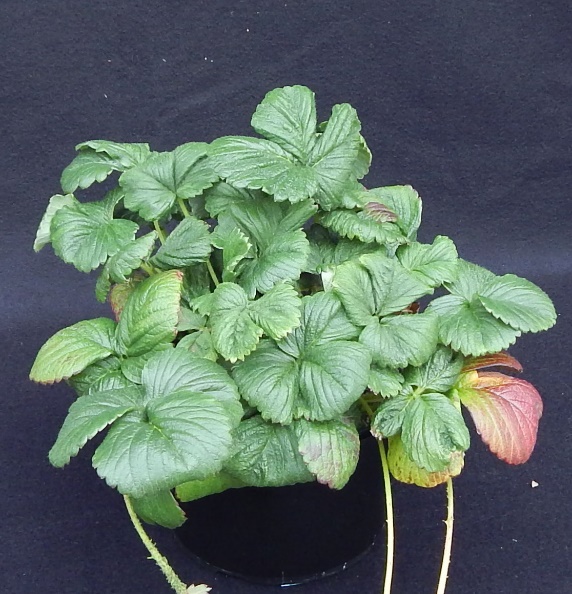 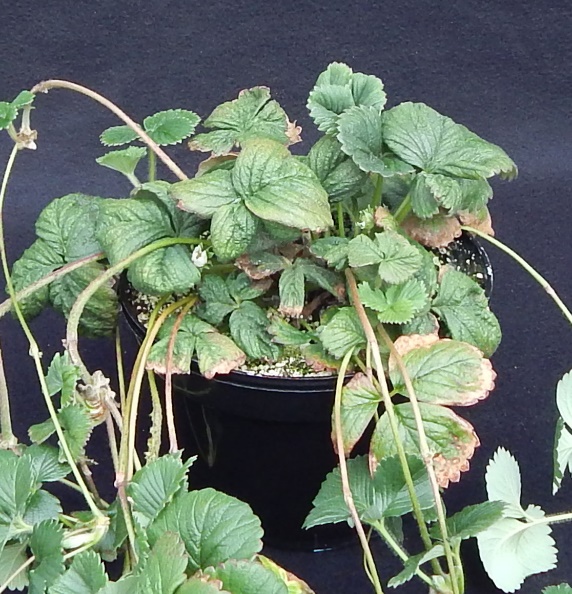 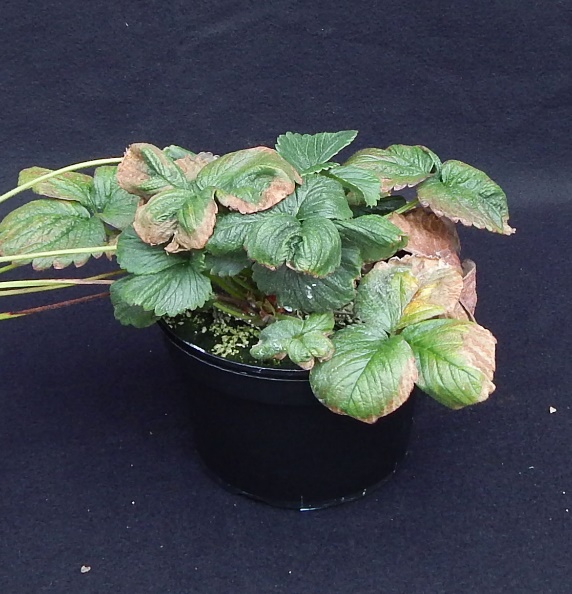 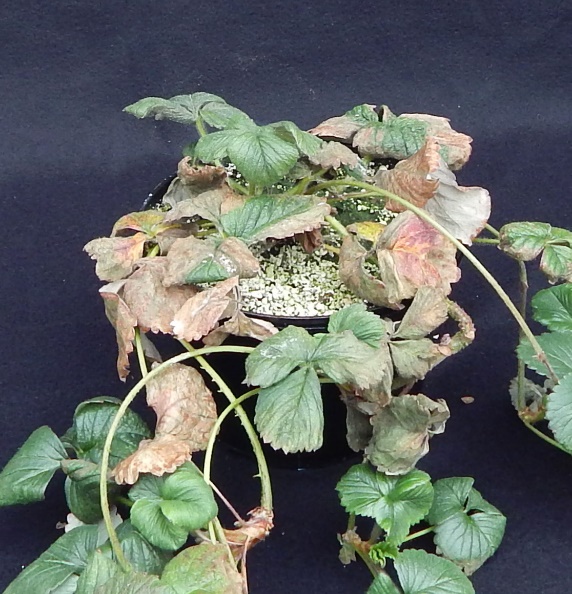 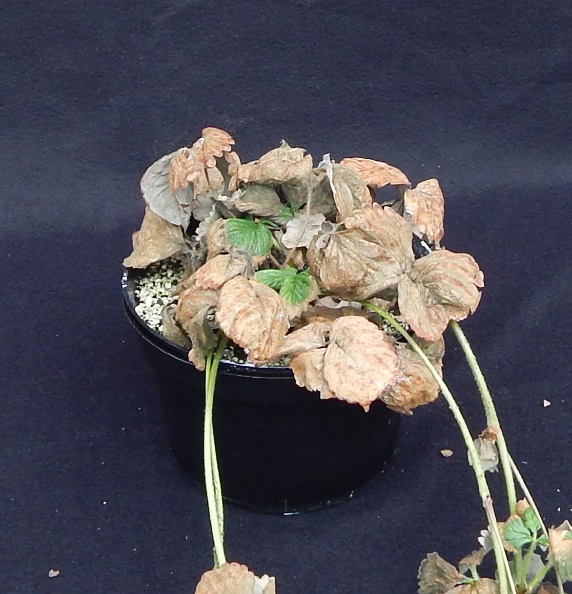 1 = none
2 = mild
3 = moderate
4 = severe
5 = very severe
‘Monterey’
Leaf burn rating
Nutrient solution strength
Obj. 1.1b Nutrient solution optimization
Nitrogen concentration
Study in progress (Rep 1: Fall 2024; Rep 2: Winter 2025)
Evaluating 50 – 400 ppm N
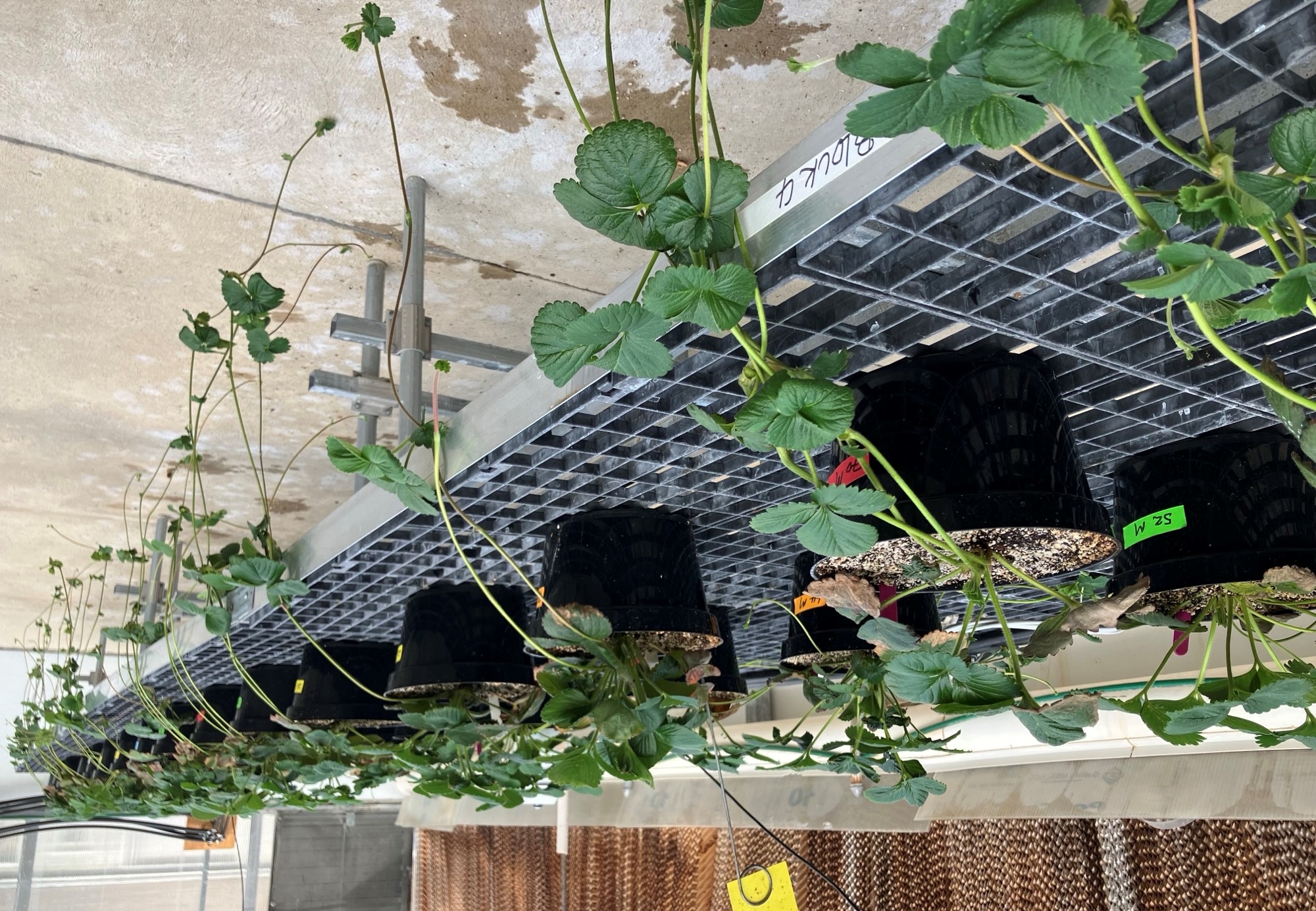 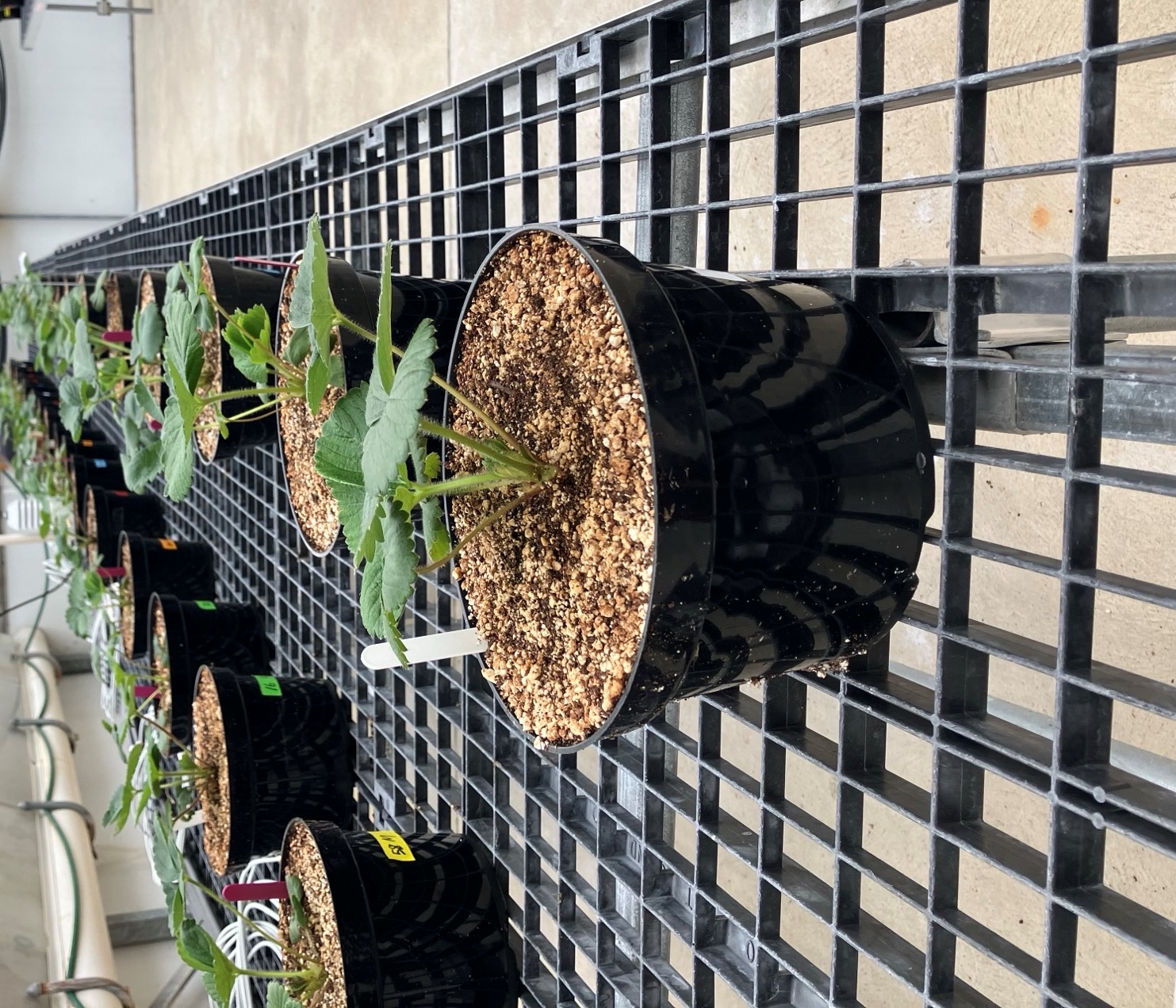 At transplant
5 weeks of treatment
Obj. 1.1b Nutrient solution optimization
Putting it all together (i.e., next steps)
Comparison trial of “standard” vs. best results from the three individual studies
Standard: 80 ppm N, 90% NO3-, EC of ~1.3 mS/cm
Optimized: ? ppm N, 80% NO3-, EC of 2.3 mS/cm
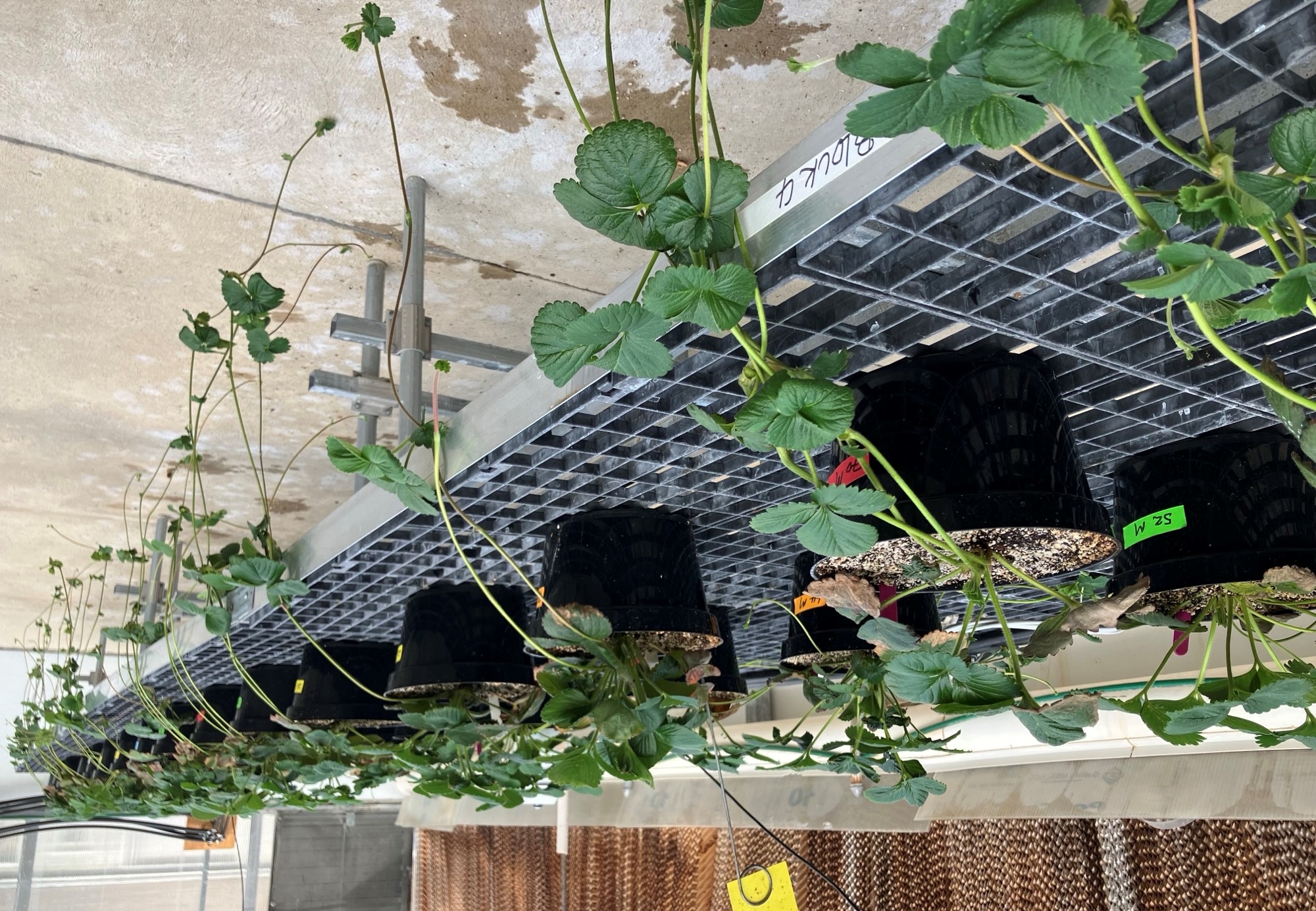 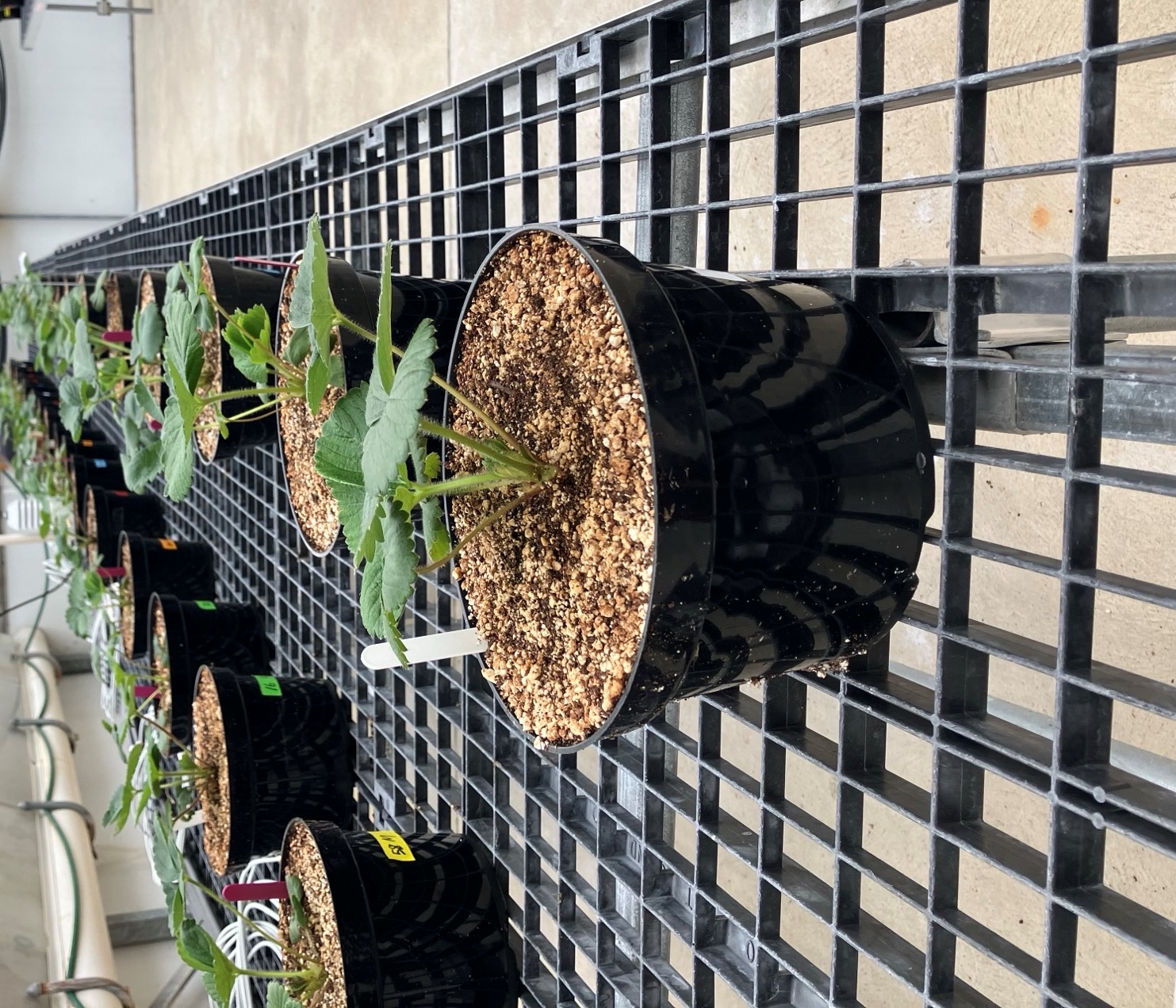 At transplant
5 weeks of treatment
Jackson Lab
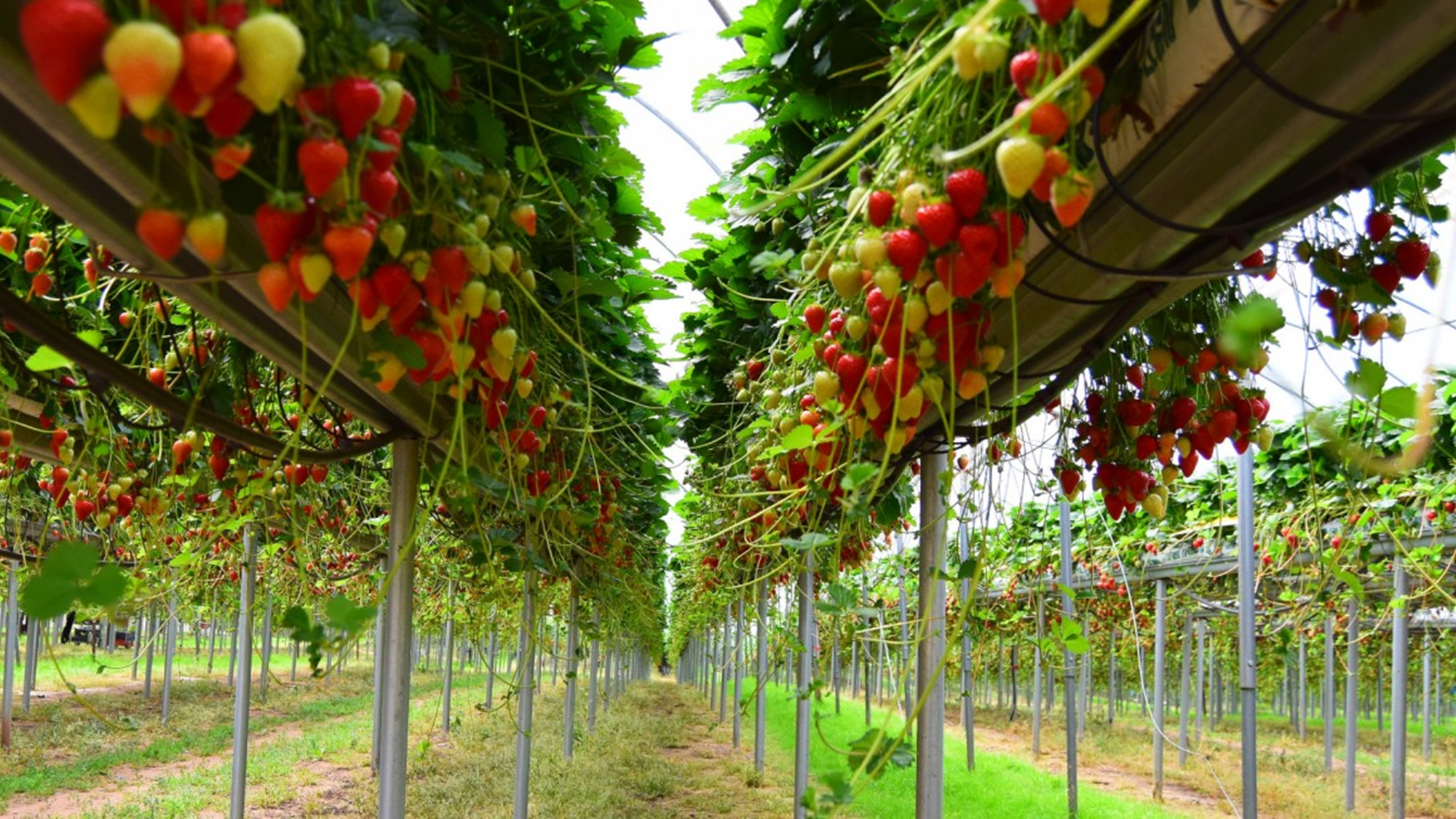 The Characterization and Development of Soilless Substrate Systems for Mother Plant Production of Strawberries
Brandan A. Shur 
North Carolina State University
Projects
#1: Substrate Composition’s Influence on Strawberry Mother Plant Production
Project 1: Peat-based Substrate Composition’s Influence on Strawberry Mother Plant Production
Objective #1: Determine the influence of peat amended with various products on physical and chemical properties.

Objective #2: Influence of substrate composition on daughter plant number.

Hypothesis: Substrate composition will vary in chemical and physical properties, thereby influencing daughter plant production.
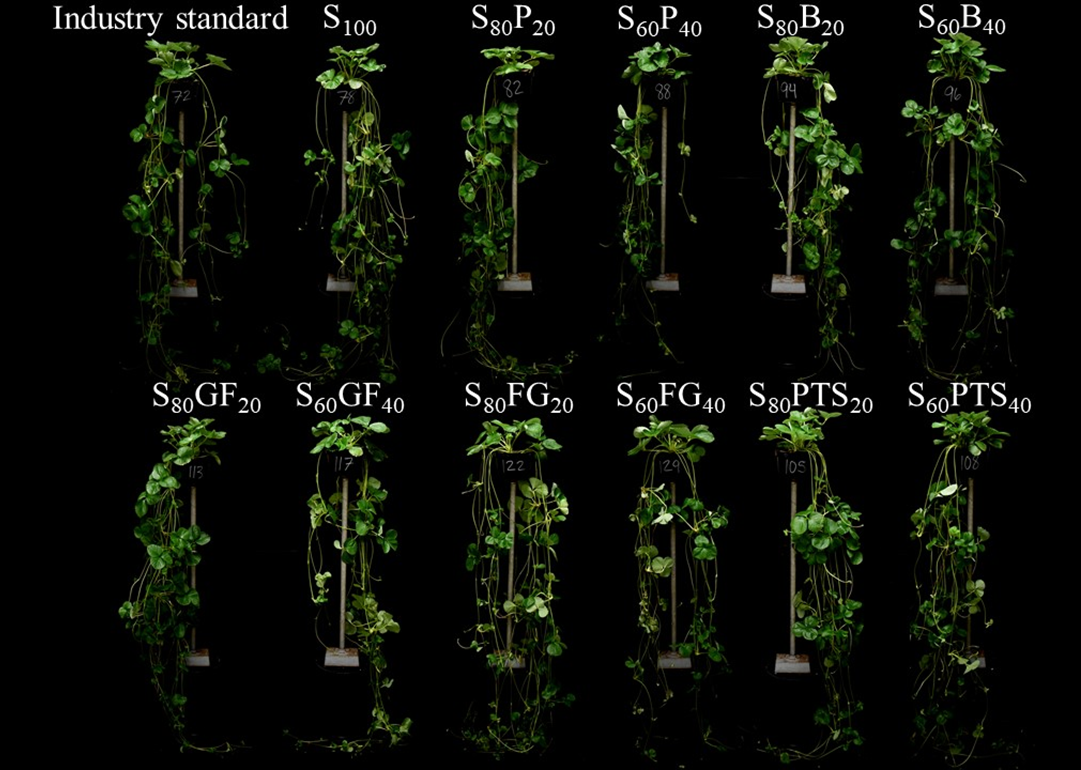 1) Dry Weights
P = 0.506
No significant differences
S = Peat
P = Perlinte
GF = GreenFibre; 
FG = ForestGold;
PTS = processed tree 
substrate
*Little to no differences in plant traits
[Speaker Notes: Figure 2.6. Influence of peat (S) amended 20% or 40% (by volume) with perlite (P), aged pine bark (B), GreenFibre (GF), ForestGold (FG), and processed tree substrate (PTS) on Fragaria x anannasa ‘Albion’ mother plant growth 10 weeks after transplantation.]
Daughter Plant Number
P < 0.001
S = Peat
P = Perlinte
APB = aged pine bark

Wood fiber products:
GF = GreenFibre; 
FG = ForestGold;
PTS = processed tree 
substrate
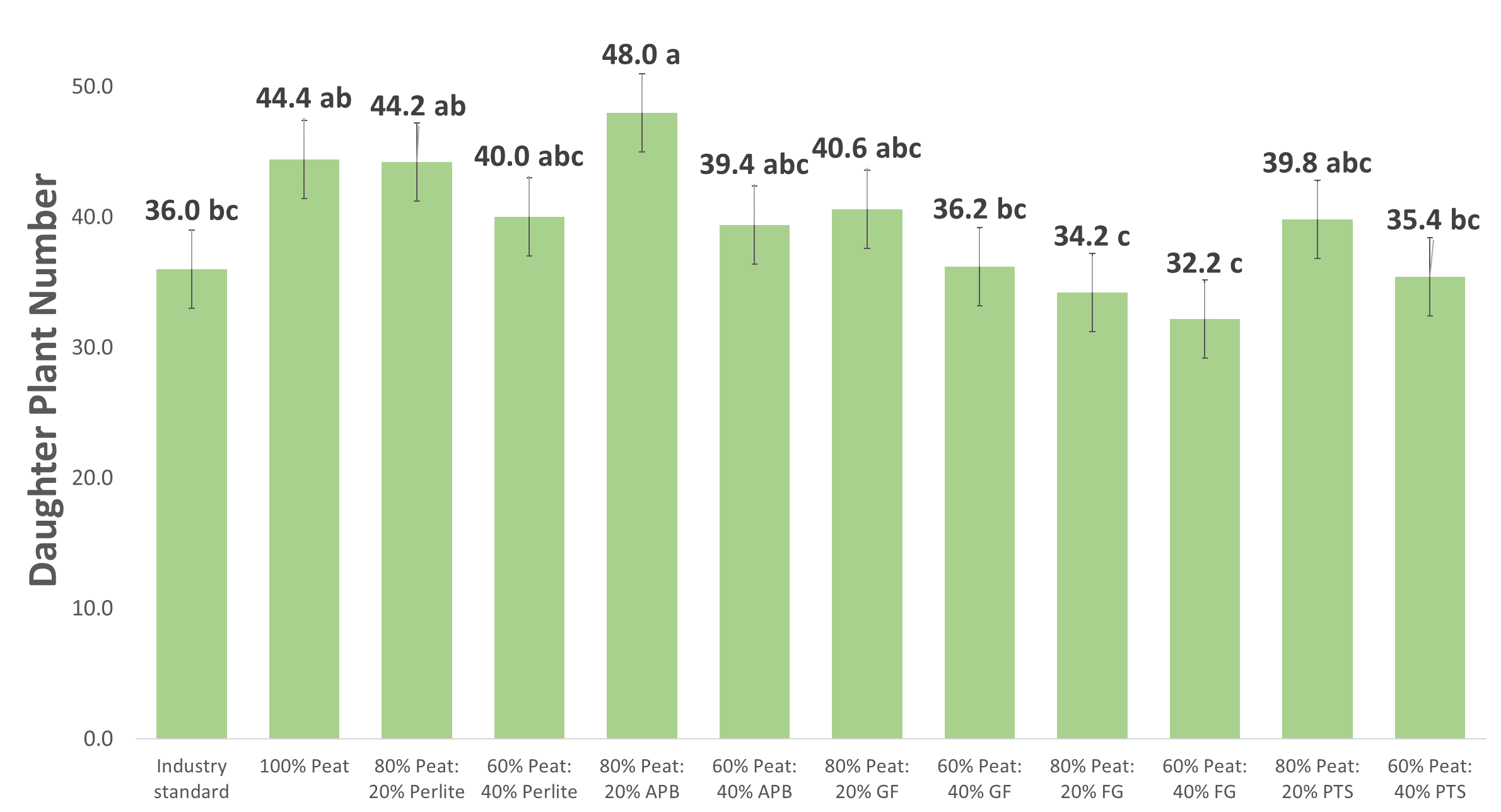 [Speaker Notes: Within the woods, the wood fiber type or rate had no effect on daughter plant number. 

zAPB = aged pine bark; GF = GreenFibre; FG = ForestGold; PTS = processed tree substrate]
Peat-based Trial Summary
Substrates with higher EC’s produced larger number of daughter plants. 

In general, substrates with reduced air space and higher container capacity increased daughter plant numbers.

As wood fiber rate increased, pH increased and EC decreased, likely due to nitrogen immobilization and pH buffering capacity.
Objectives
#1: Substrate Composition’s Influence on Strawberry Mother Plant Production
#2: Container Geometry and Substrate Air Space Effect on Strawberry Mother Plant Growth
Project 2: Container Height/Volume and Substrate Air Space’s Influence on Mother Plant Growth
Objective #1: Determine the influence of container height and volume (2 and 3L) on mother plant production.

Objective #2: Determine the influence of a high and low air space substrate in varying container geometries. 

Hypothesis: In shorter containers, high air space substrates will show increased performance compared to a low air space substrate. The opposite will occur in taller containers.
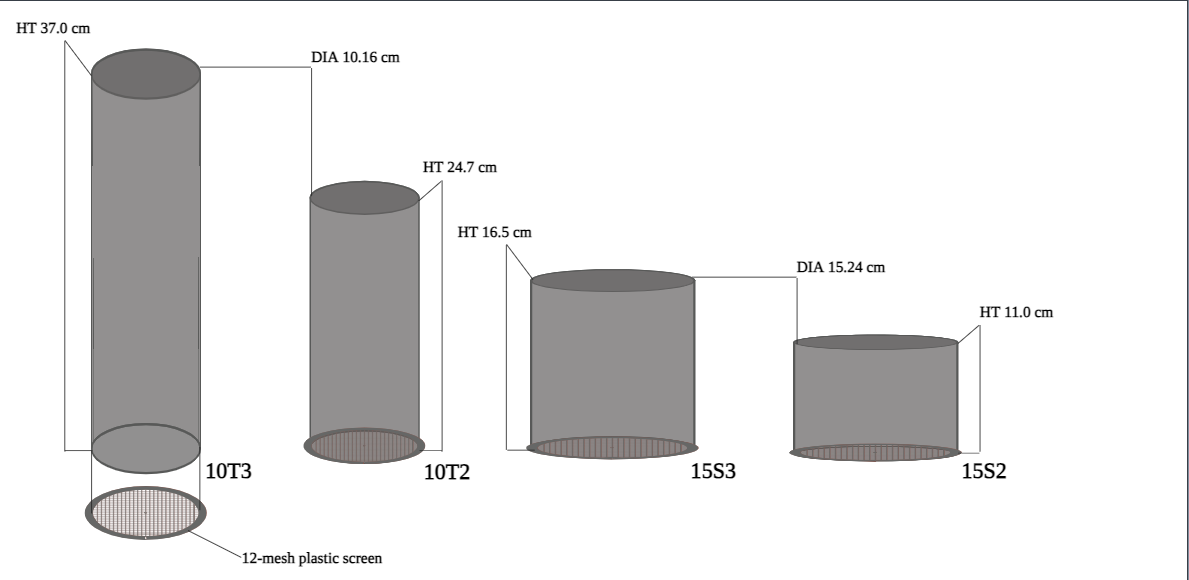 Figure 3.1. Four constructed PVC pipe containers used to study the effect of container geometry on ‘Albion’ strawberry mother plant growth. Identification code represent container diameter, container height, and container volume. PVC diameter: 15 and 10, represent 15.24- and 10.16-cm diameter PVC pipe, respectively. S = short (11.0- and 16.5-cm) and T = tall (24.7- and 37.0-cm). 2 = 2.0 L and 3 = 3.0 L container volume.
[Speaker Notes: Figure 3.1. Four constructed PVC pipe containers used to study the effect of container geometry on ‘Albion’ strawberry mother plant growth. Identification code represent container diameter, container height, and container volume. PVC diameter: 15 and 10, represent 15.24- and 10.16-cm diameter PVC pipe, respectively. S = short (11.0- and 16.5-cm) and T = tall (24.7- and 37.0-cm). 2 = 2.0 L and 3 = 3.0 L container volume.]
Plant Quality
50% Perlite (high air space)
20% Perlite (low air space)
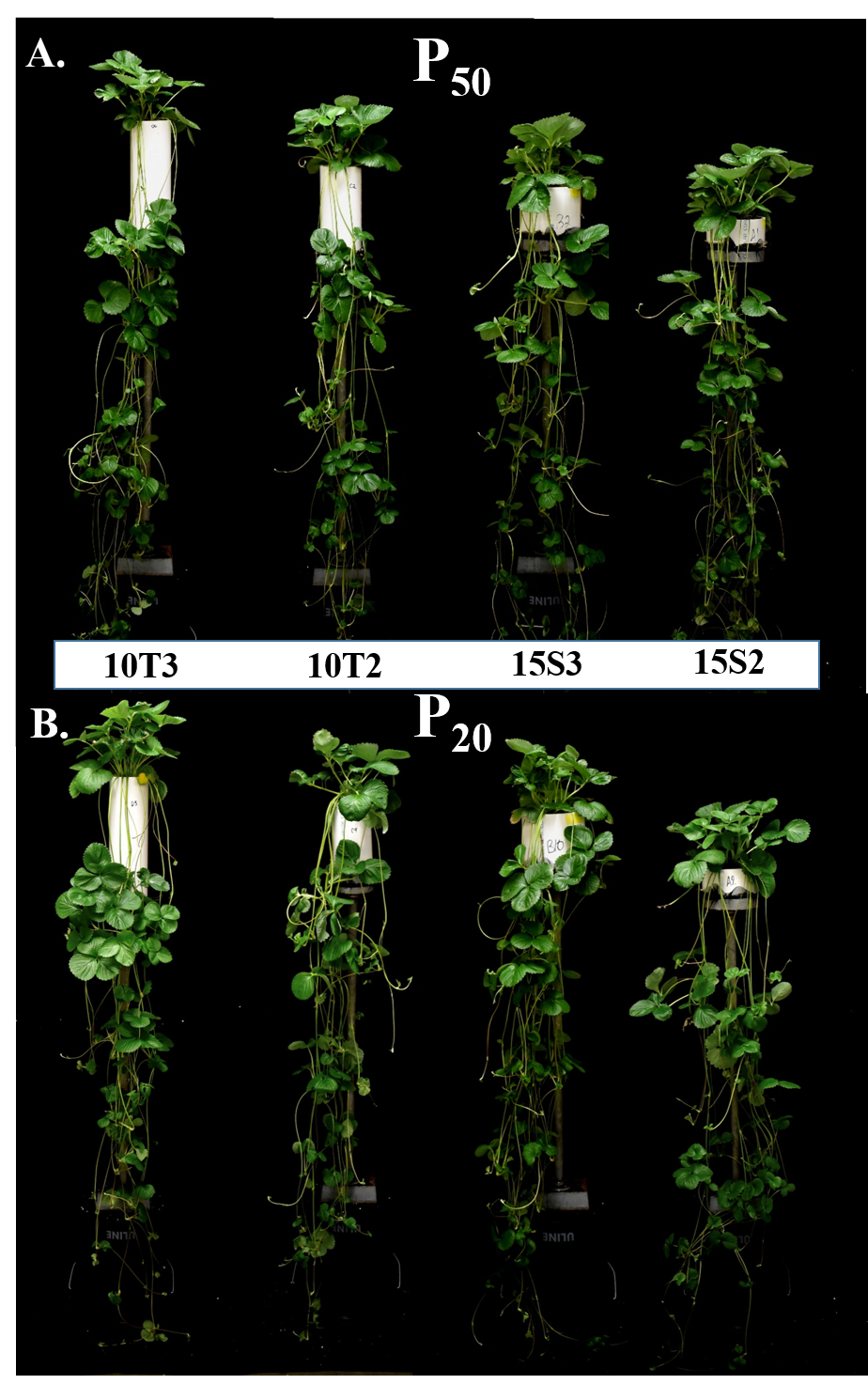 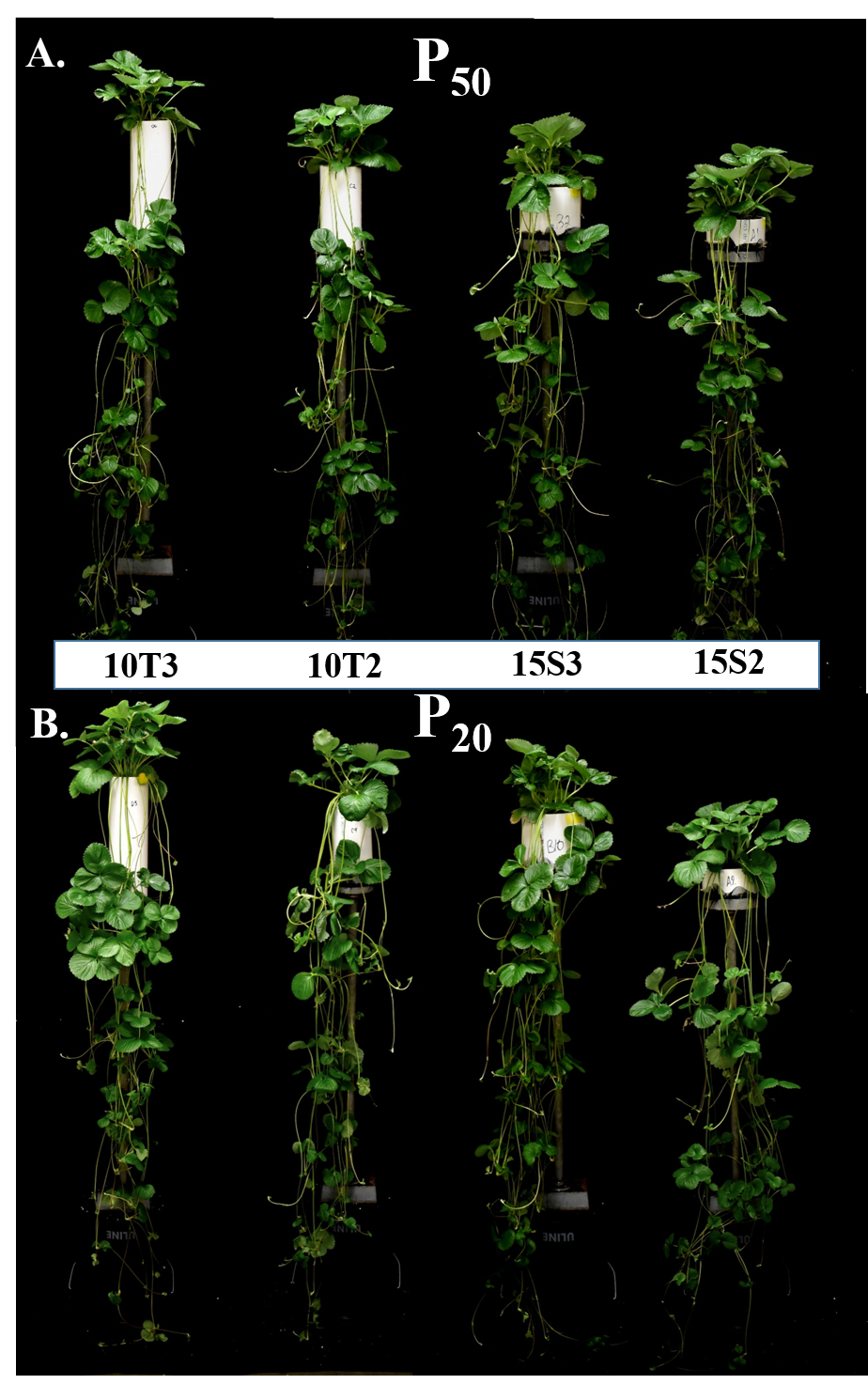 Daughter Plant Number: 50% Perlite
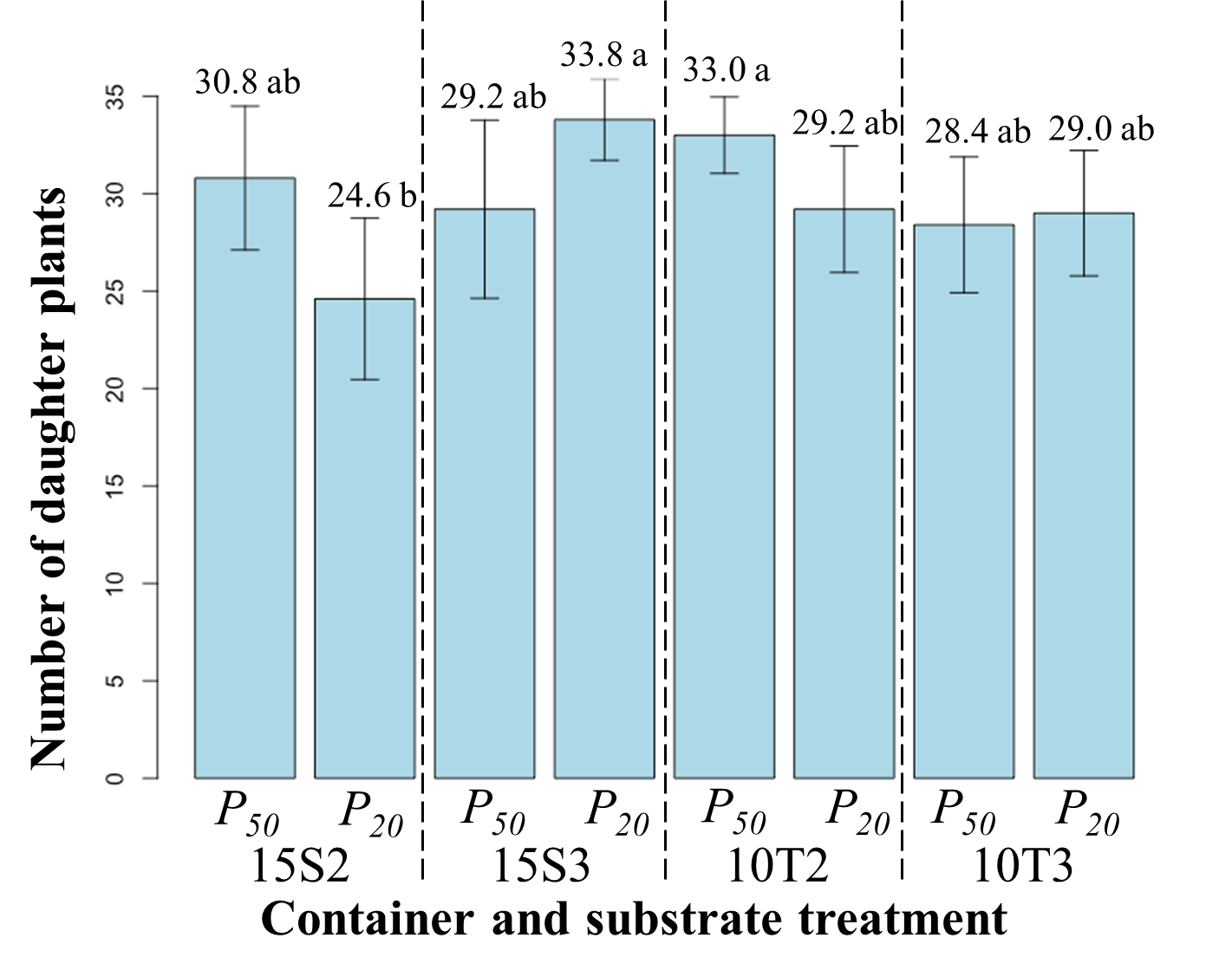 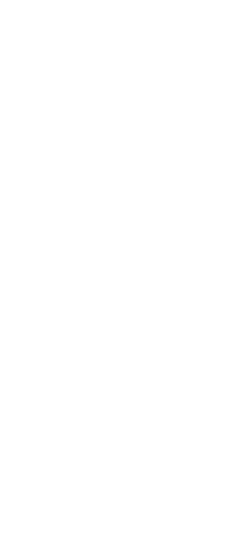 (High air space)
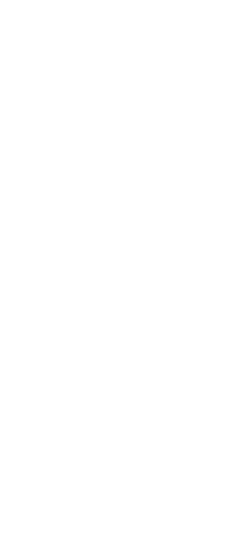 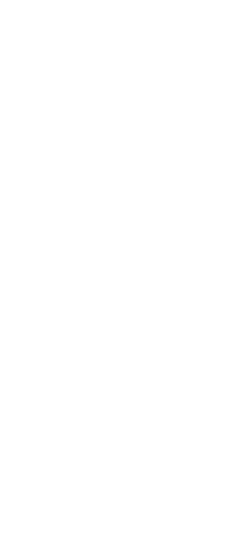 15
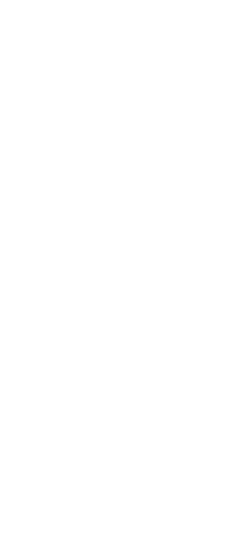 P = 0.024
Daughter Plant Number: 20% Perlite
(Low air space)
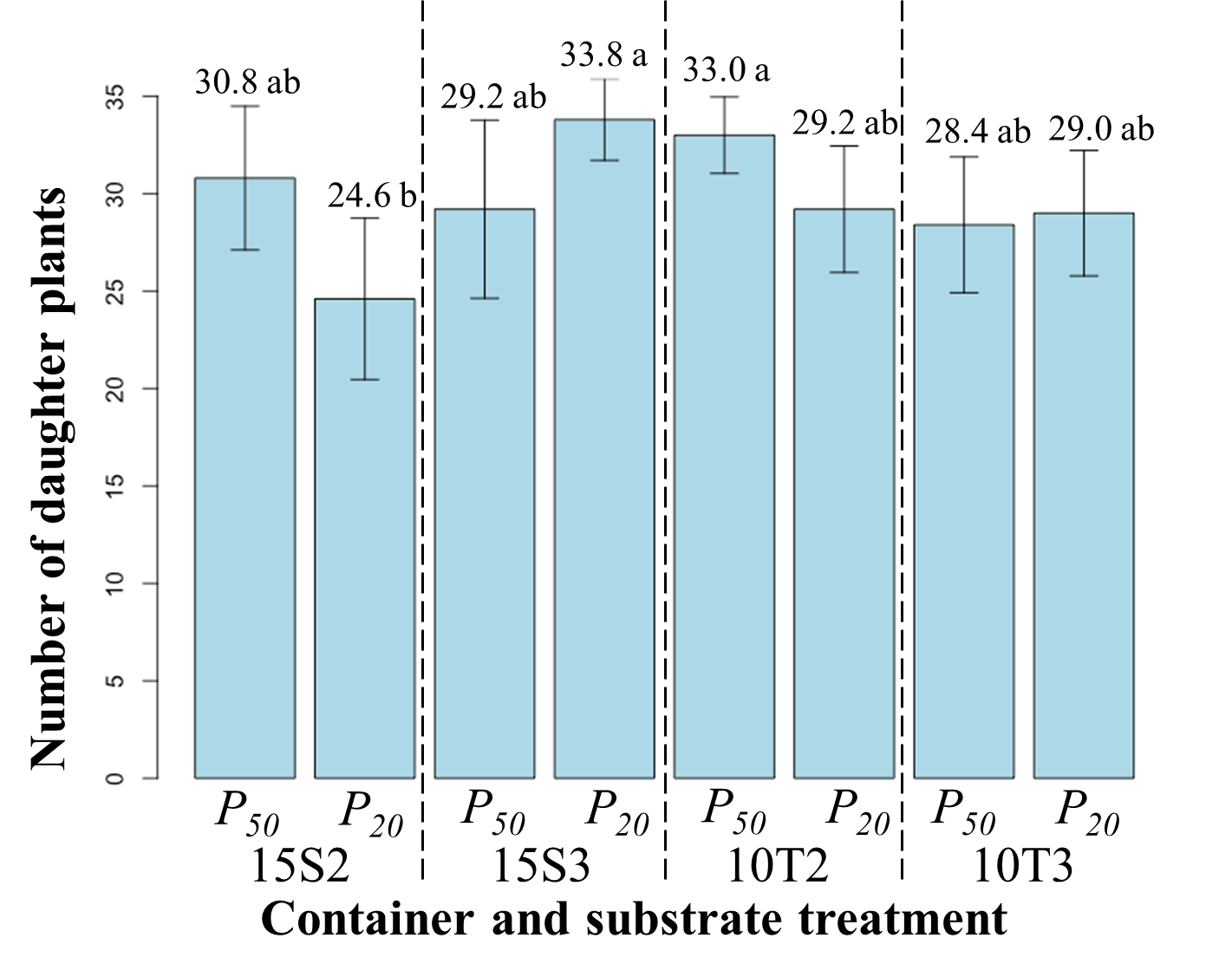 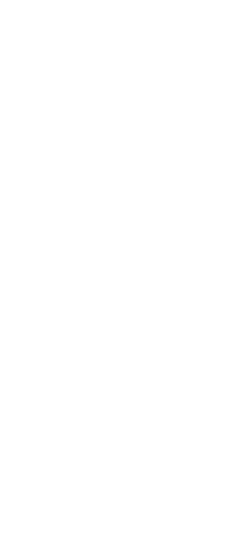 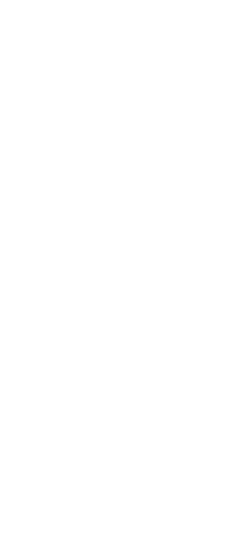 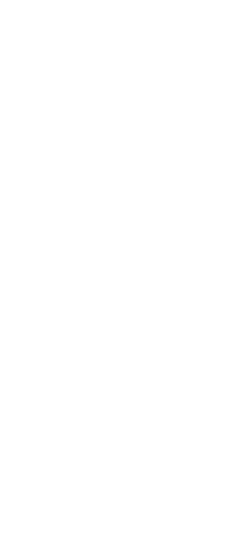 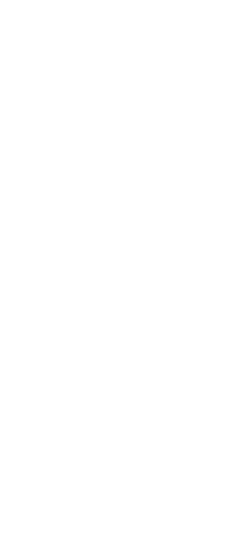 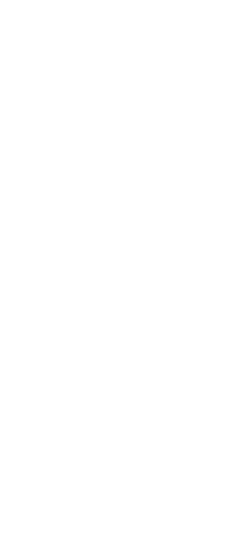 P = 0.024
Project Summary
2 Liter shorter containers with a low air space substrate led to lower daughter plant production. 
Tall and short 2 Liter containers with a high AS substrate increased daughter plant number, while shorter 3L containers with a lower AS substrate led to more daughter plants. 
Irrigation management plays a pivotal role in optimizing plant growth through manipulation of air and water profiles within a container.
Projects
#1: Substrate Composition’s Influence on Strawberry Mother Plant Production
#2: Container Geometry and Substrate Air Space Effect on Strawberry Mother Plant Growth
#3: Substrate Hydro-physical Properties: Investigating the Role of Container Geometry on Air-Water Profiles
Thank you very much
Extra slides
Selected Containers for Modeling
Lay-Flat Growbags and Troughs:	
Represents commercially used containers for strawberry, tomato, cucumber, etc.
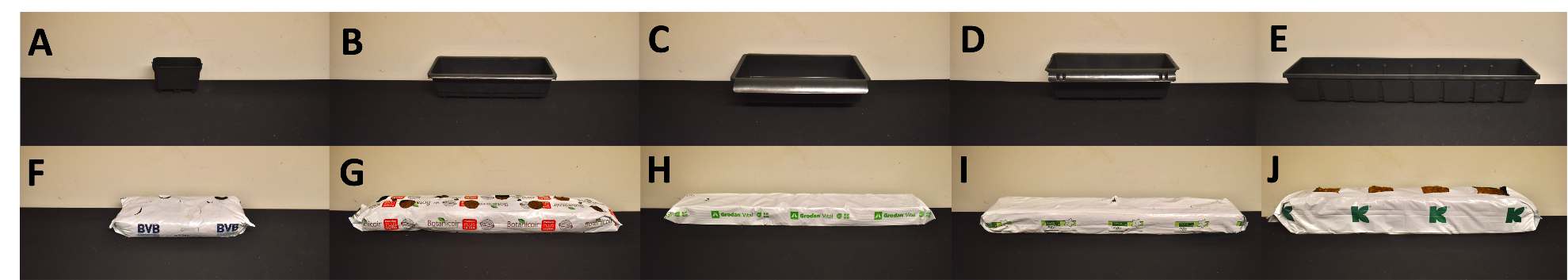 Lay-Flat Growbags and Troughs
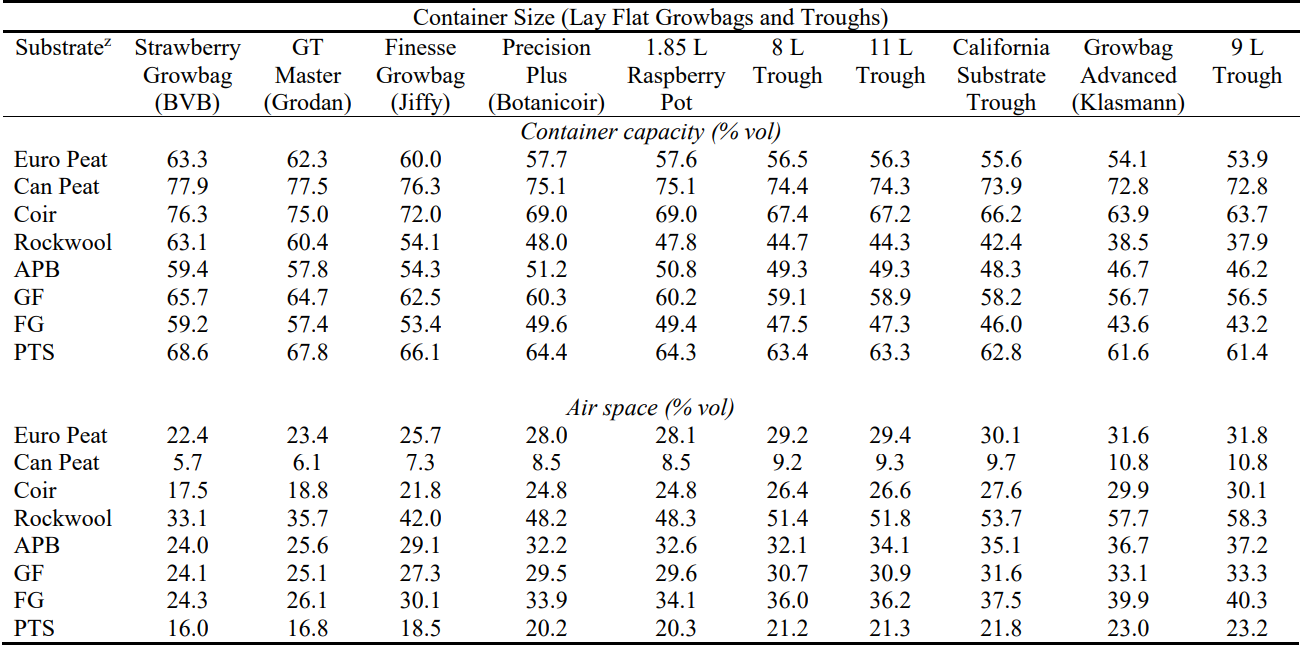 [Speaker Notes: Bring CC in first. Add porometer values. Without getting into any of the specific we are able to predict what the air and water will be]
Lay-Flat Growbags and Troughs
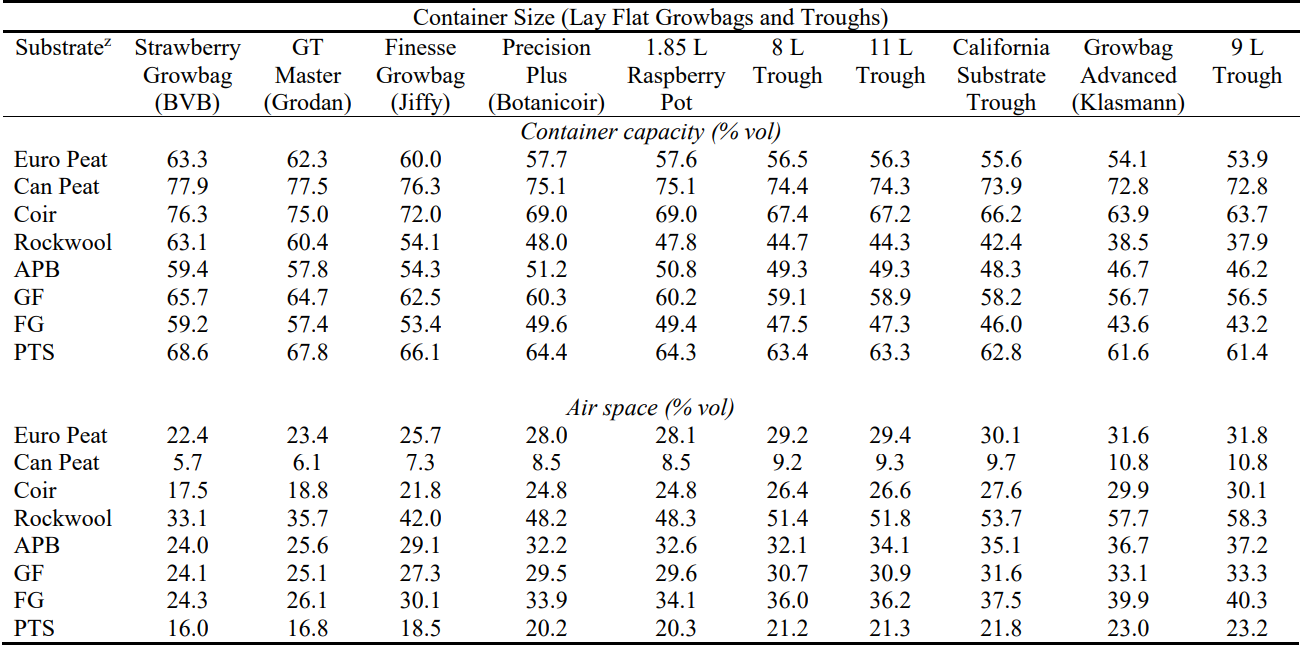 14.1-cm
6.7-cm
[Speaker Notes: Bring CC in first. Add porometer values. Without getting into any of the specific we are able to predict what the air and water will be]
Project Summary
Container modeling displays the variations in air-water profiles of numerous substrates in different container shapes and sizes. 

Using past and current abilities we are able to characterize substrates and predict air-water profiles for many other crops and new container designs.
“Berry Good” Key Takeaways
To continue to supply the international demand, precision indoor propagation utilizing soilless substrates could offer a solution to increase daughter plant production.

A holistic approach should be taken before selecting substrate materials and containers. 

There is not a best substrate or container, but it comes down to the proper management of the soilless system altogether.